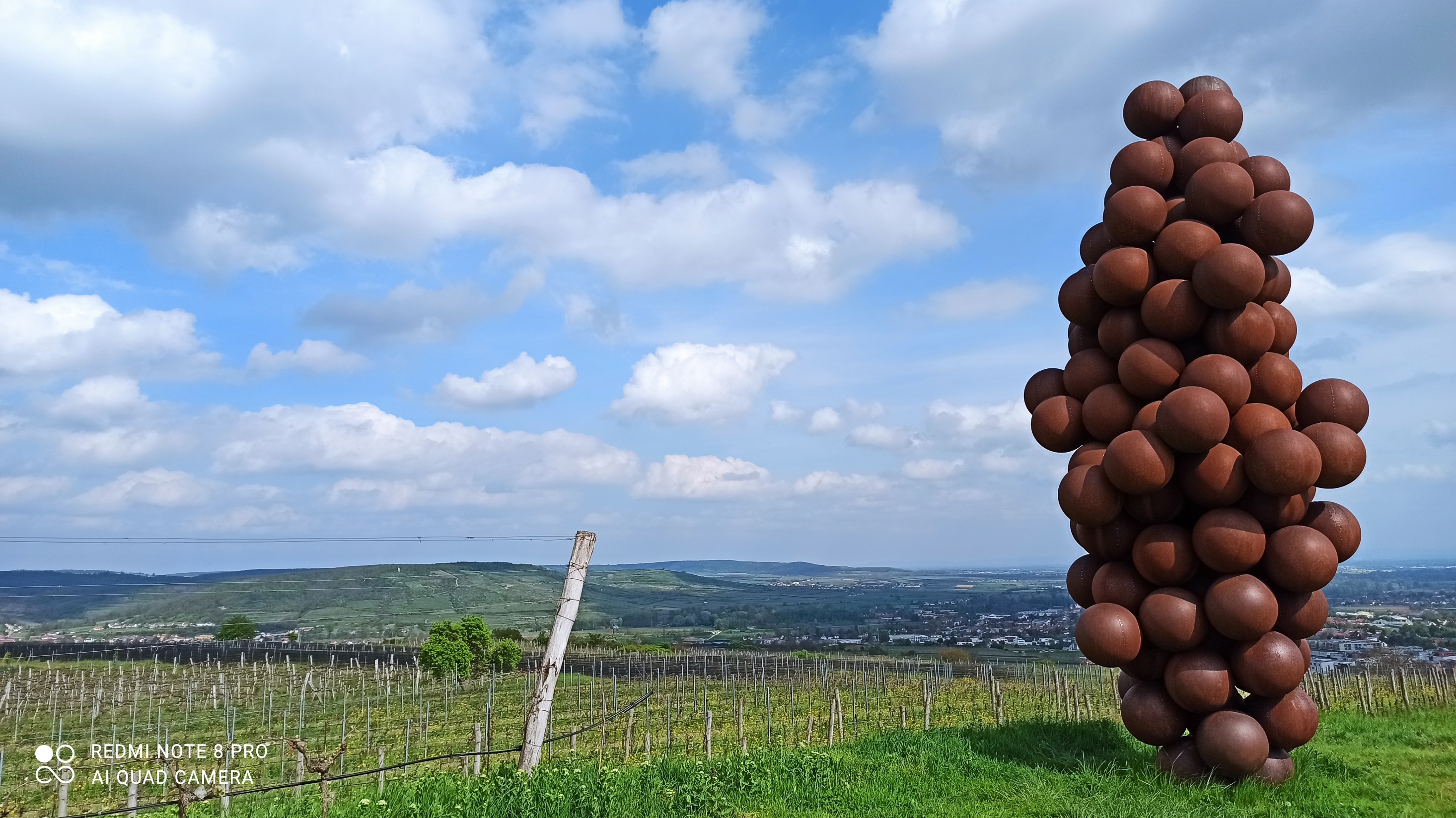 LANGENLOIS
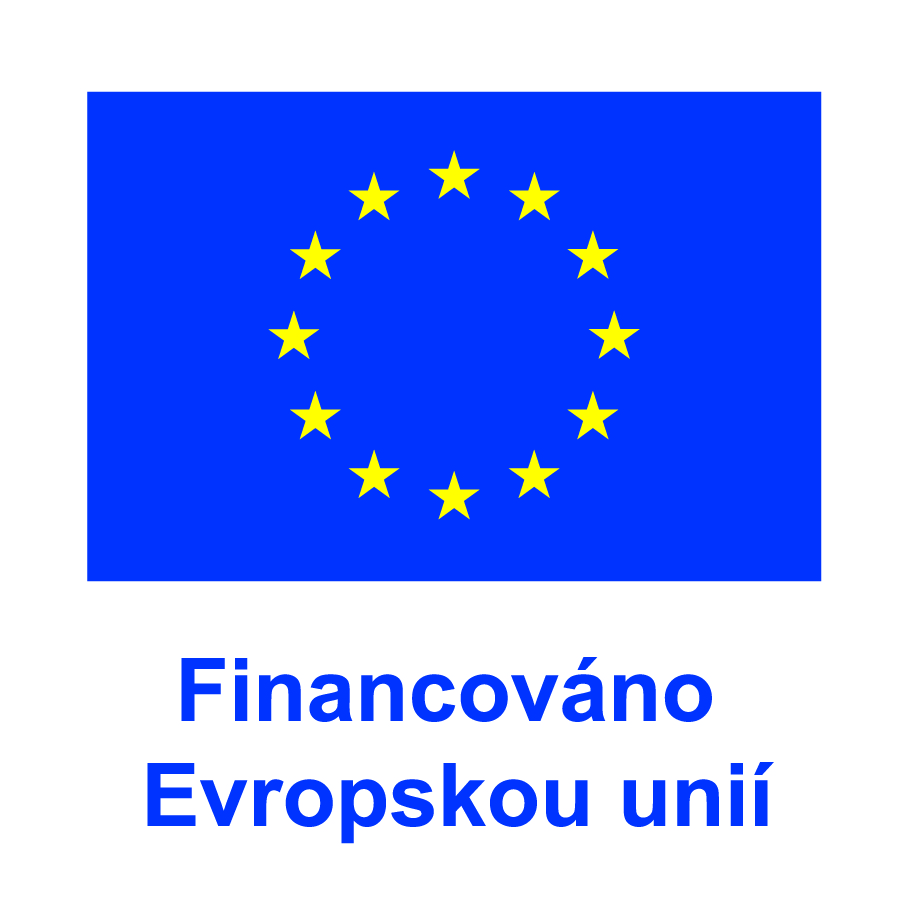 Rakousko – 2. skupina – 7.-20.5.2023
ERASMUS+ projekt Garden TIPS
Kateřina Zábranská, Michaela Zedníčková
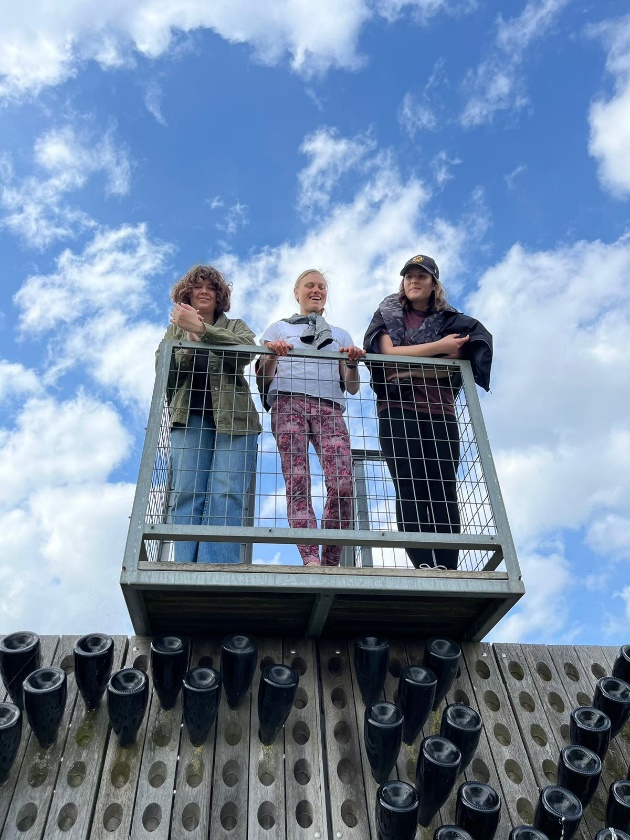 1. Den 7.5. 2023
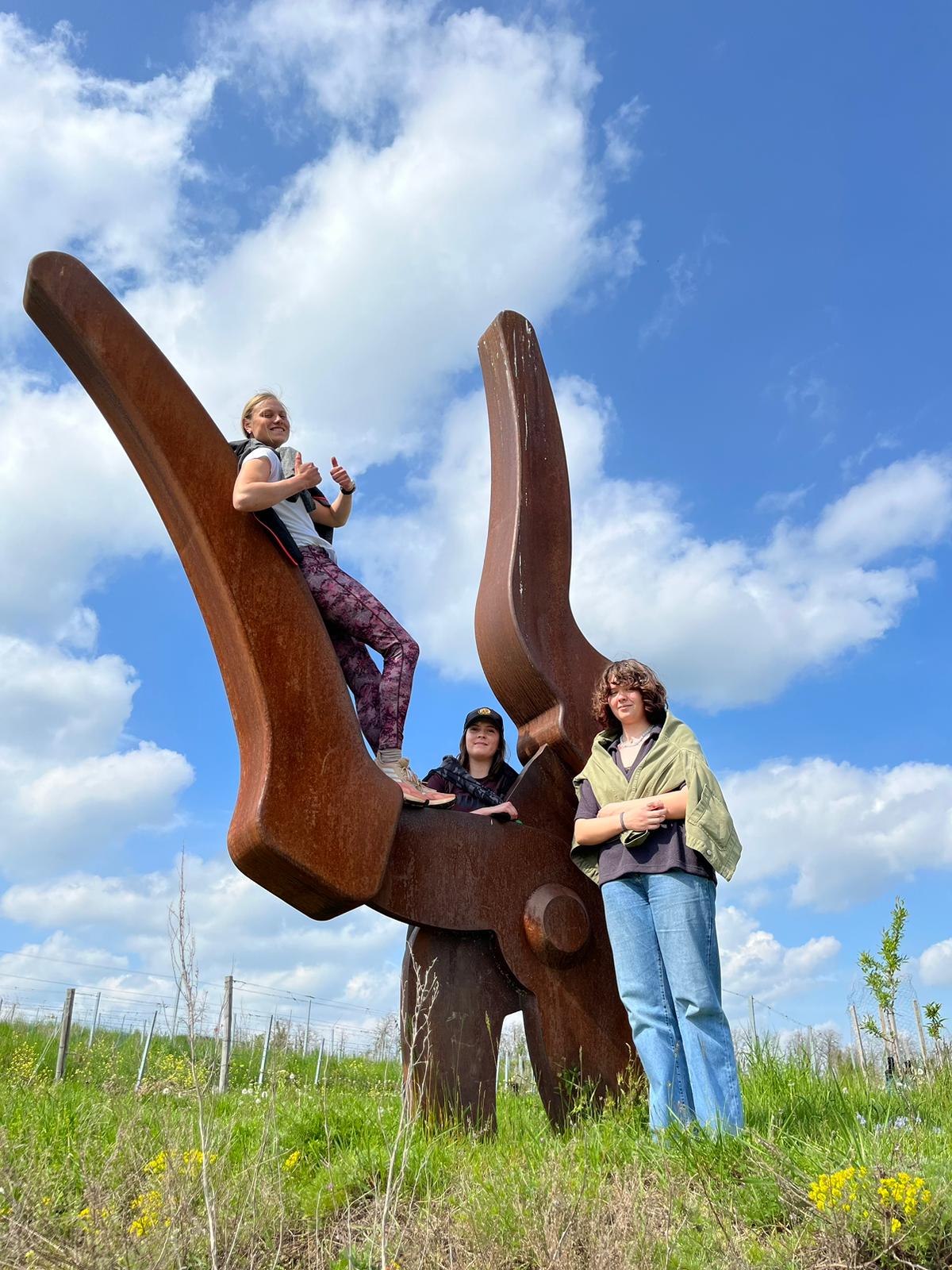 Cesta vlakem
Procházka vinnou stezkou
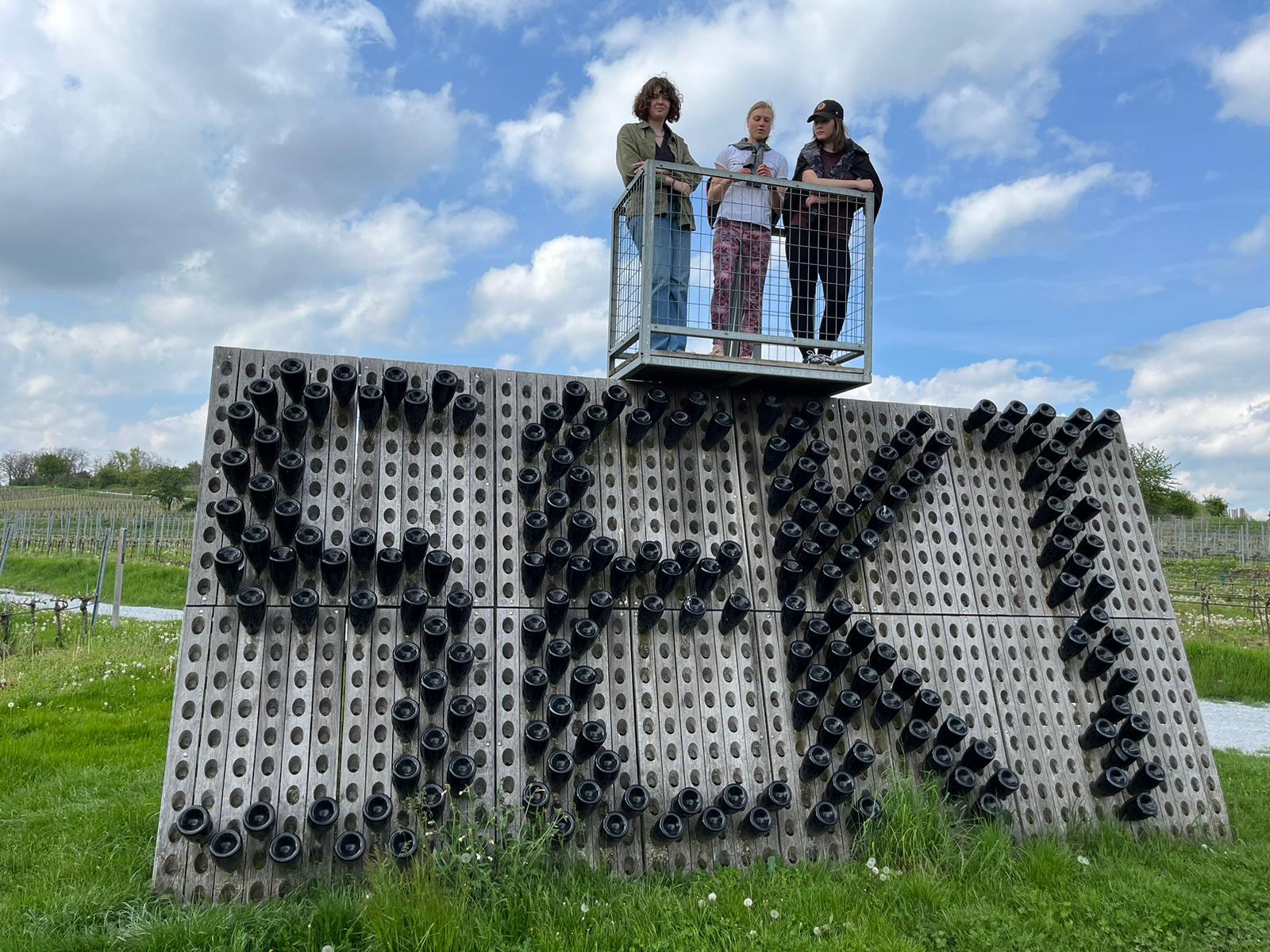 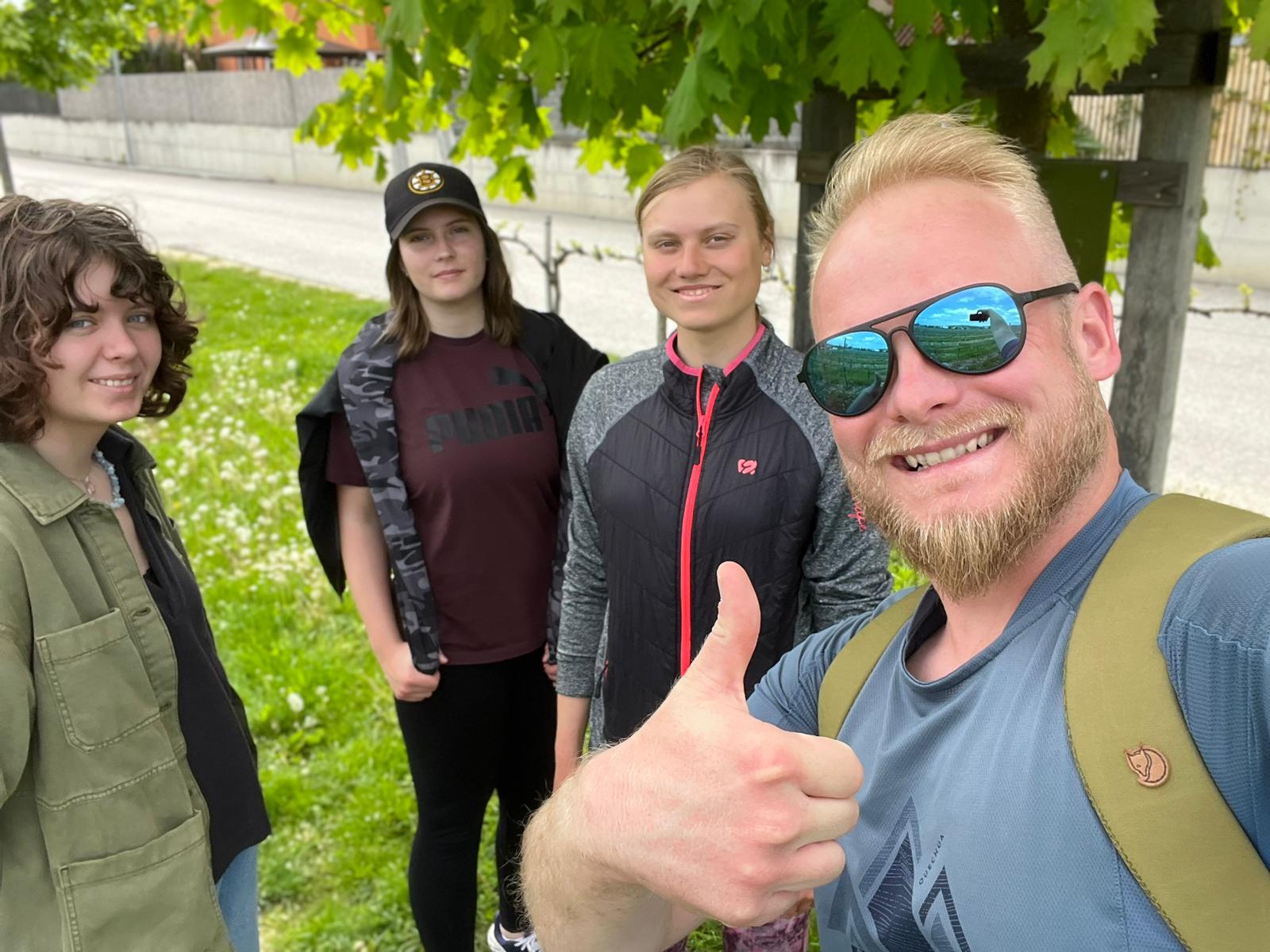 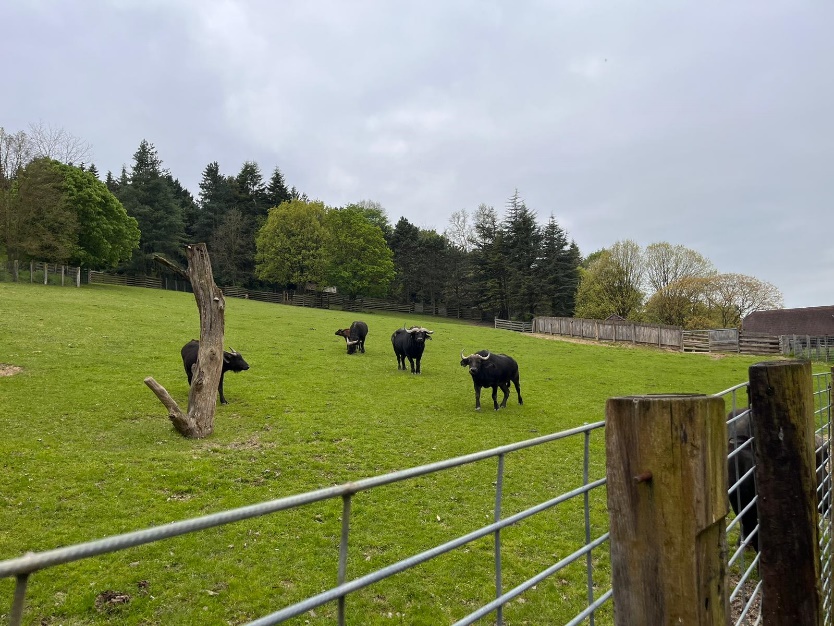 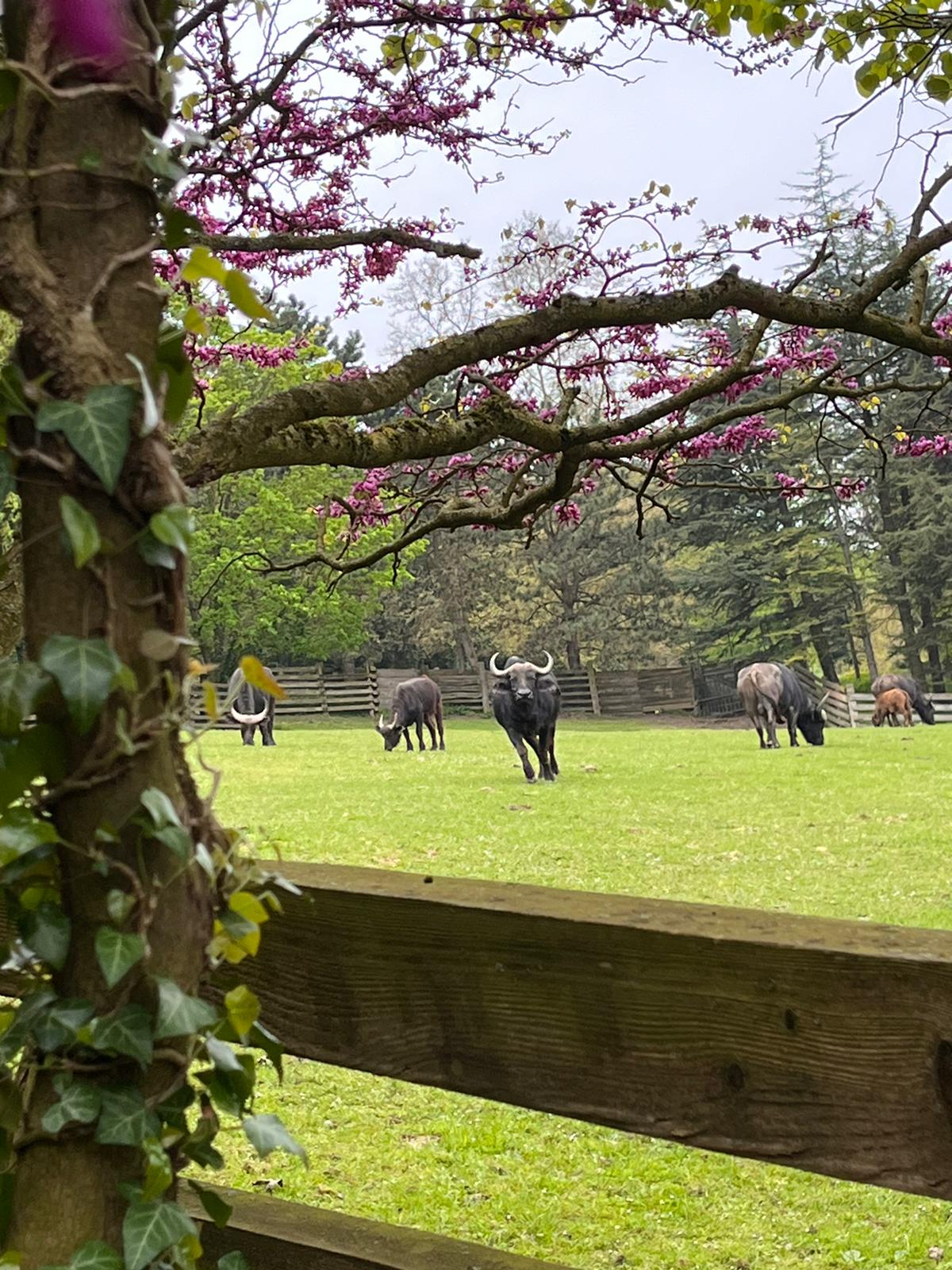 2. Den 8.5. 2023
• Praxe - určování názvů rostlin,
tvorba herbáře
 Odborná exkurze – ukázkové zahrady Kittenberger
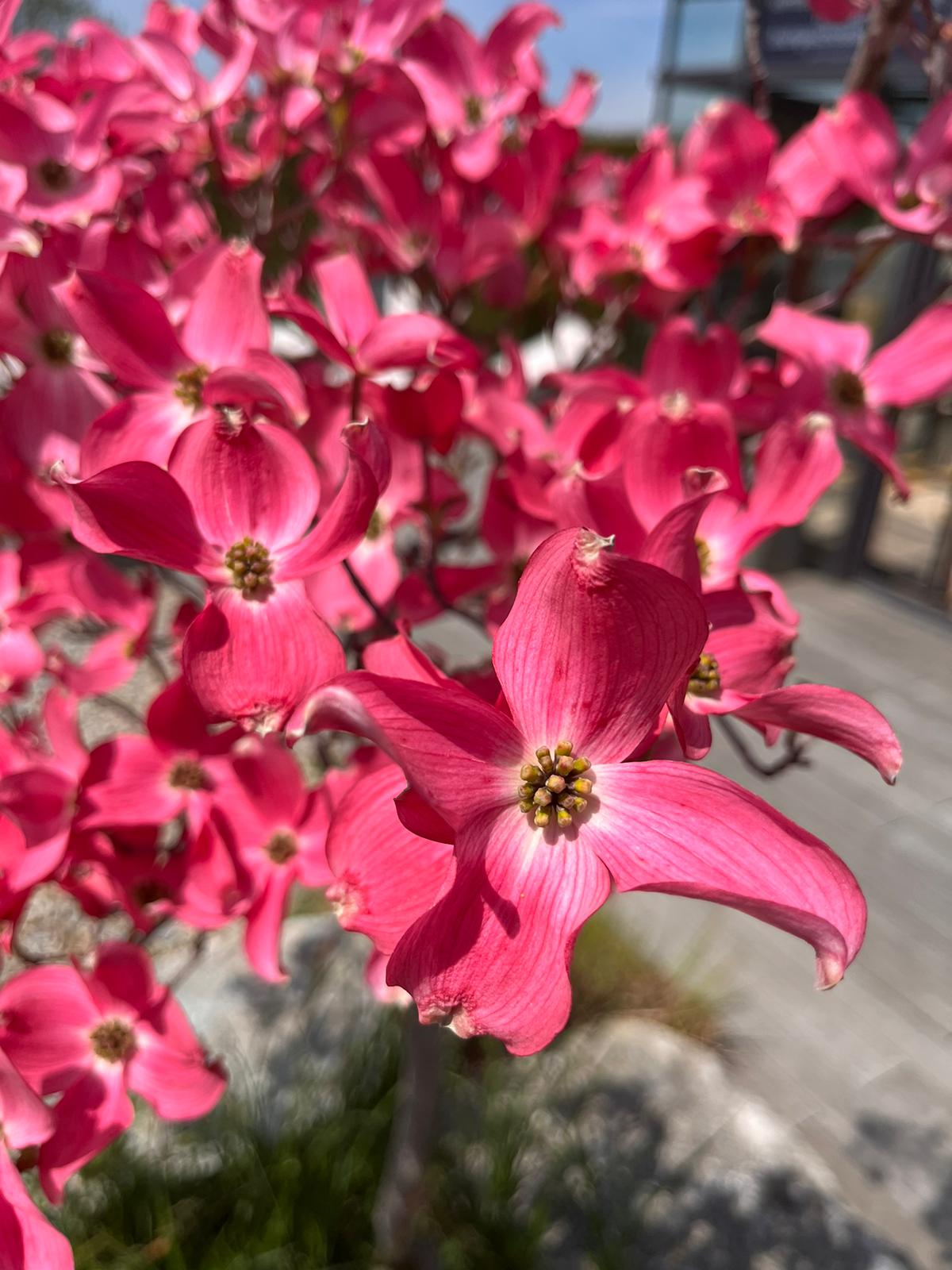 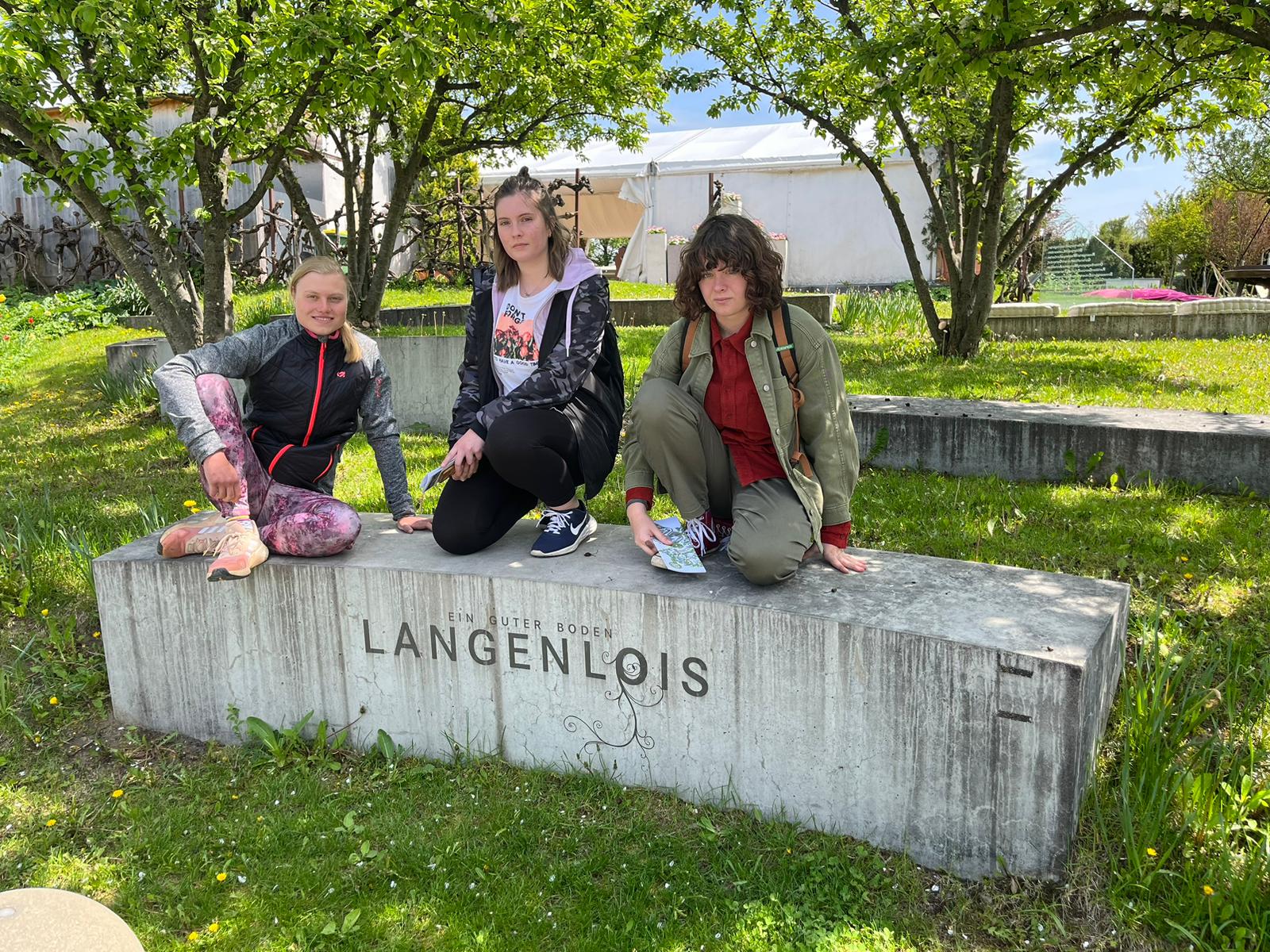 3. Den 9.5. 2023
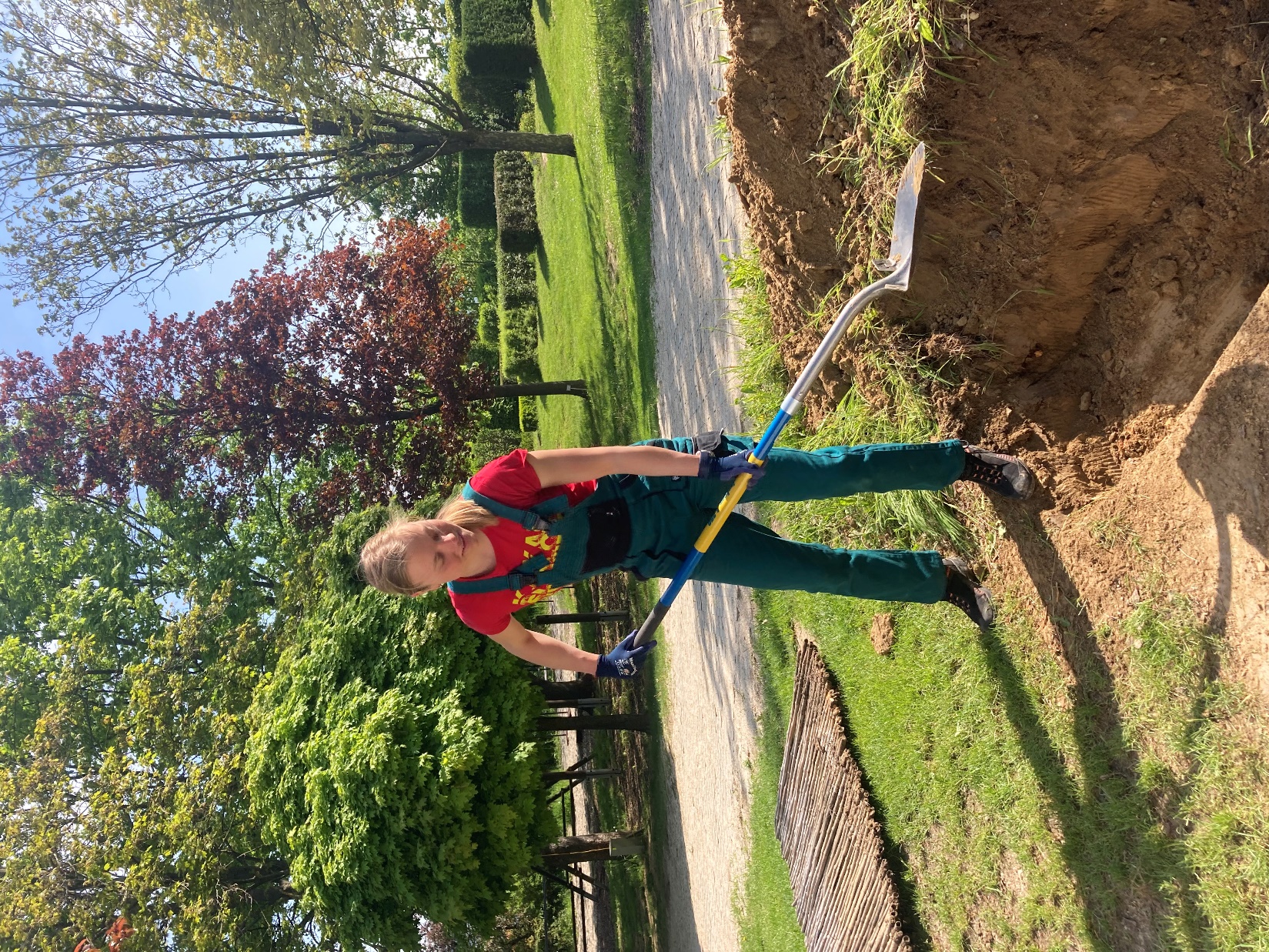 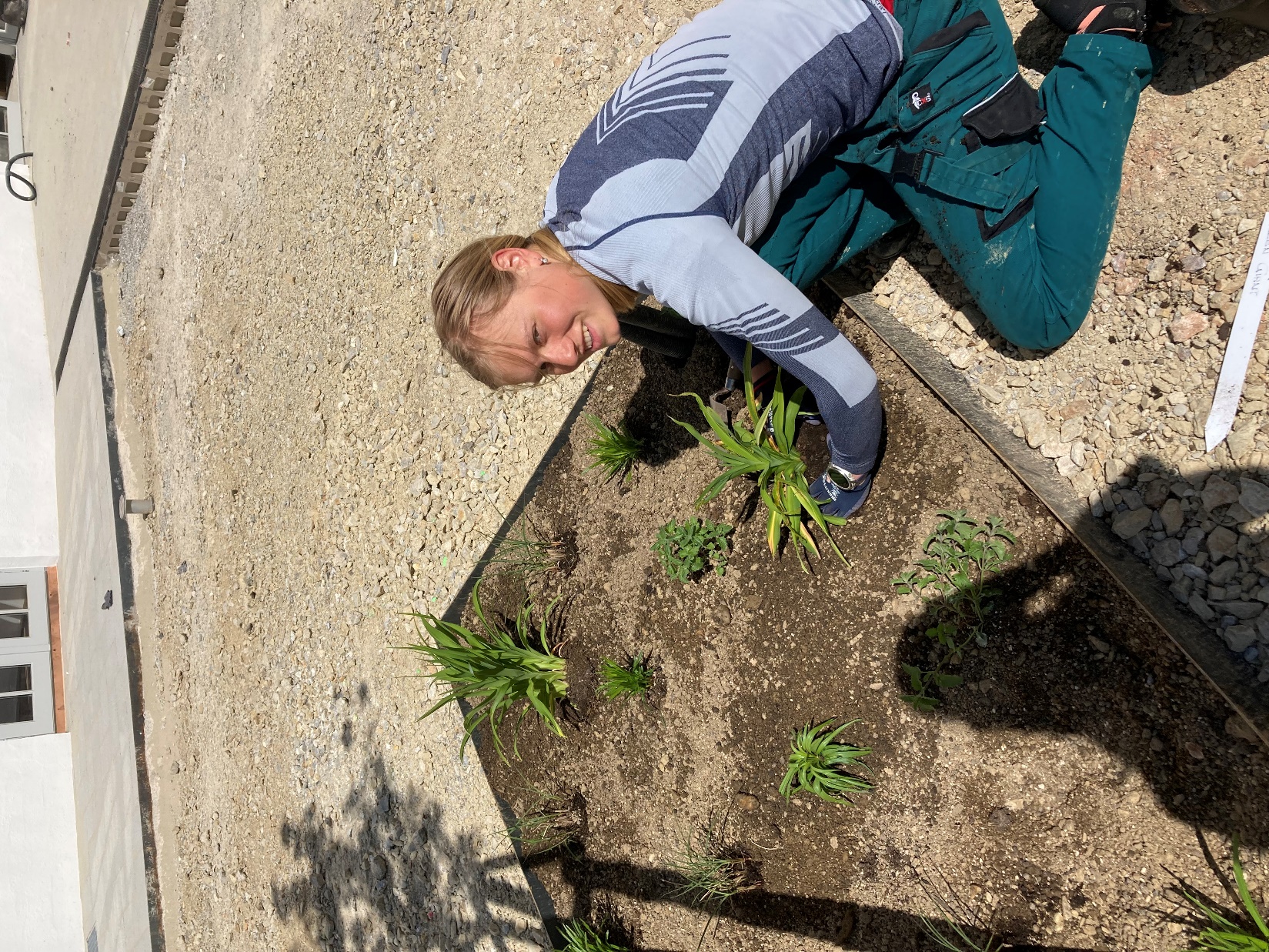 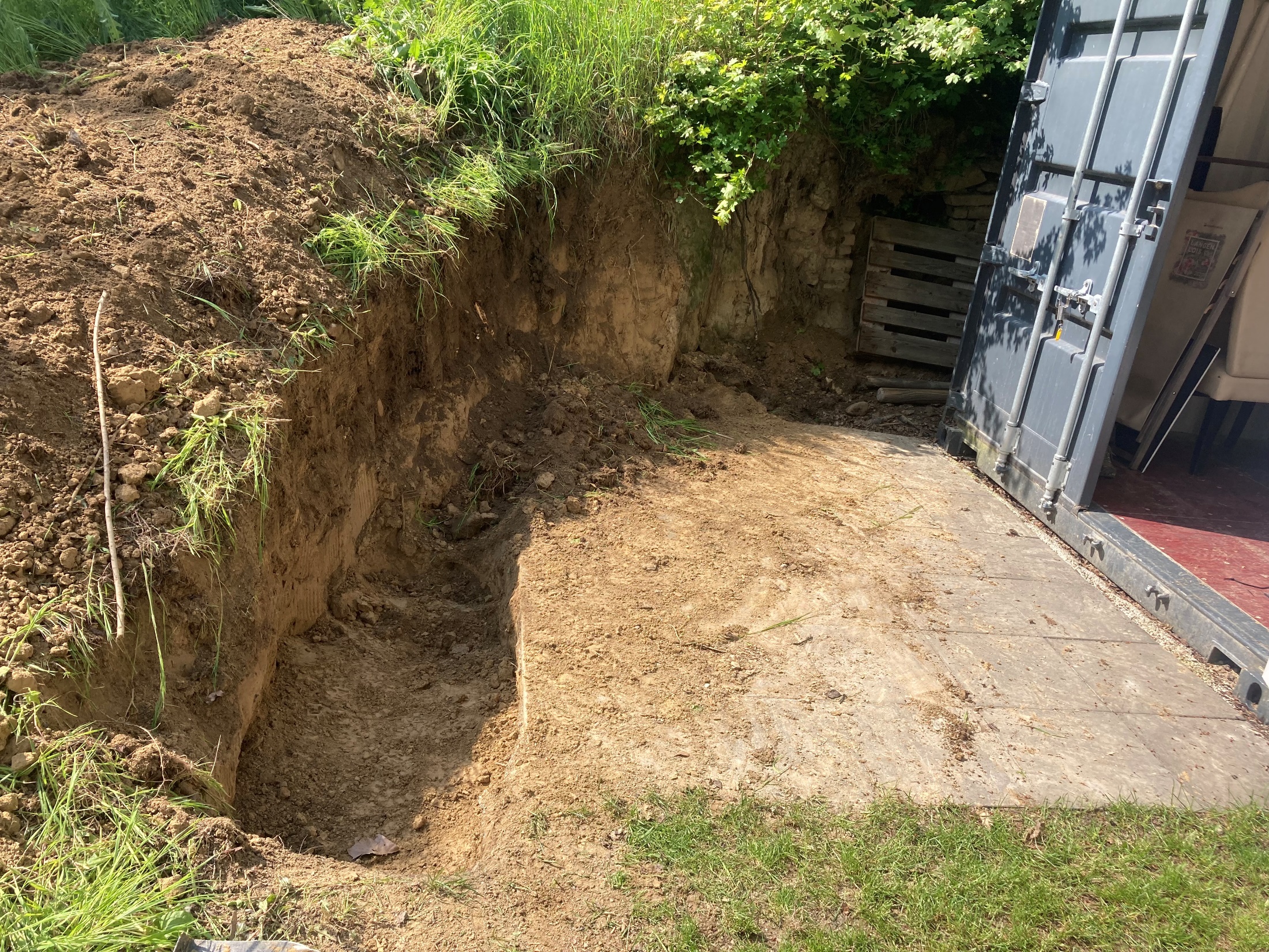 • základy pro suchou zídku 
 • péče o pec 
 • realizace, trvalky
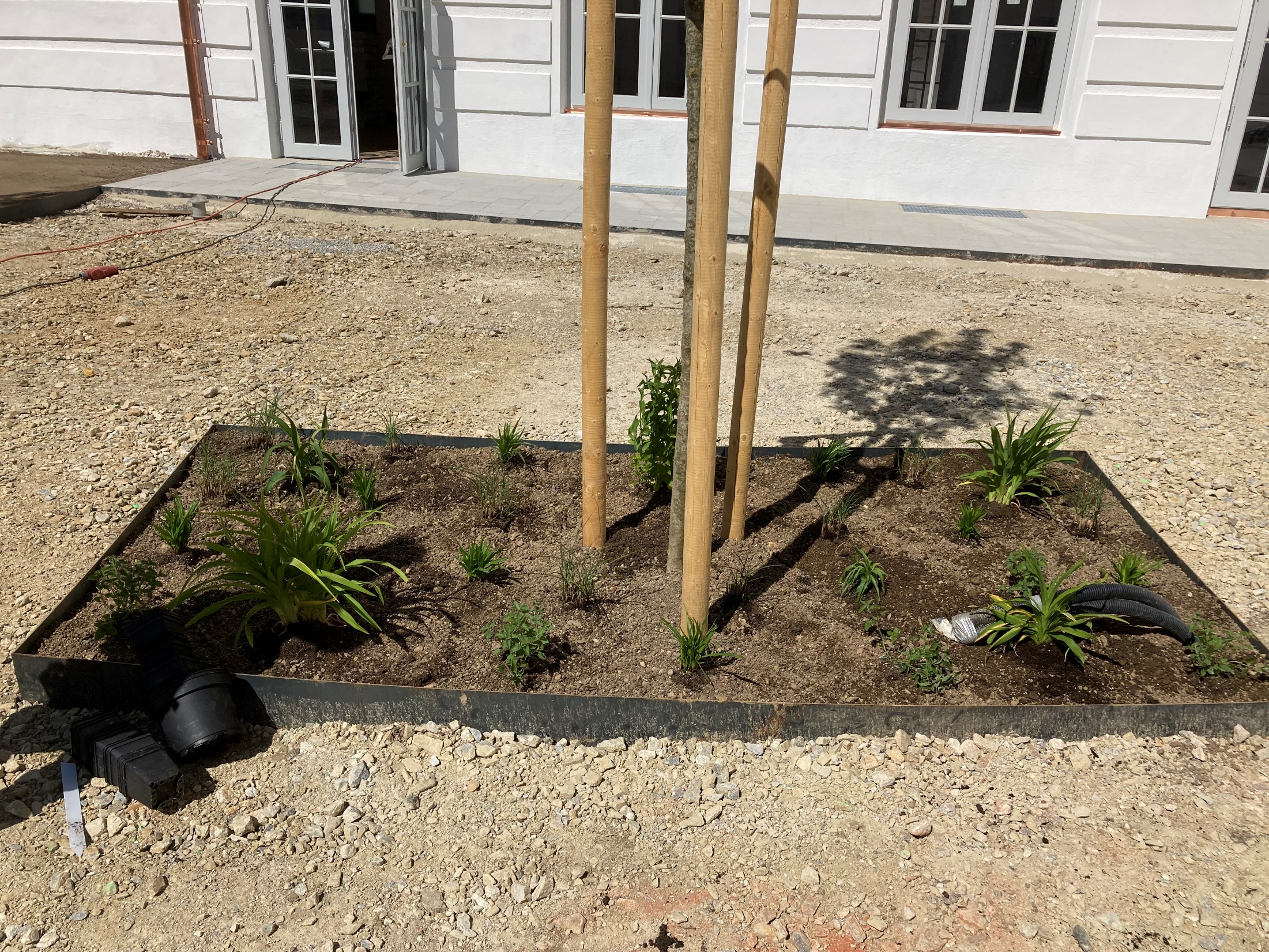 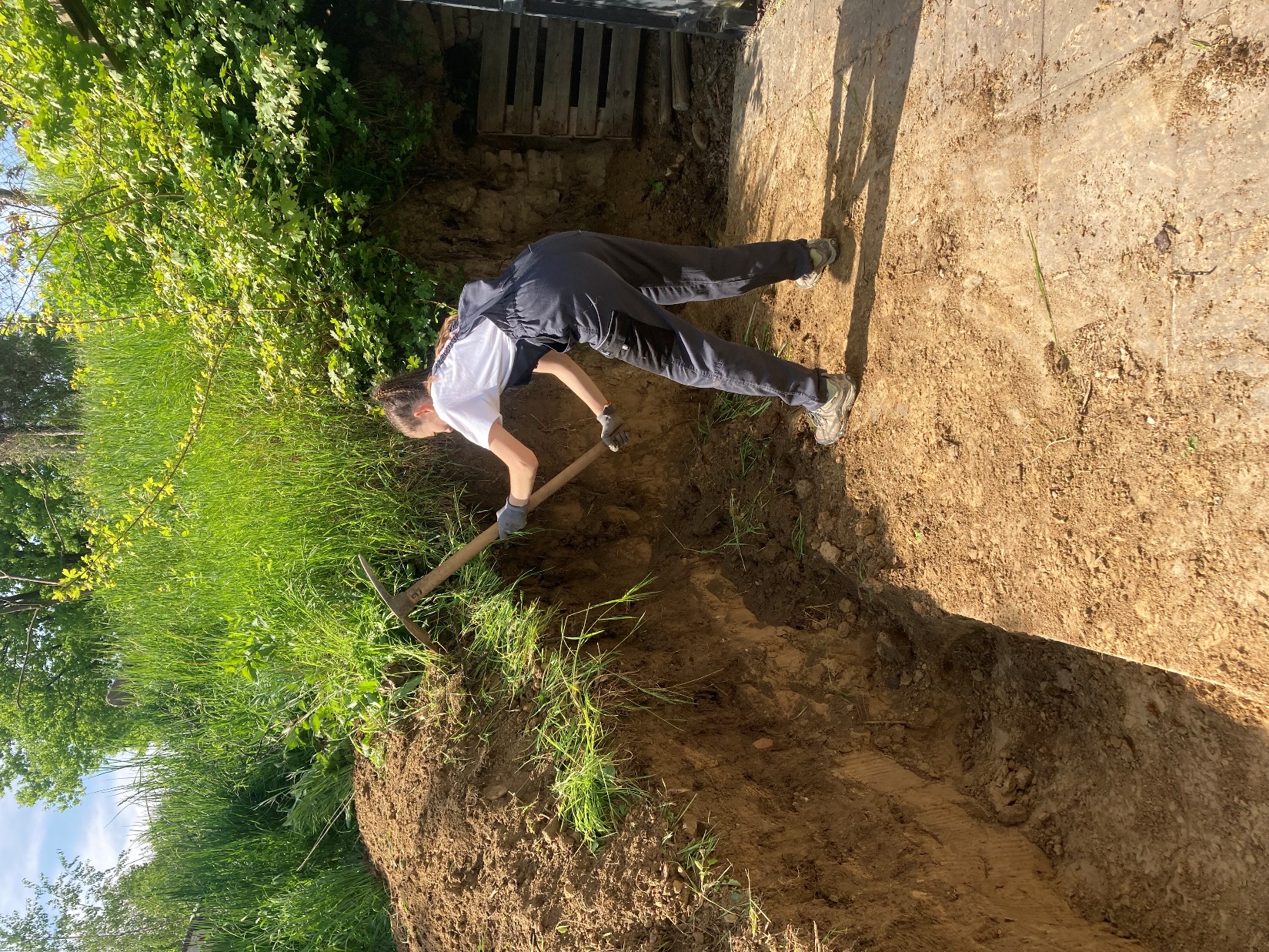 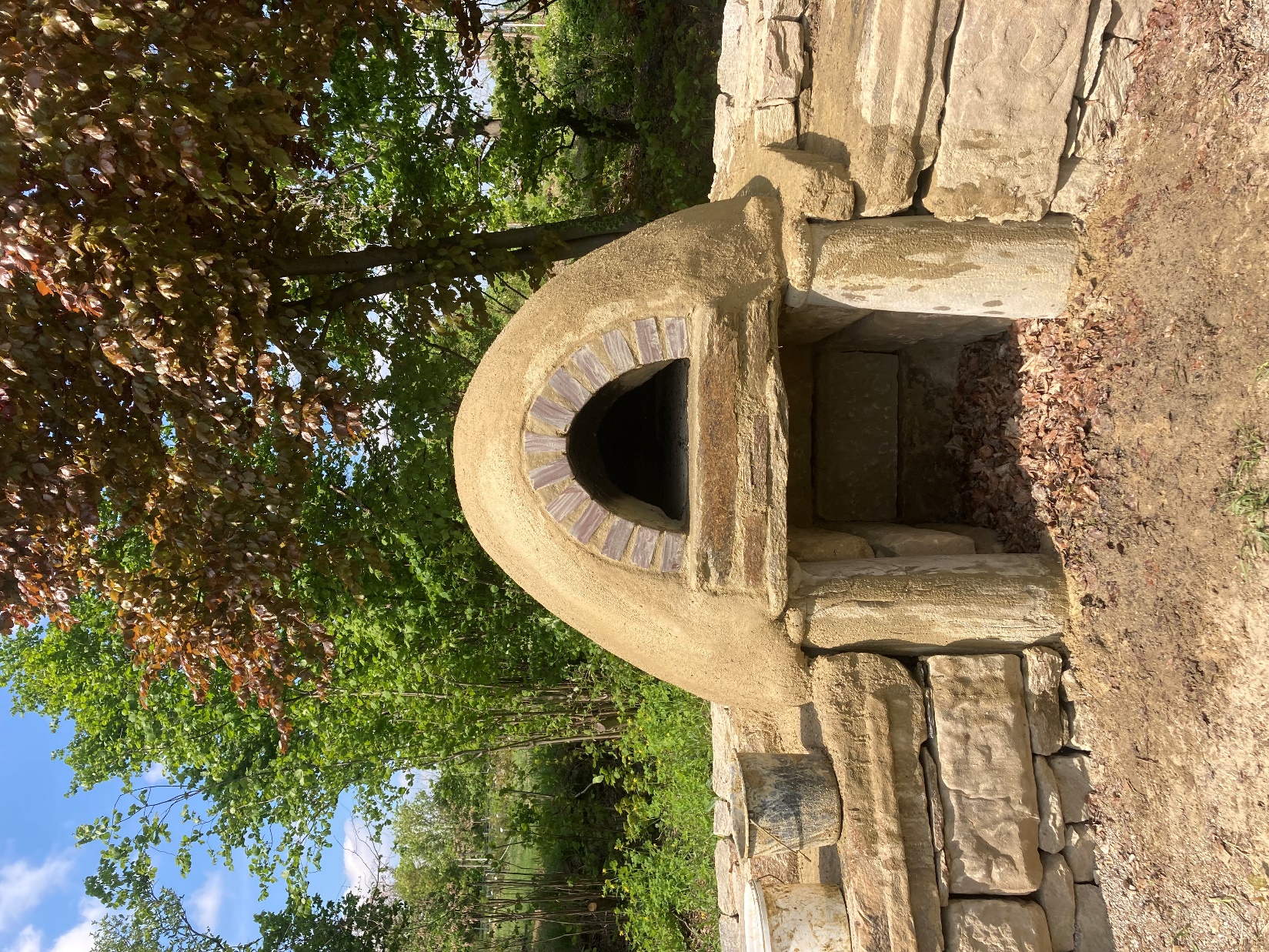 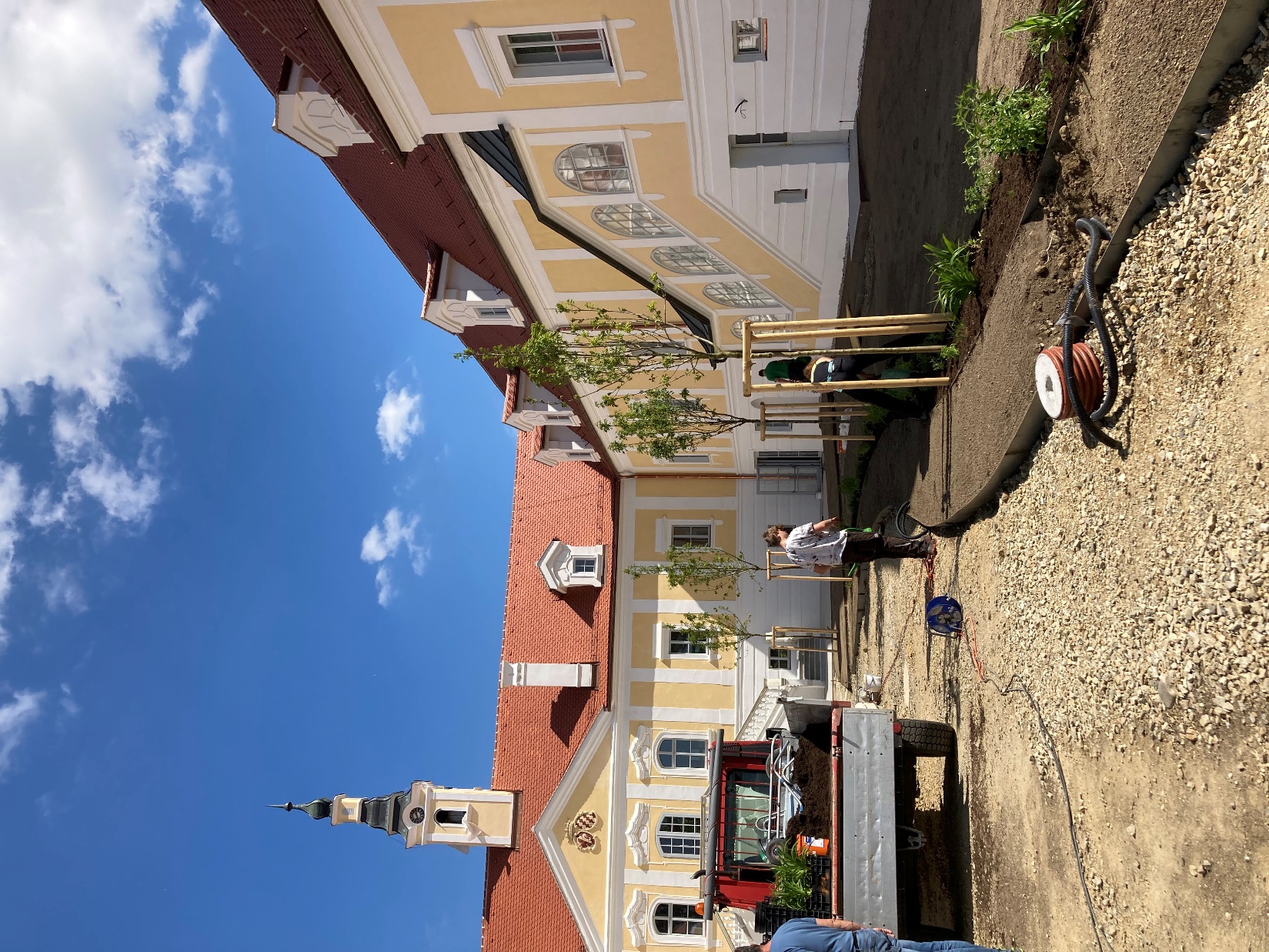 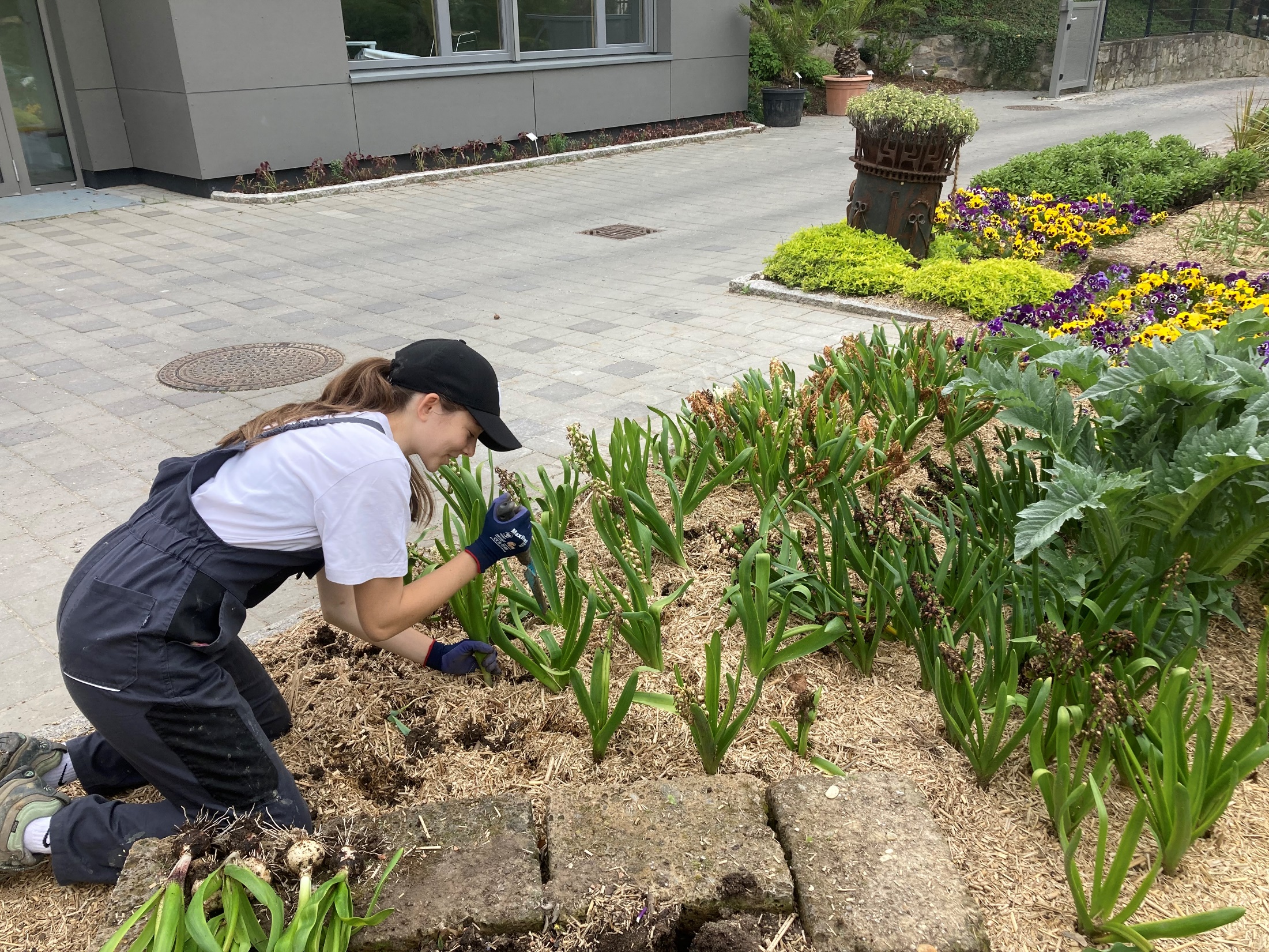 4. Den 10.5. 2023
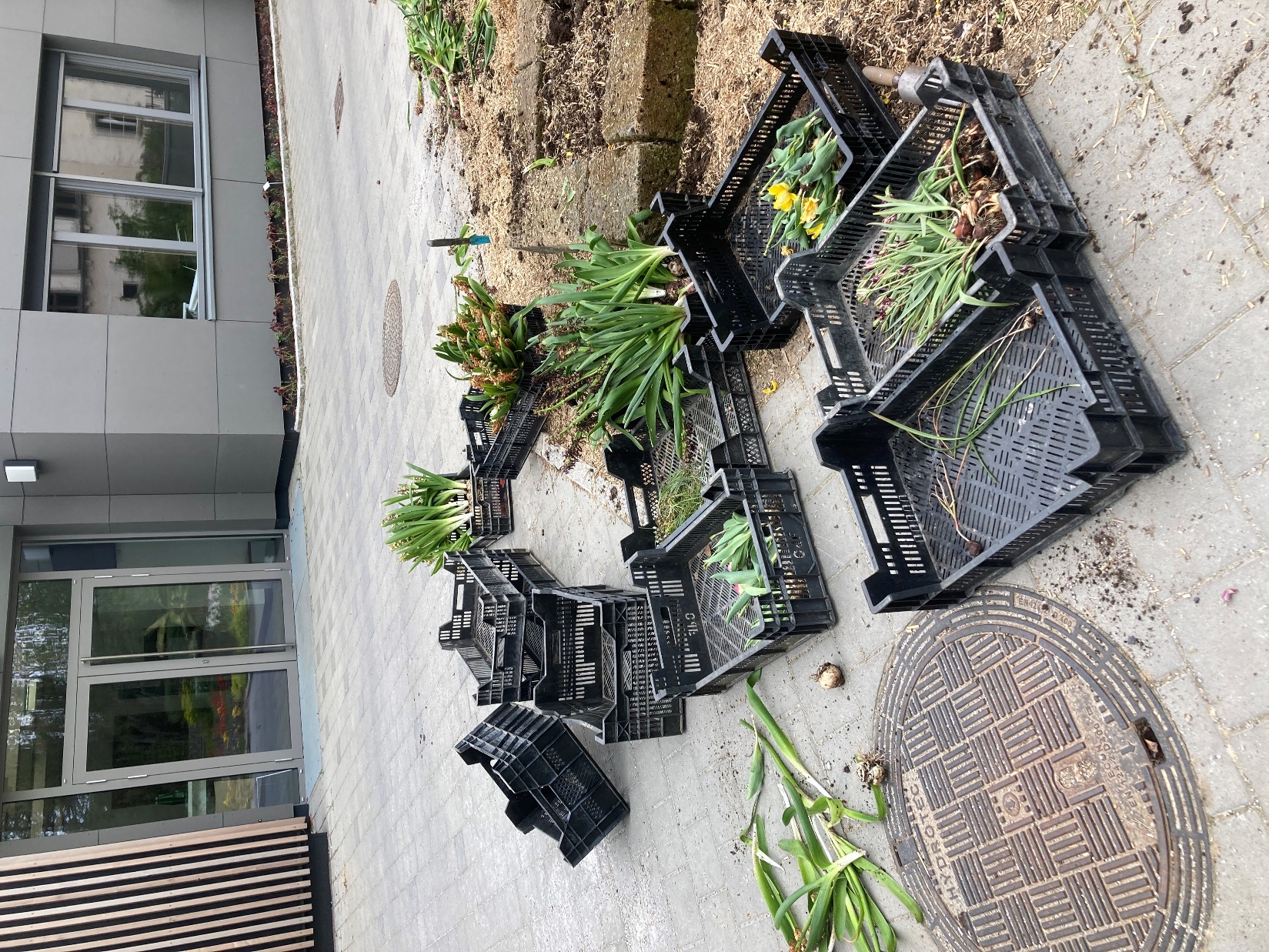 Likvidace cibulovin
Zalévání záhonů
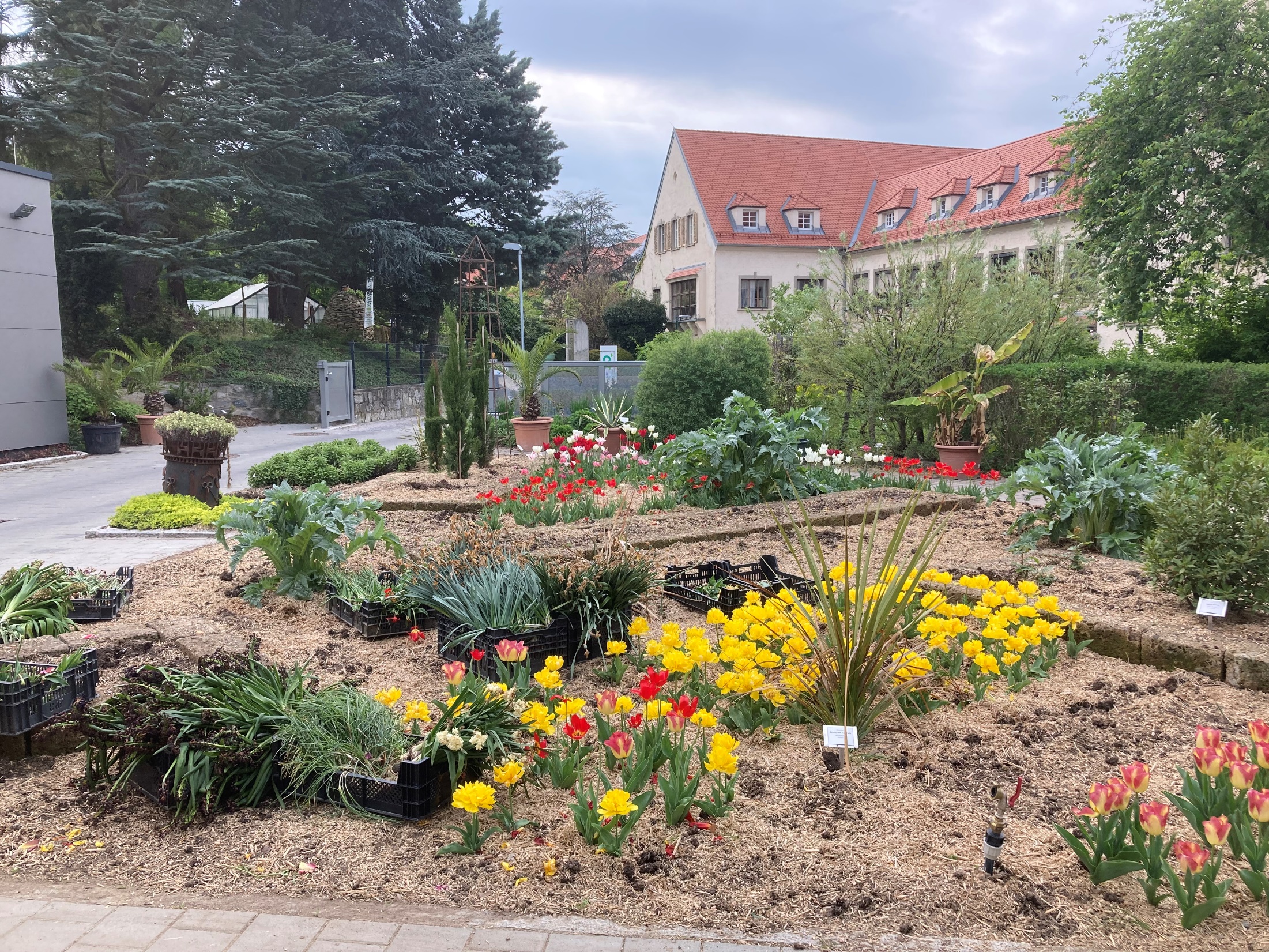 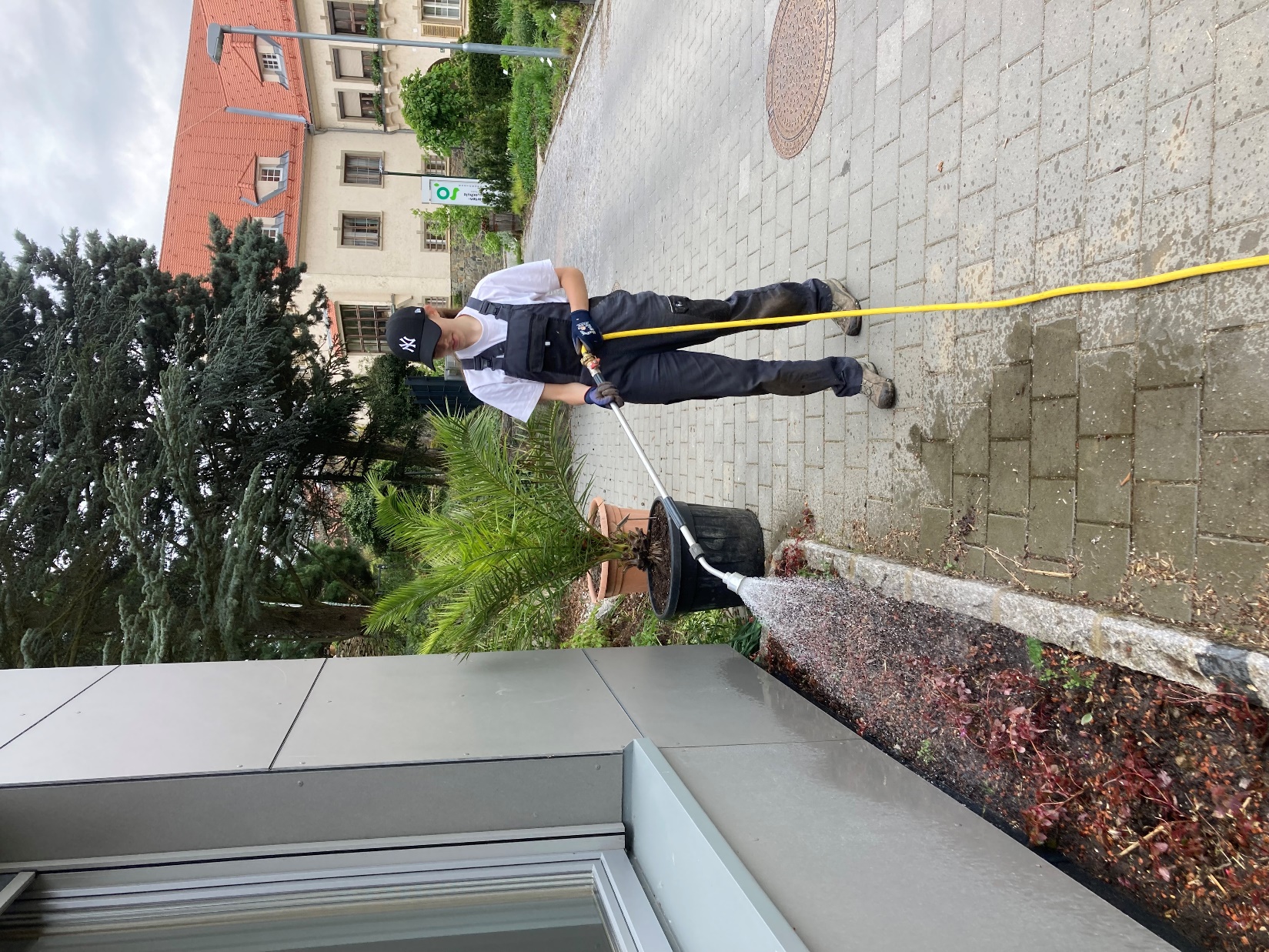 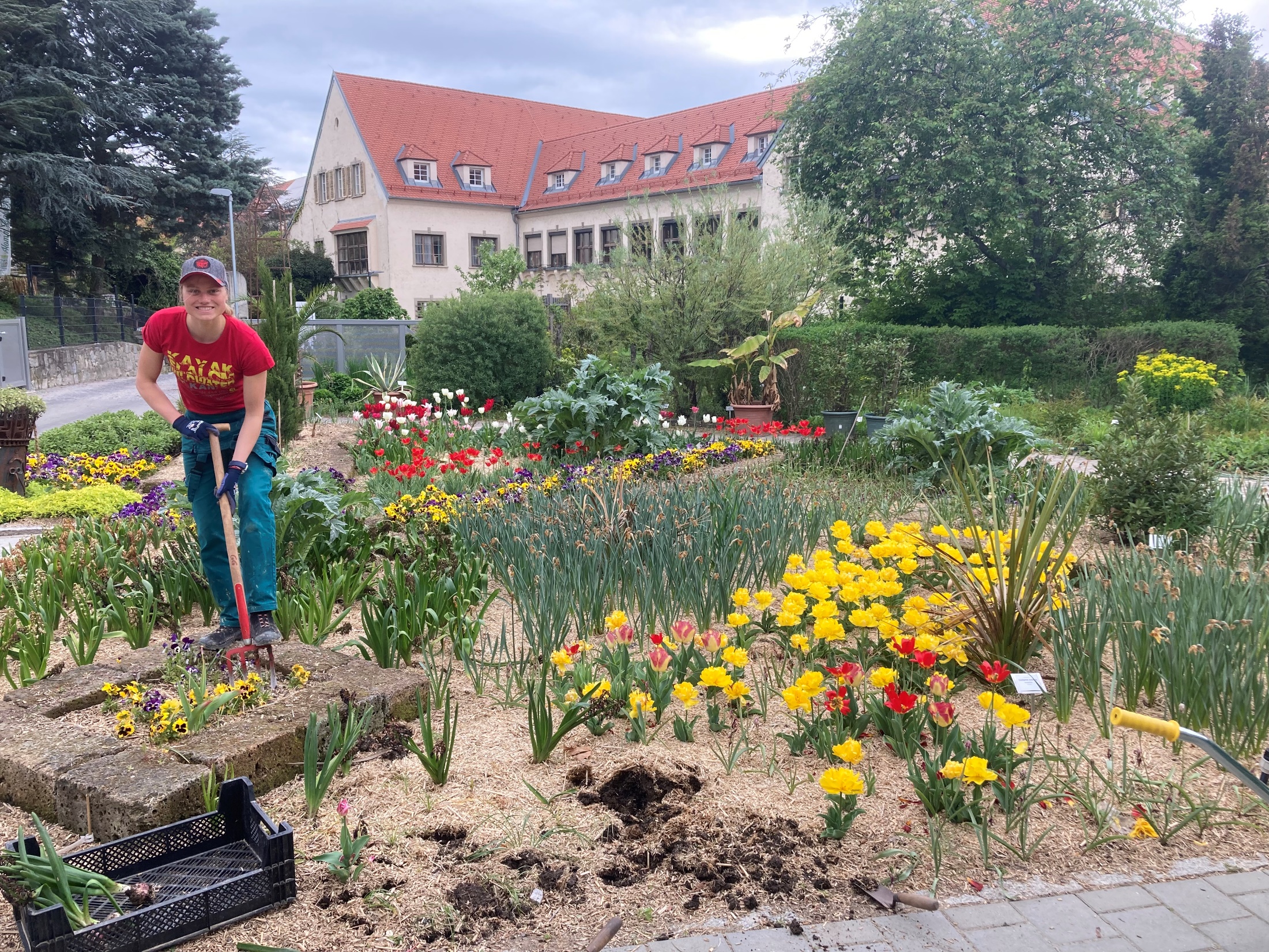 5. Den 11.5. 2023
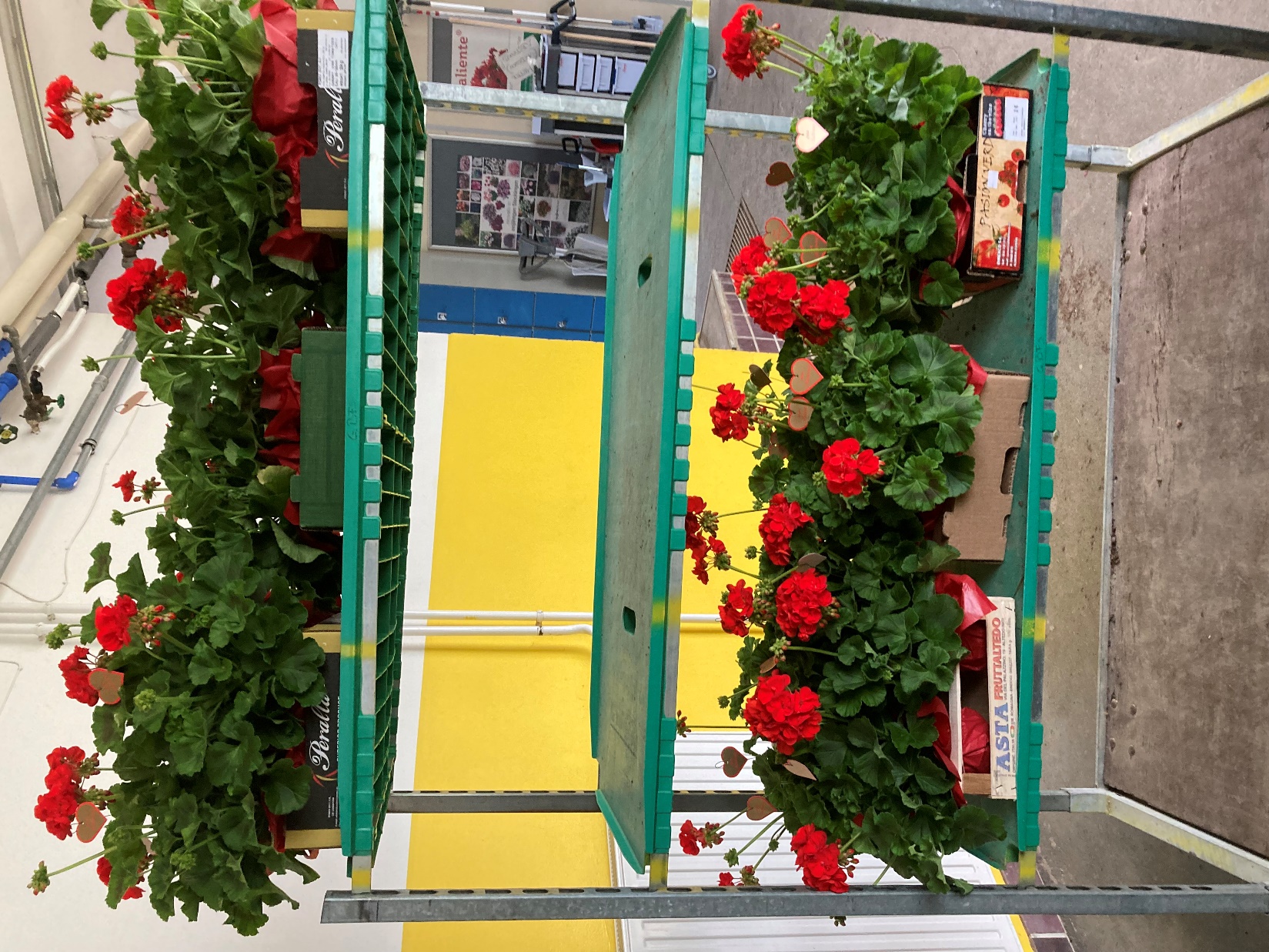 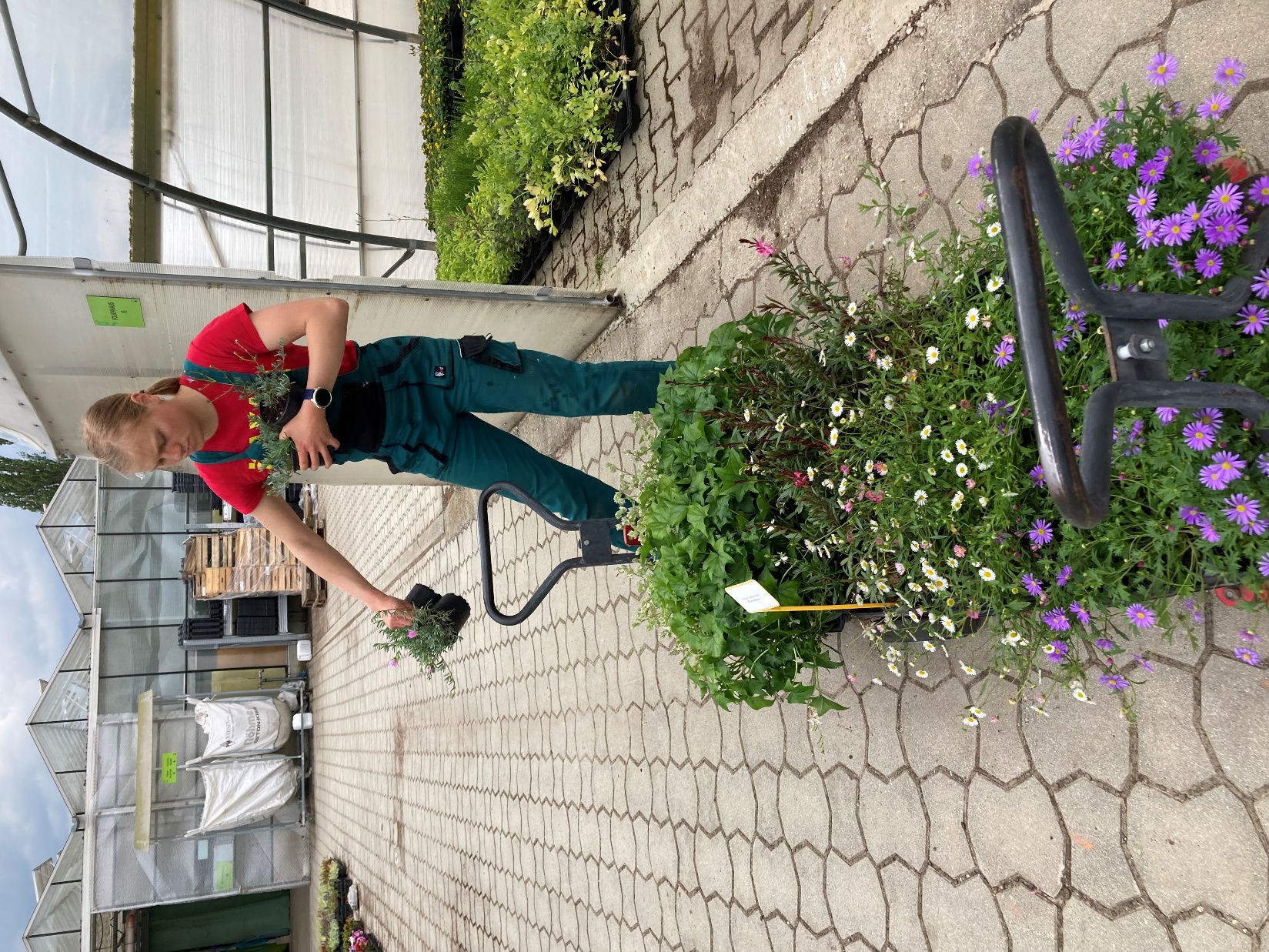 • příprava prodejny, sortiment
 • balení pelargonií
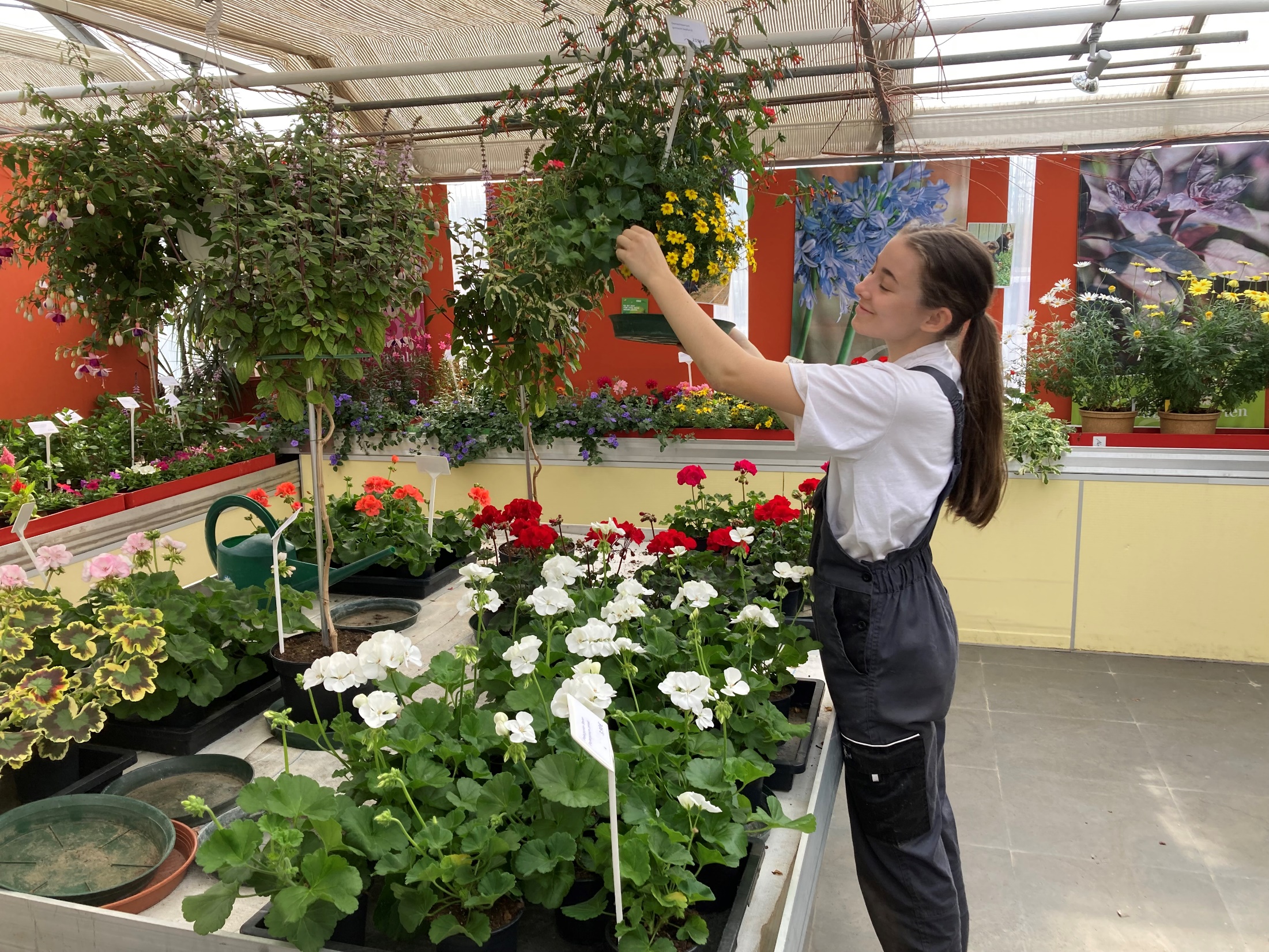 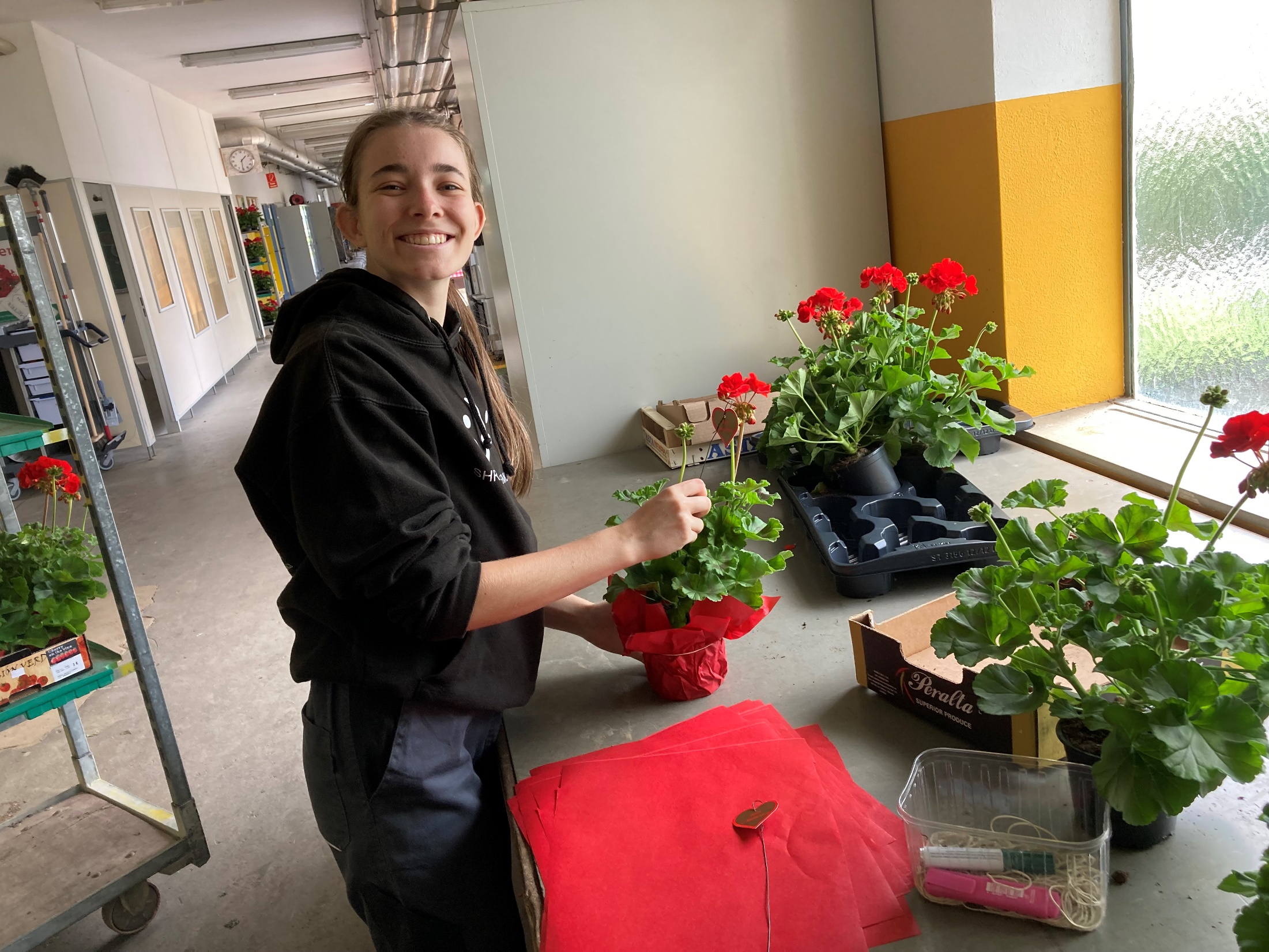 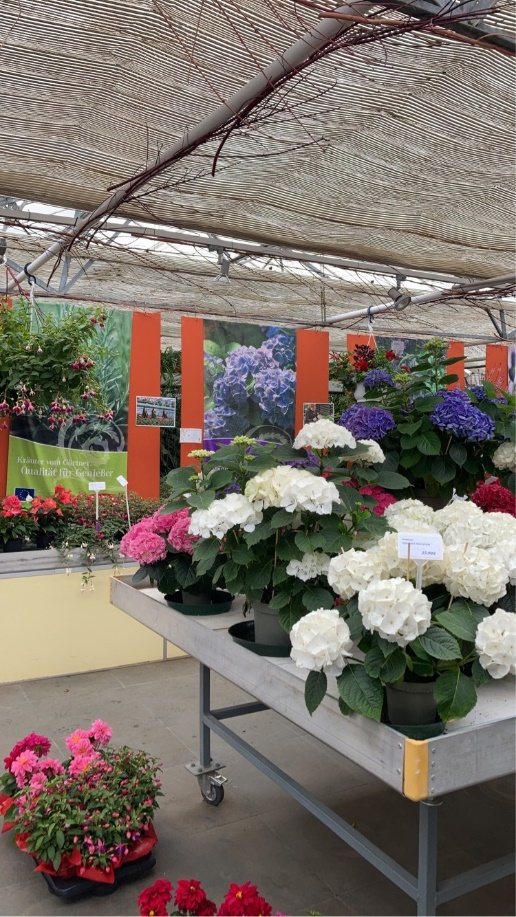 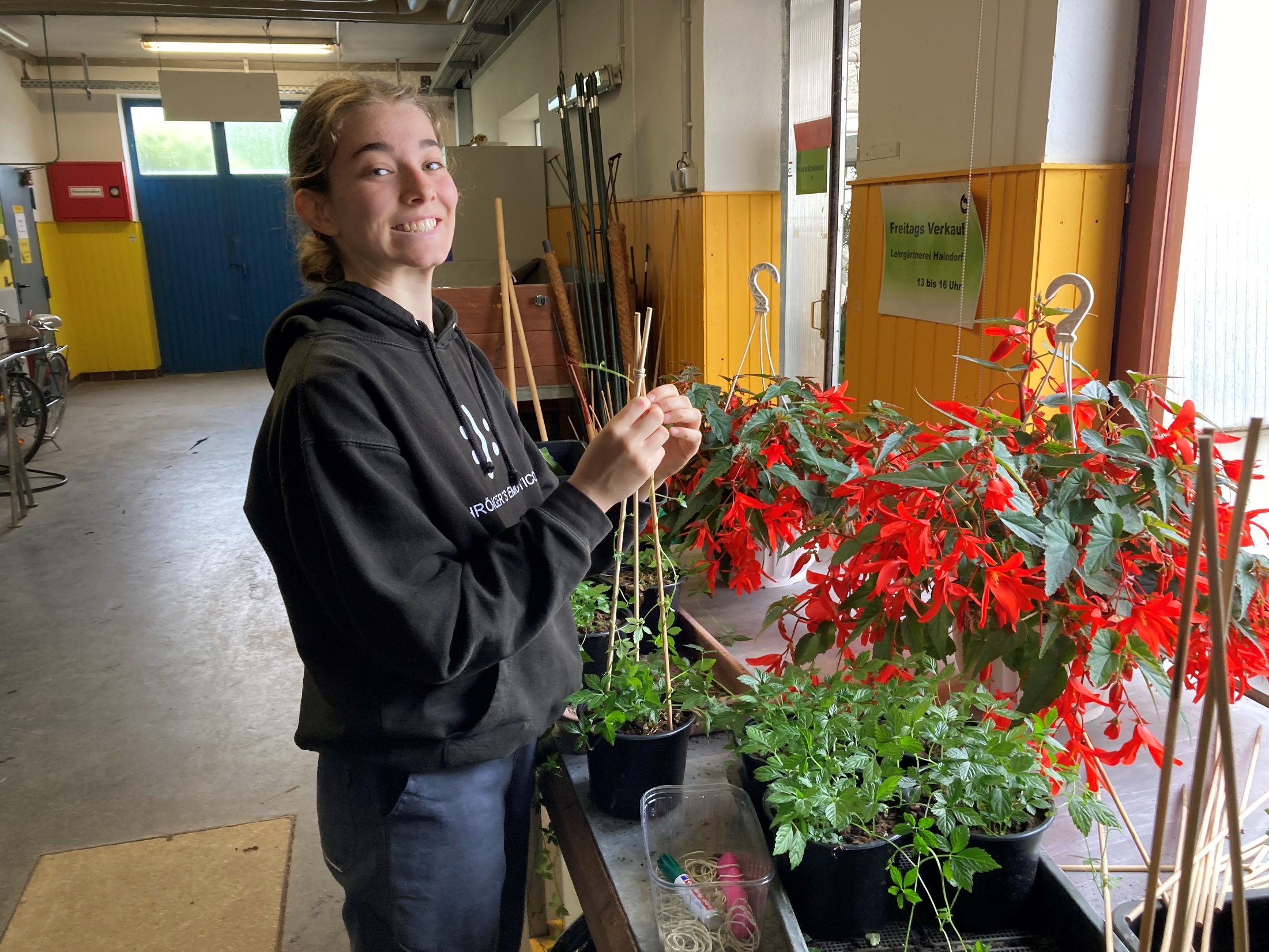 6. Den 12.5. 2023
Expedice namnožených rostlin
Hnojení rostlin
Čištění stolů
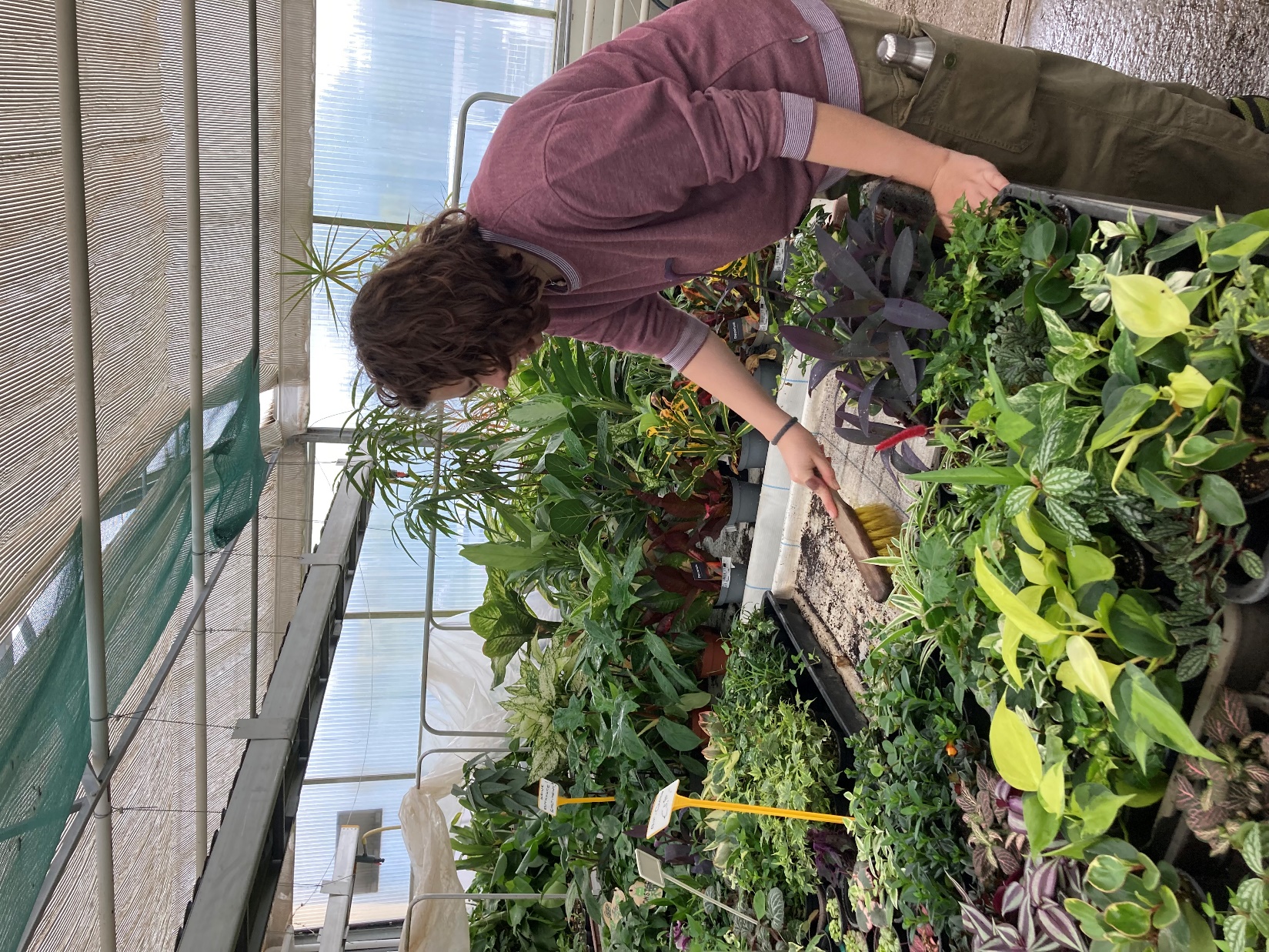 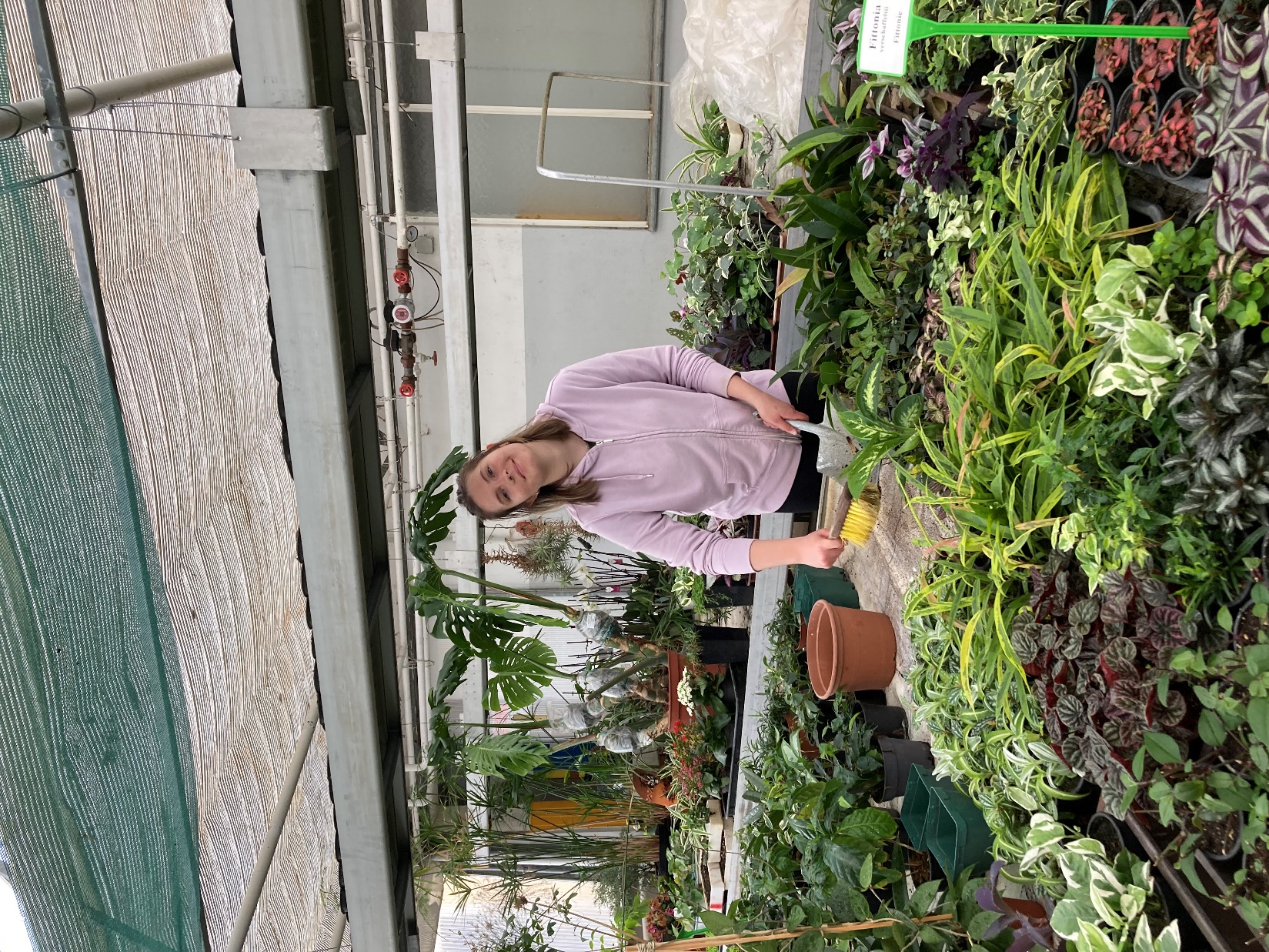 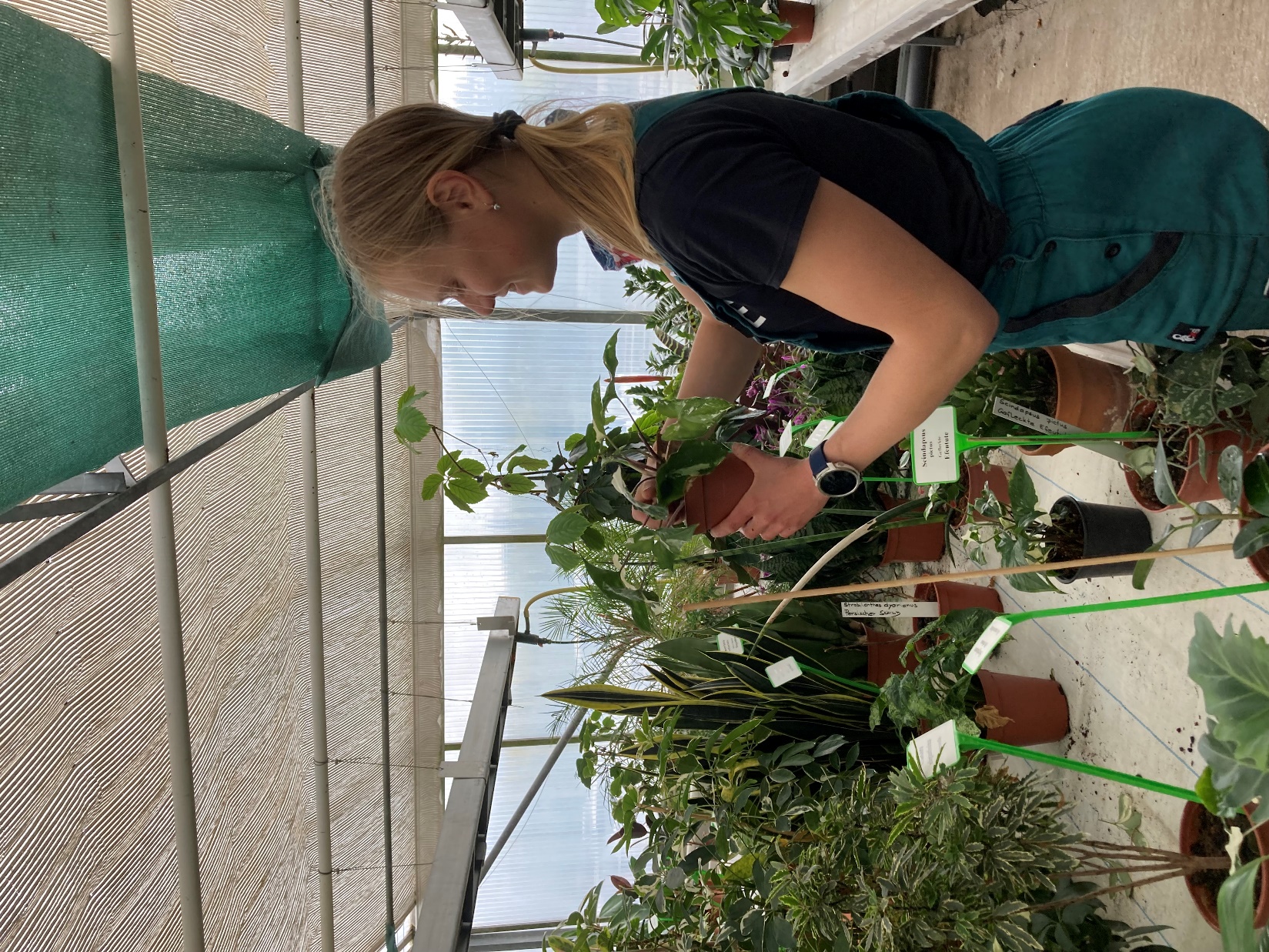 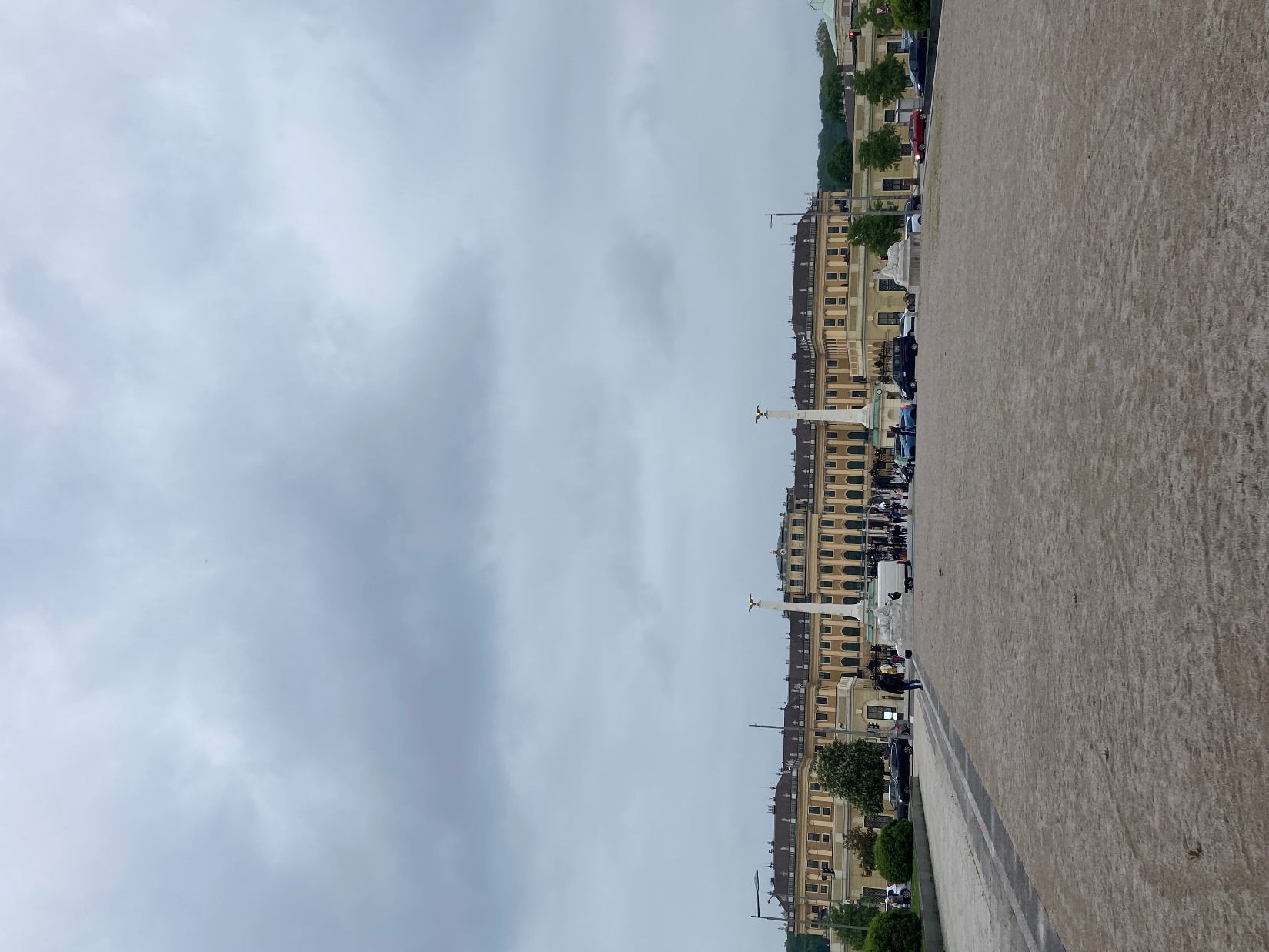 7. Den 13.5. 2023
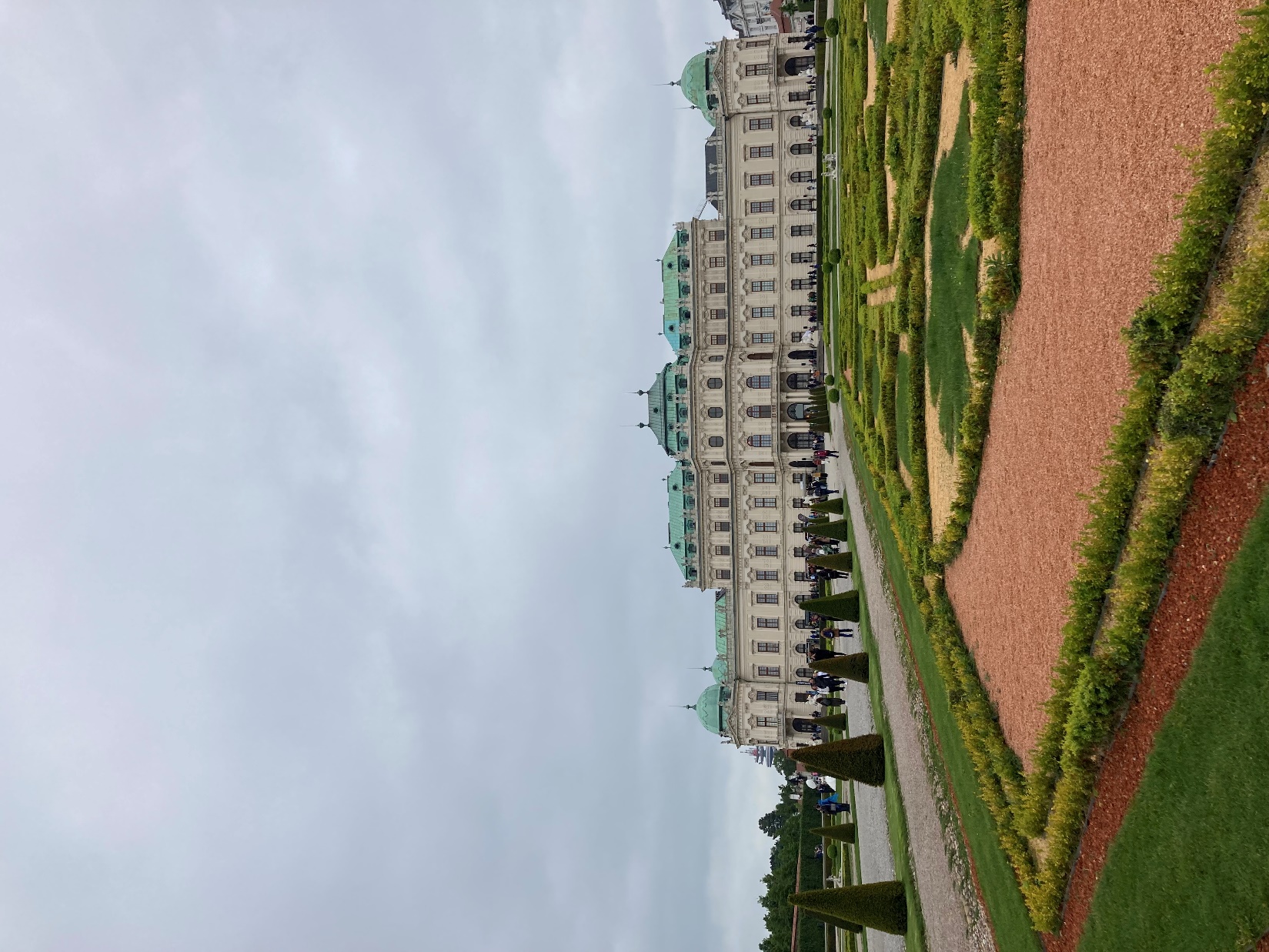 Kačka praxe – péče o záhony
Výlet do Vídně
Míša výlet do Göttweigu
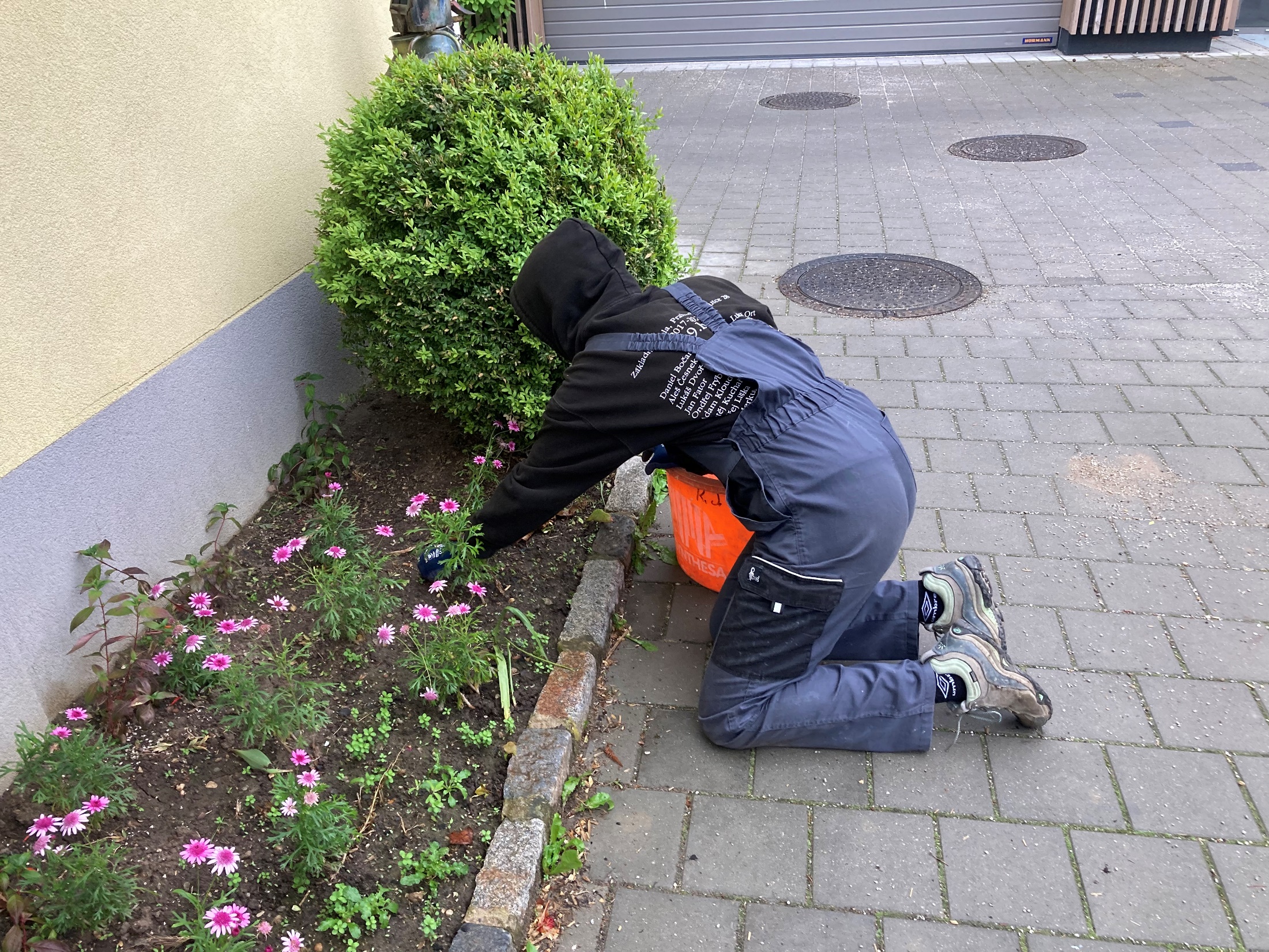 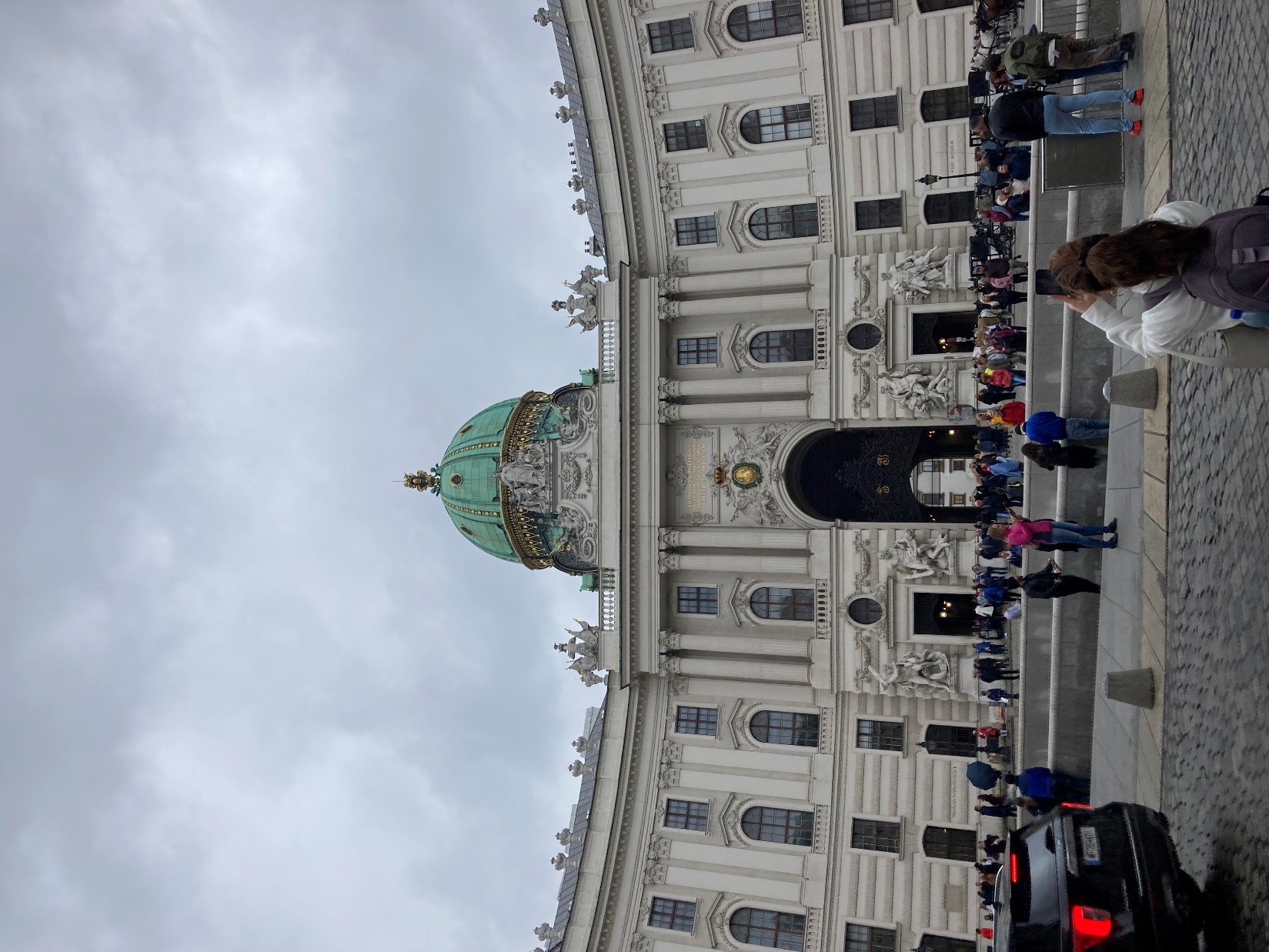 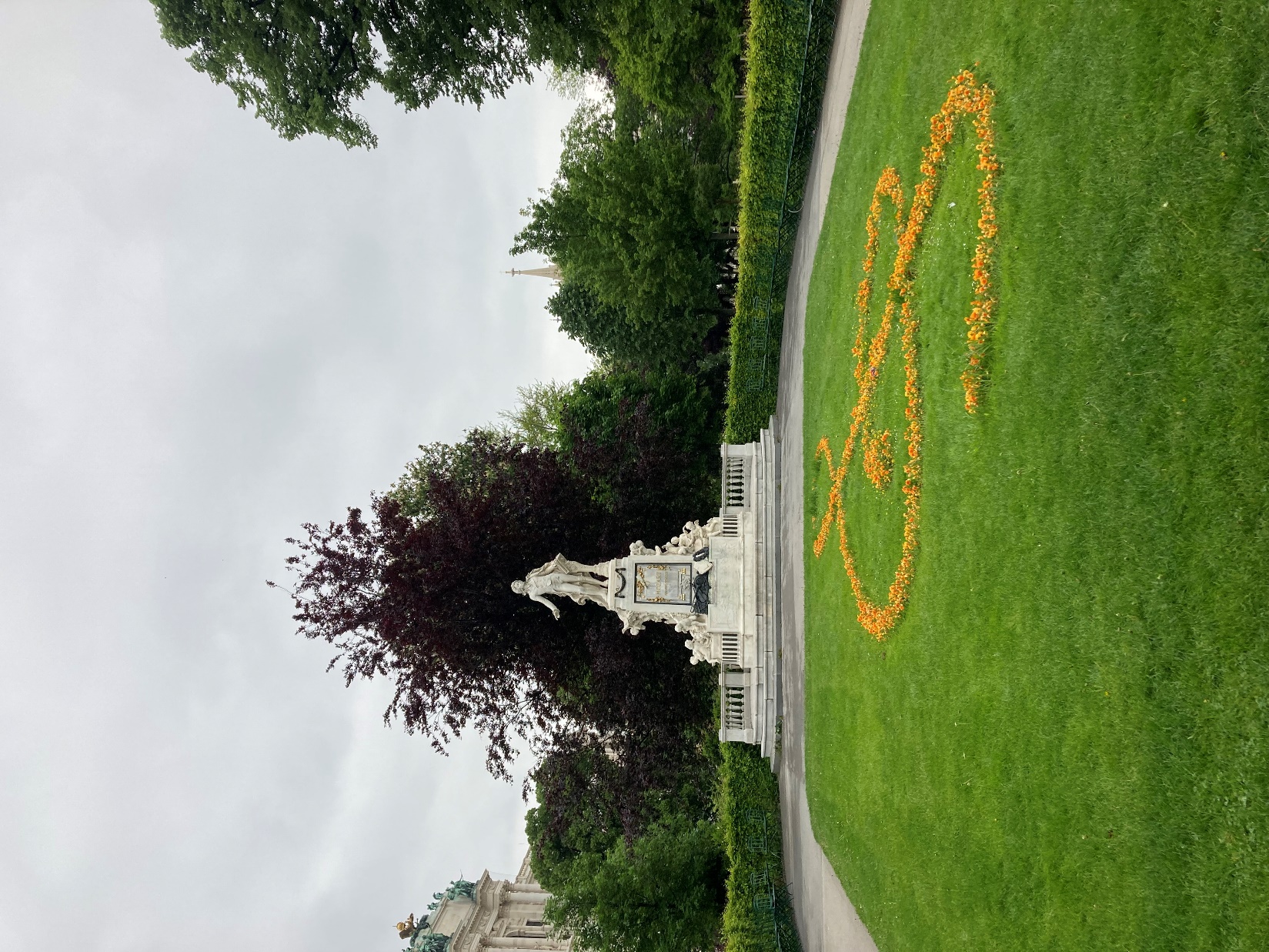 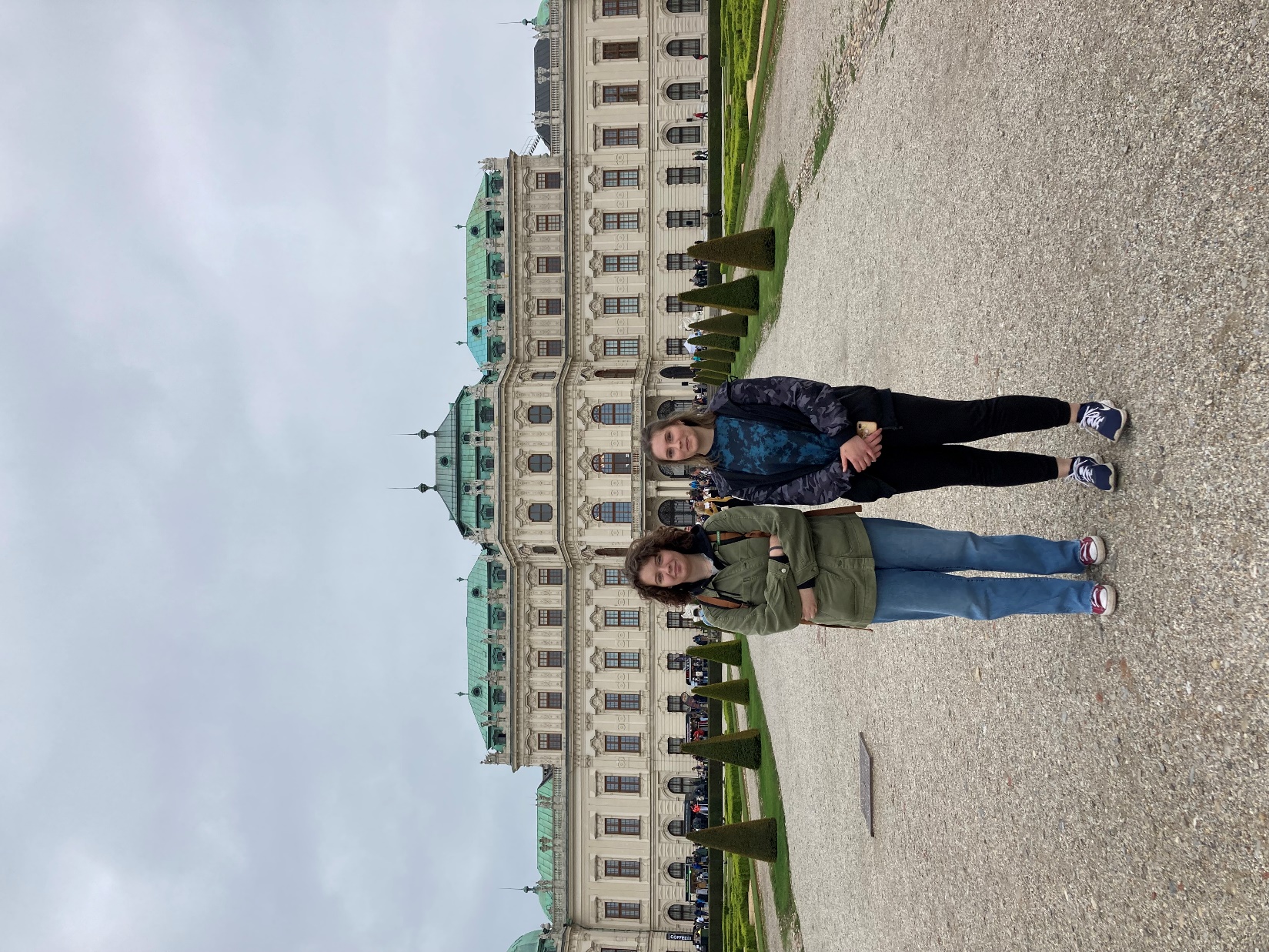 8. Den 14.5. 2023
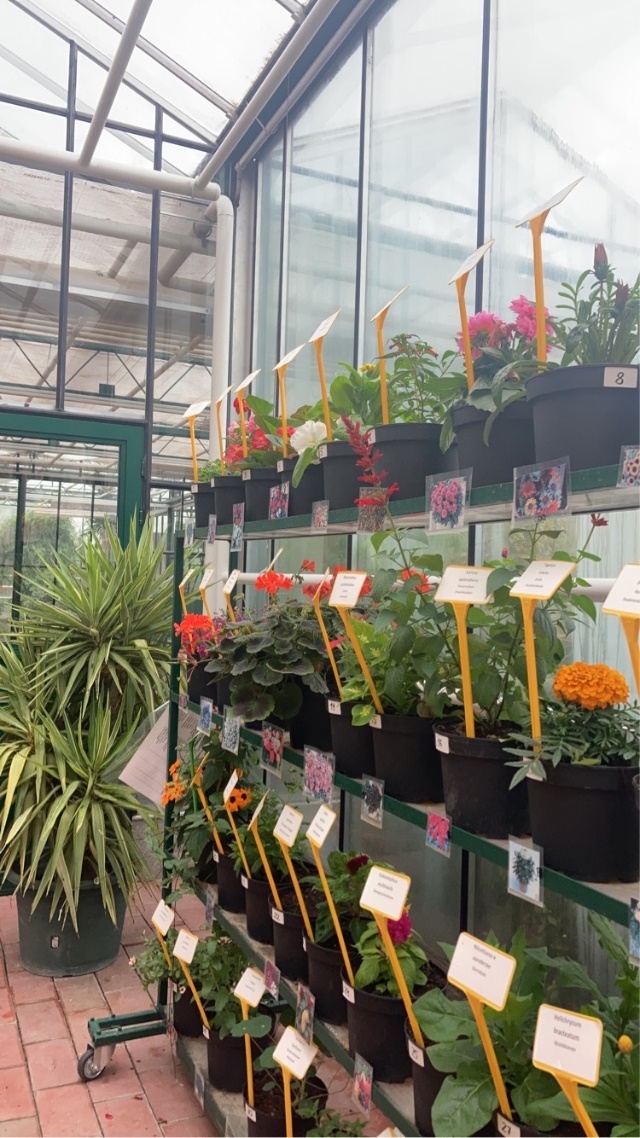 Procházení školních sbírek 
Odpočinek
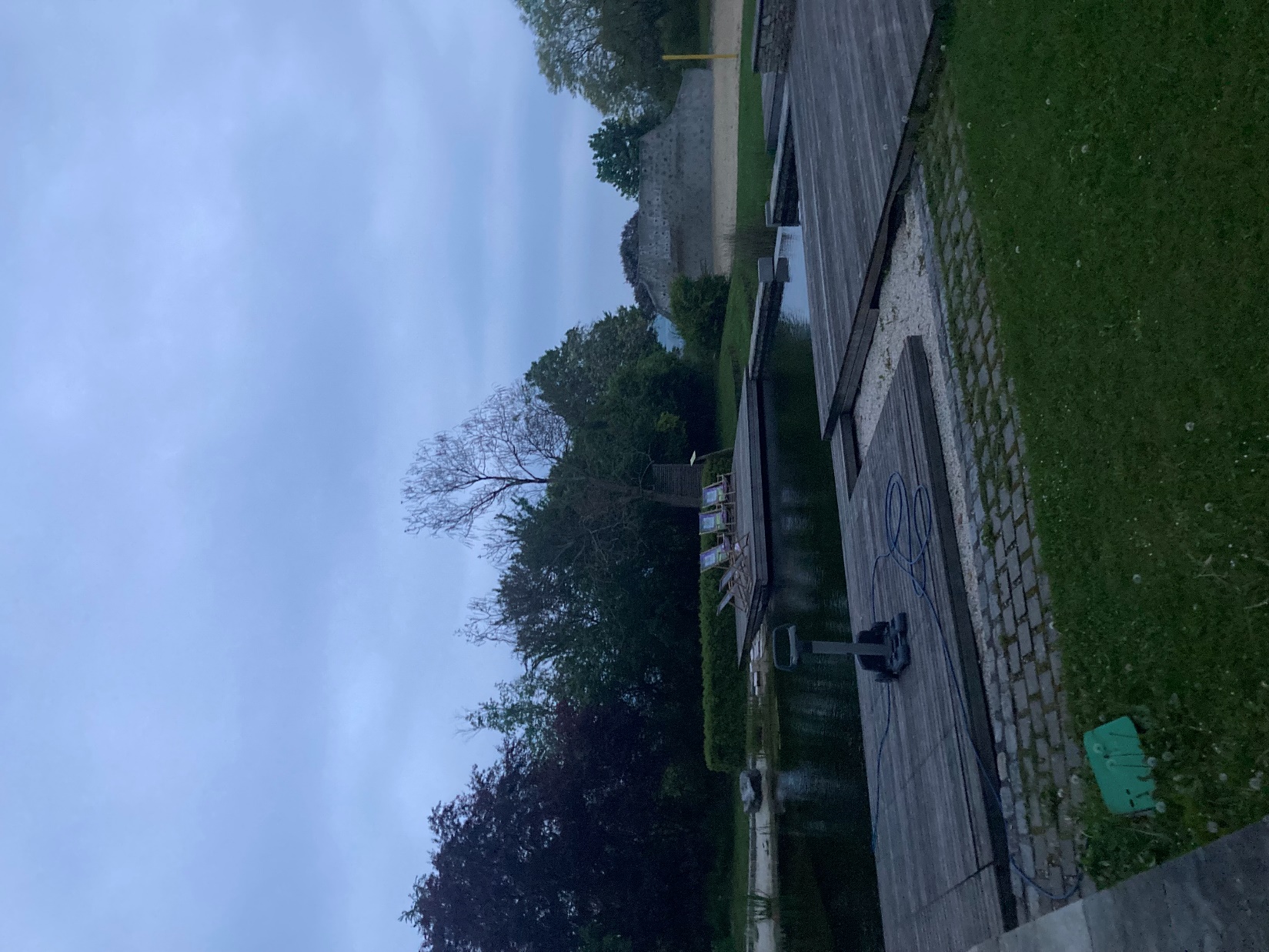 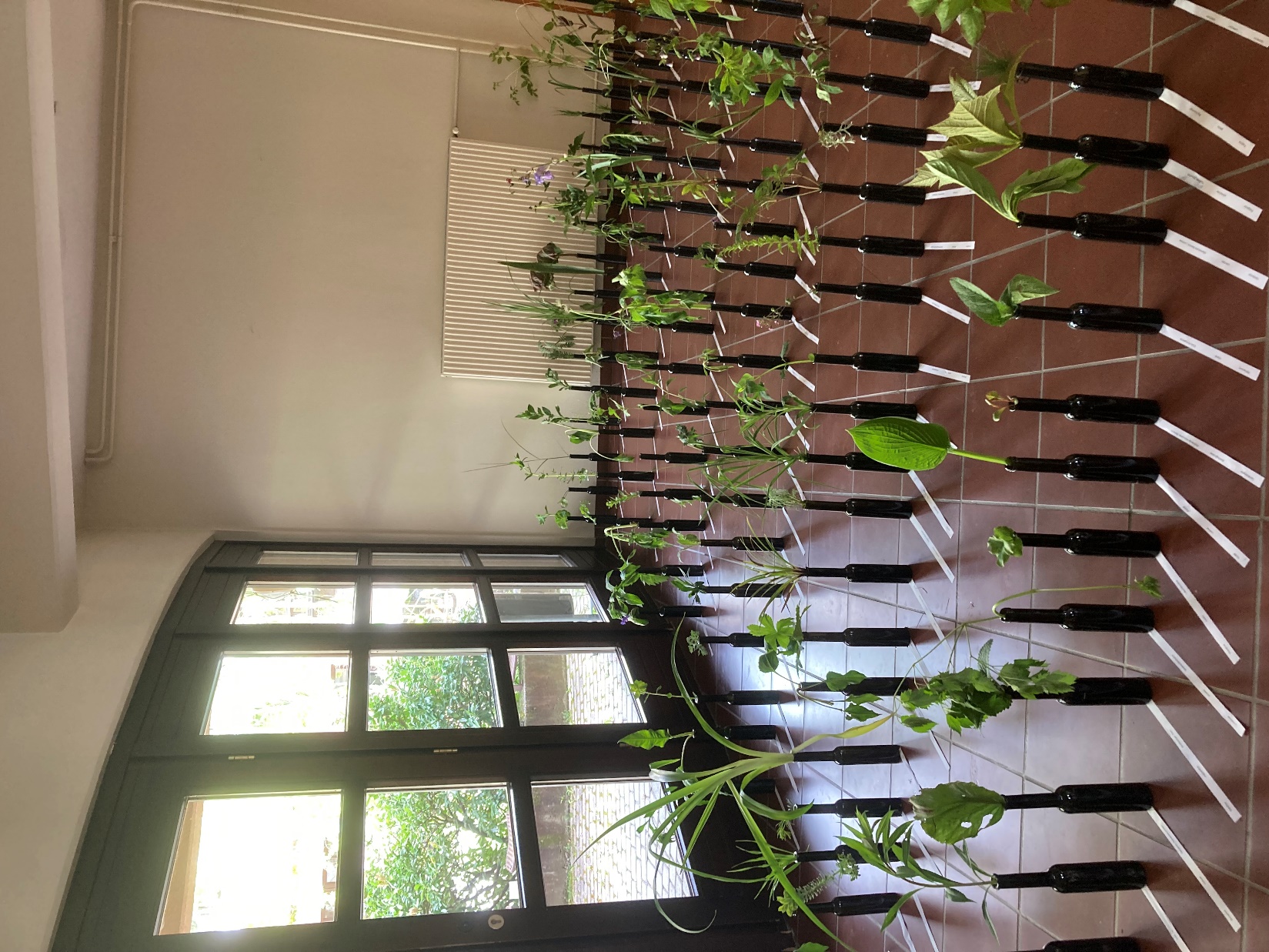 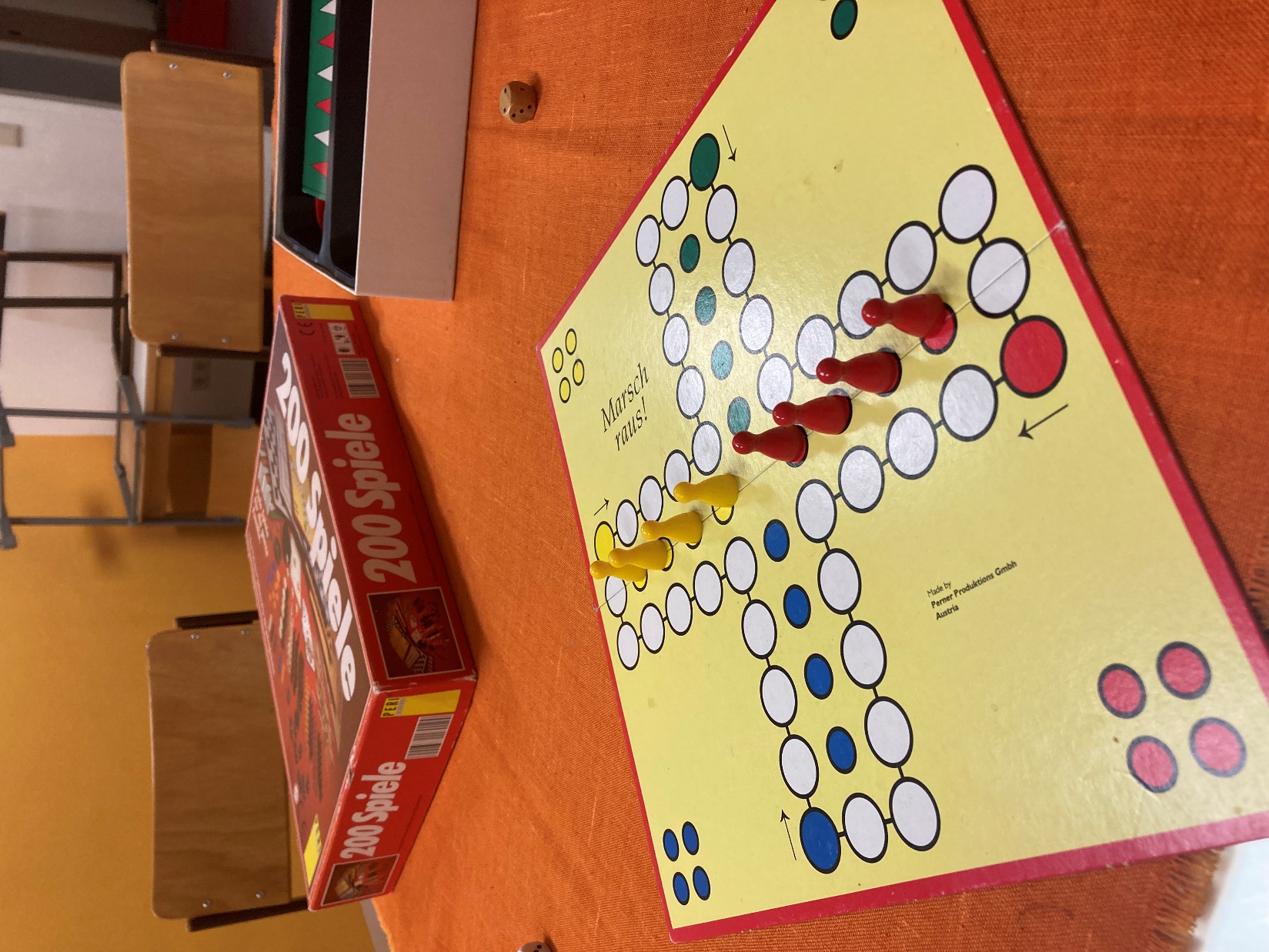 9. Den 15.5. 2023
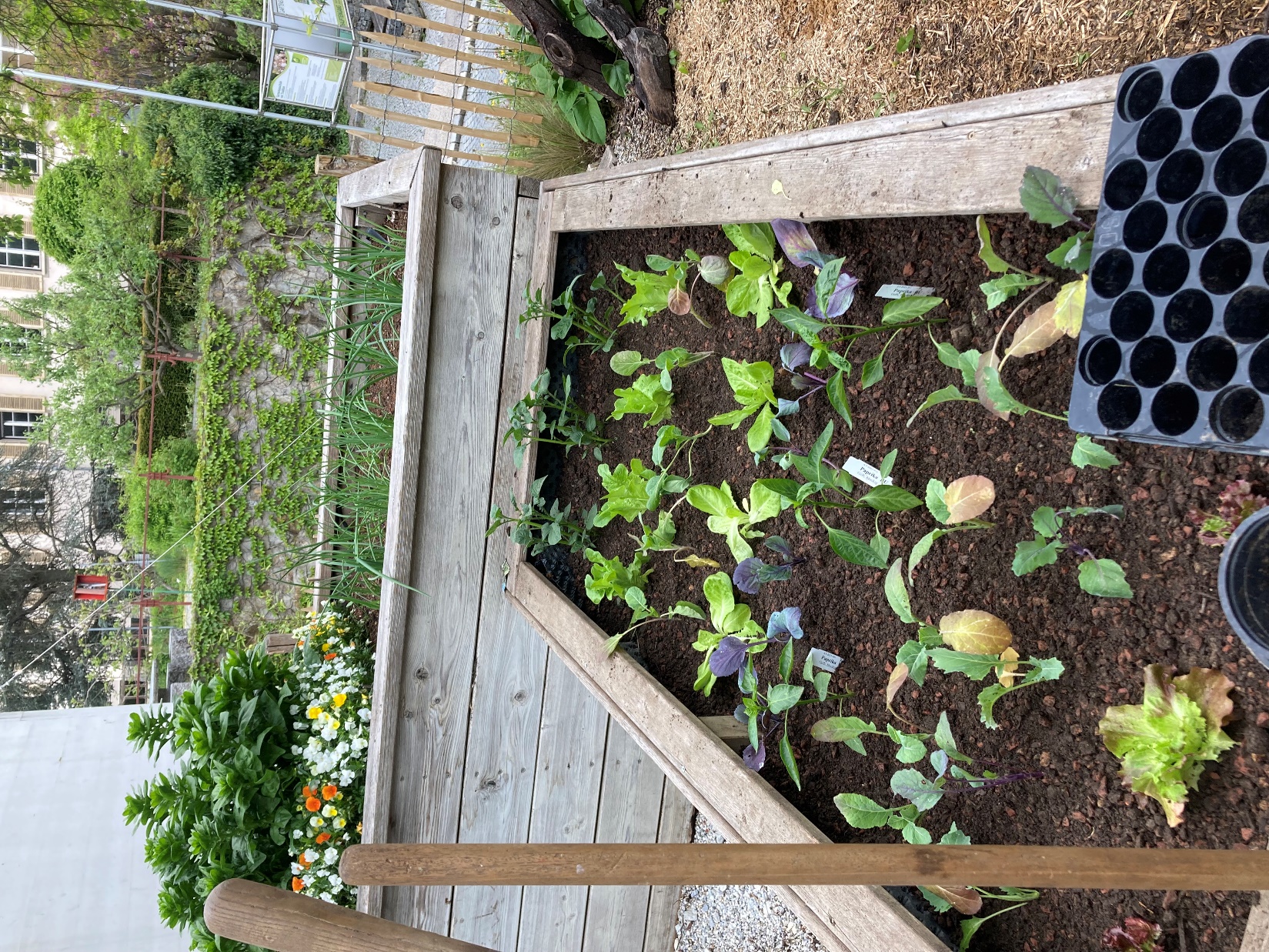 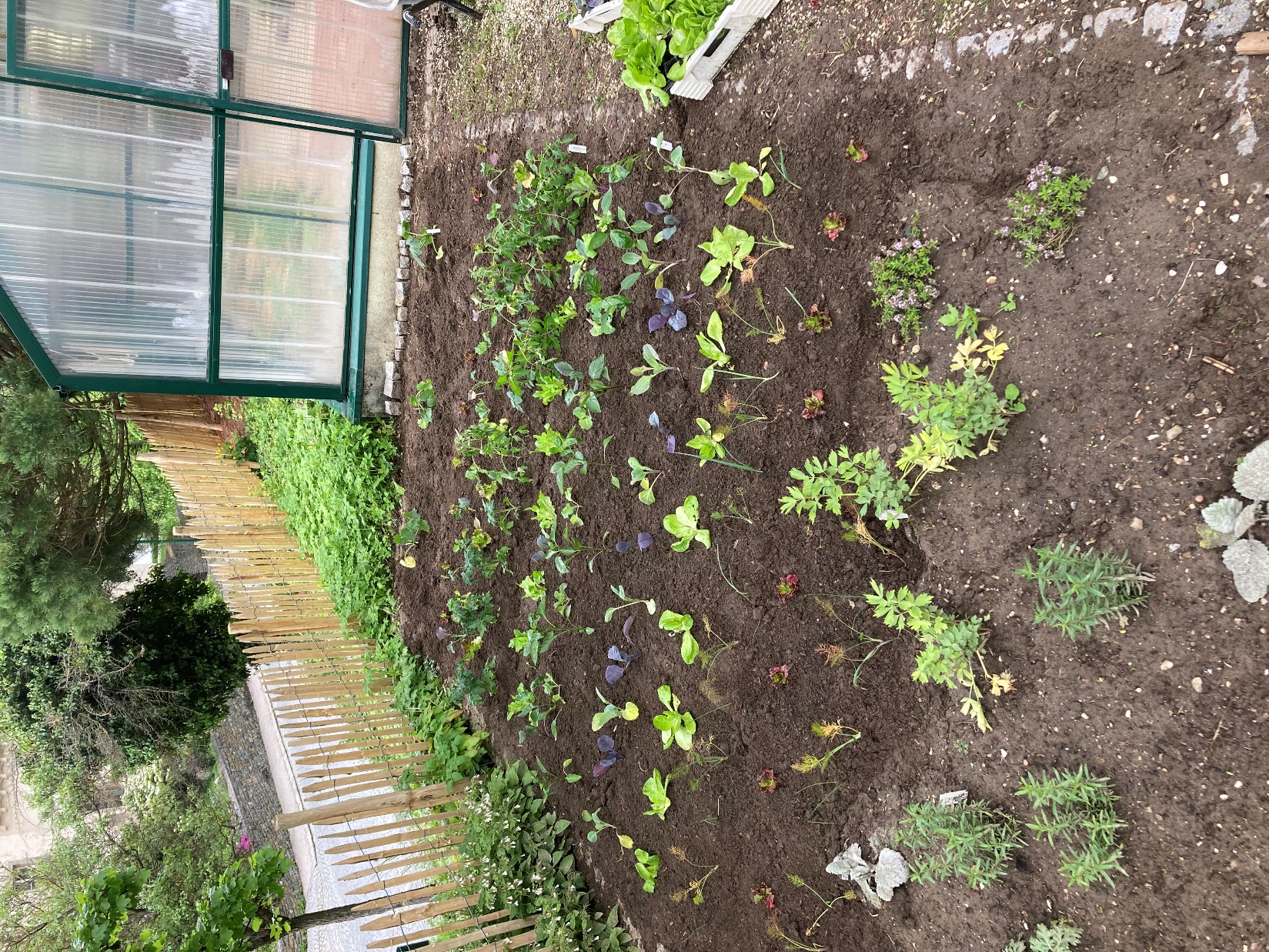 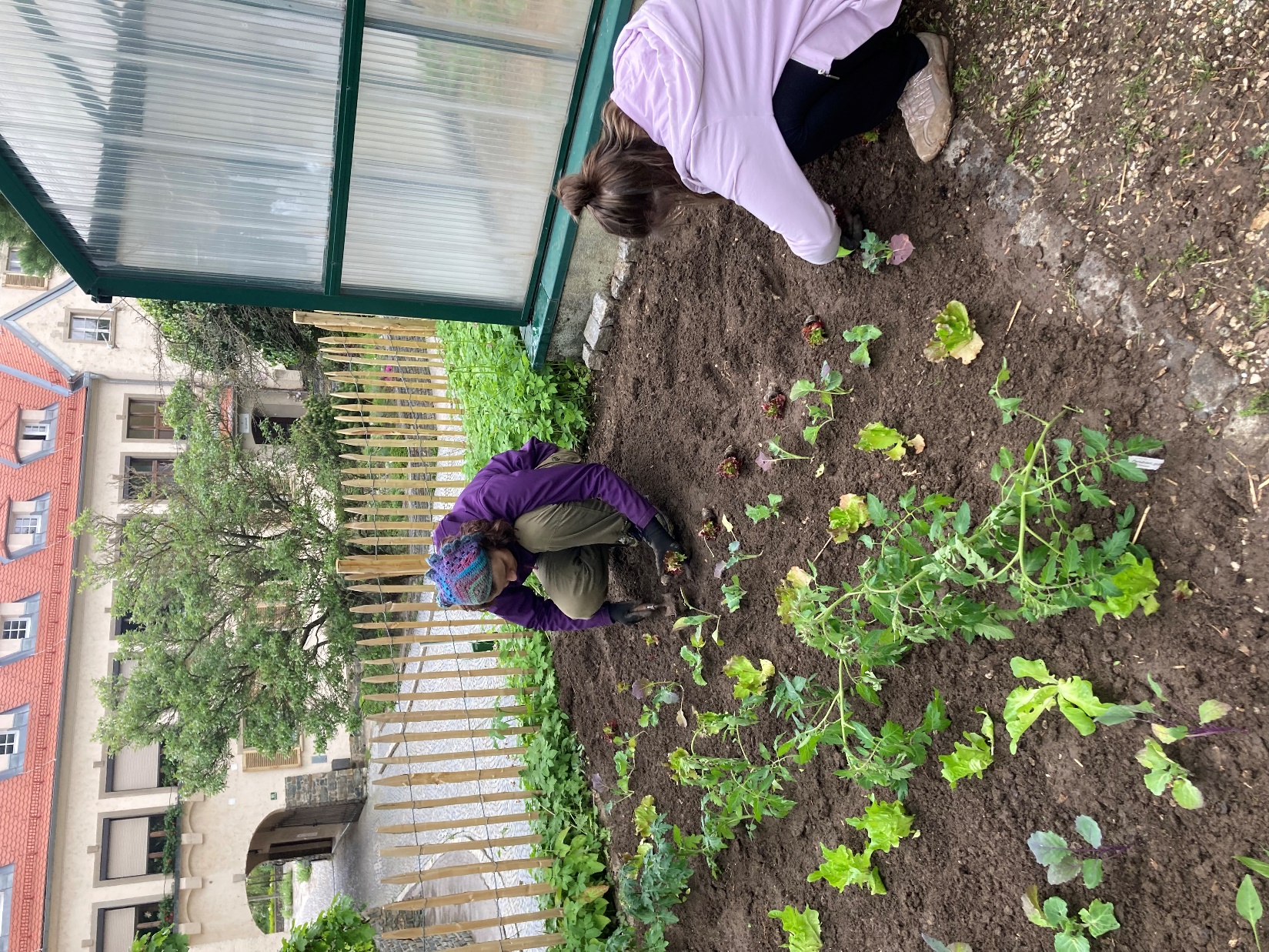 Likvidace cibulovin
Sázení letničkového záhonu
Sázení zeleninového záhonu
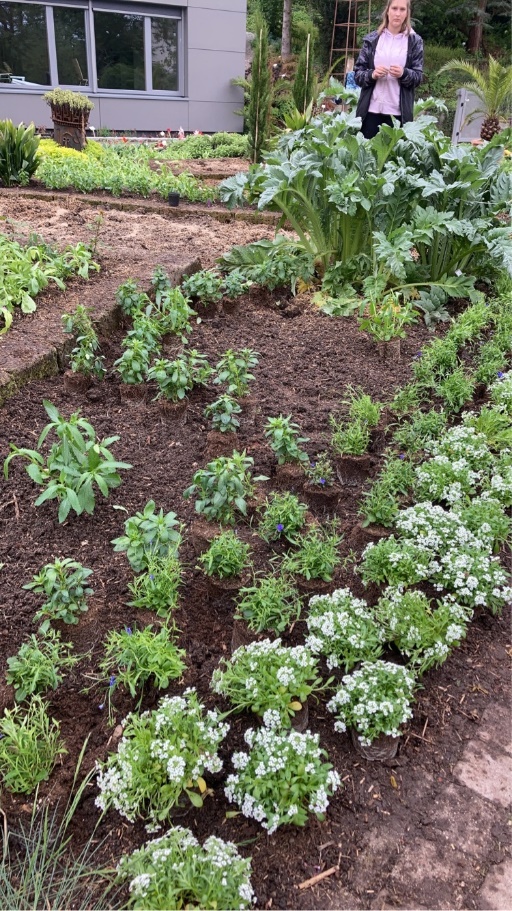 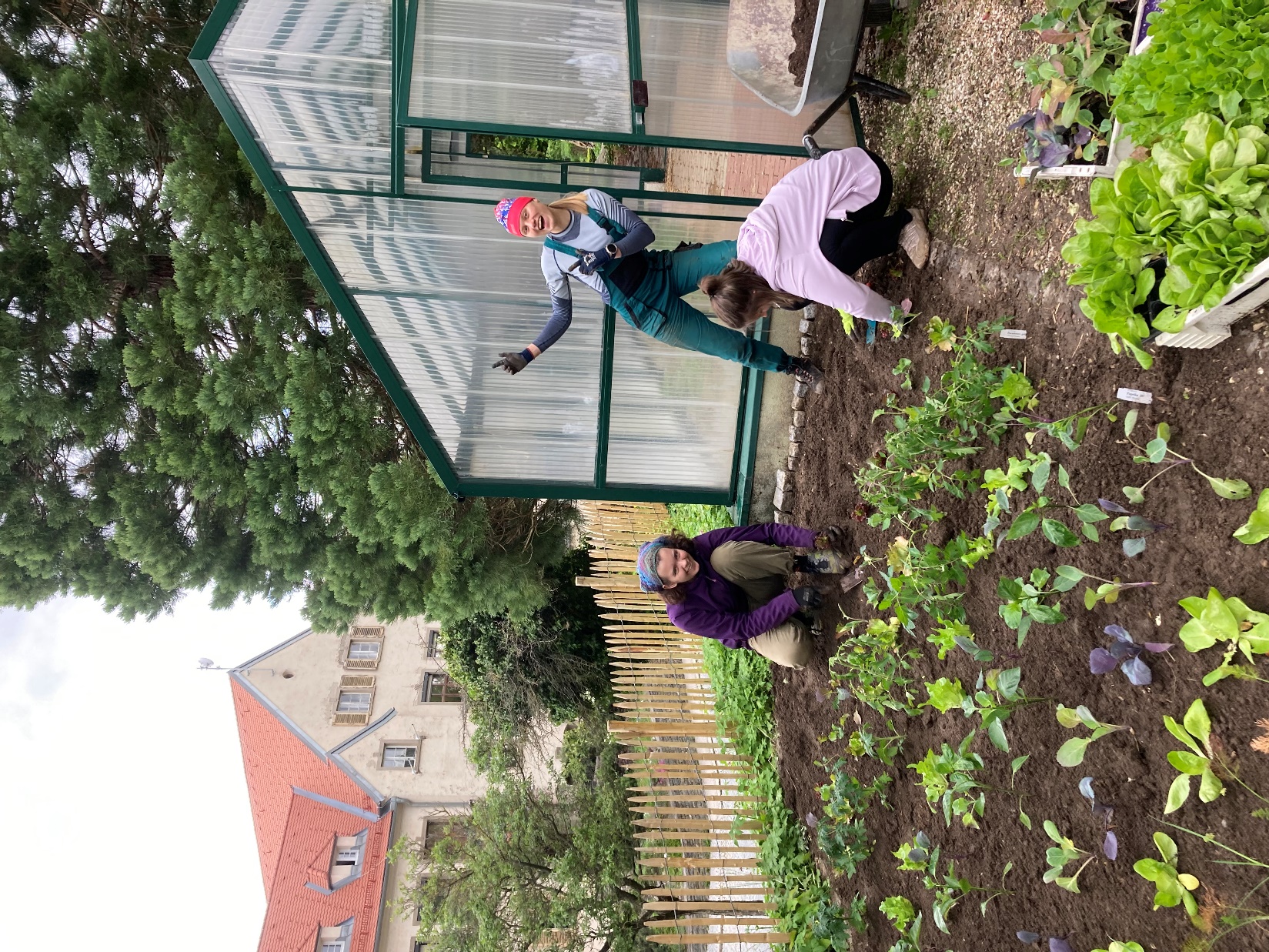 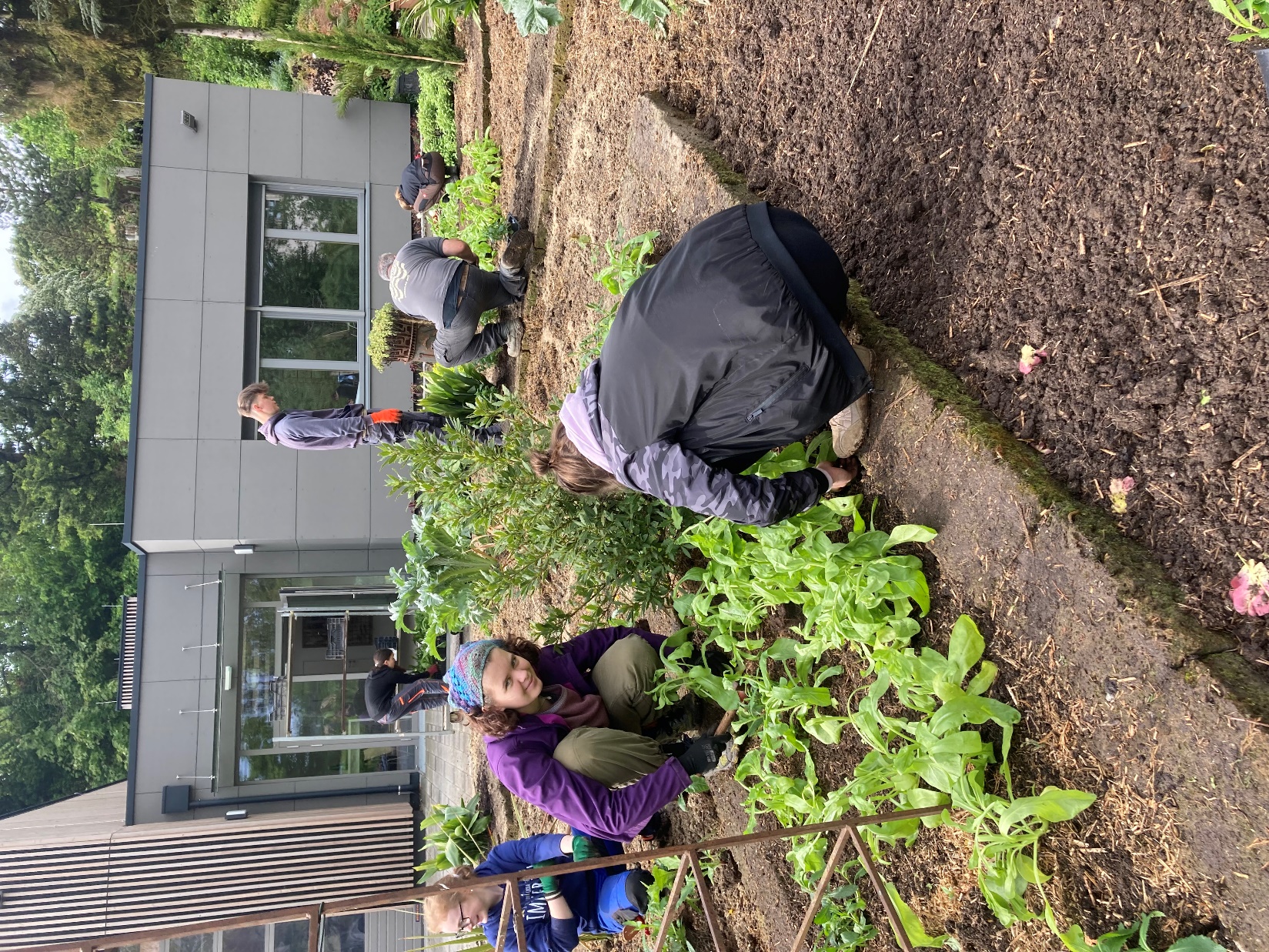 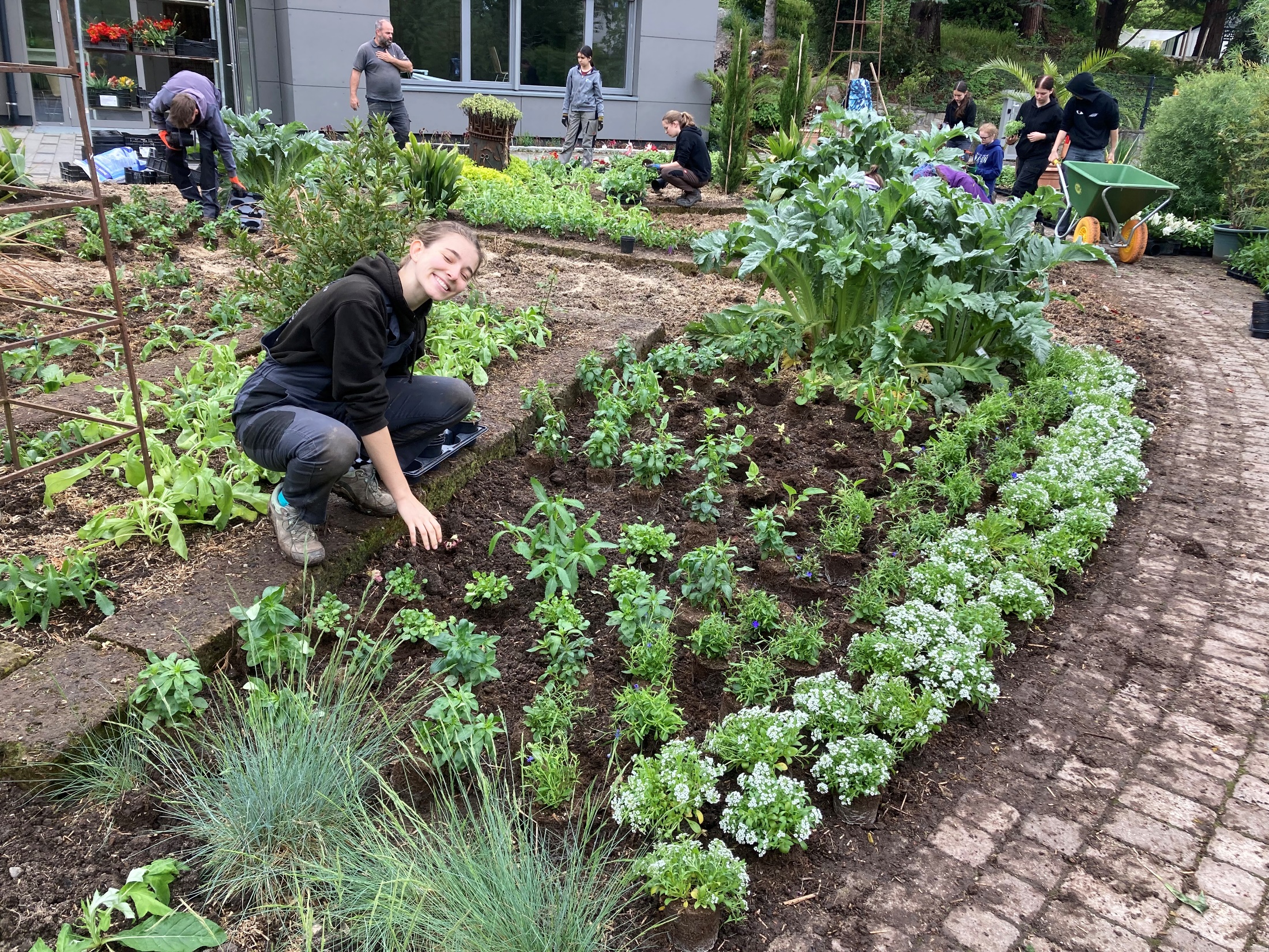 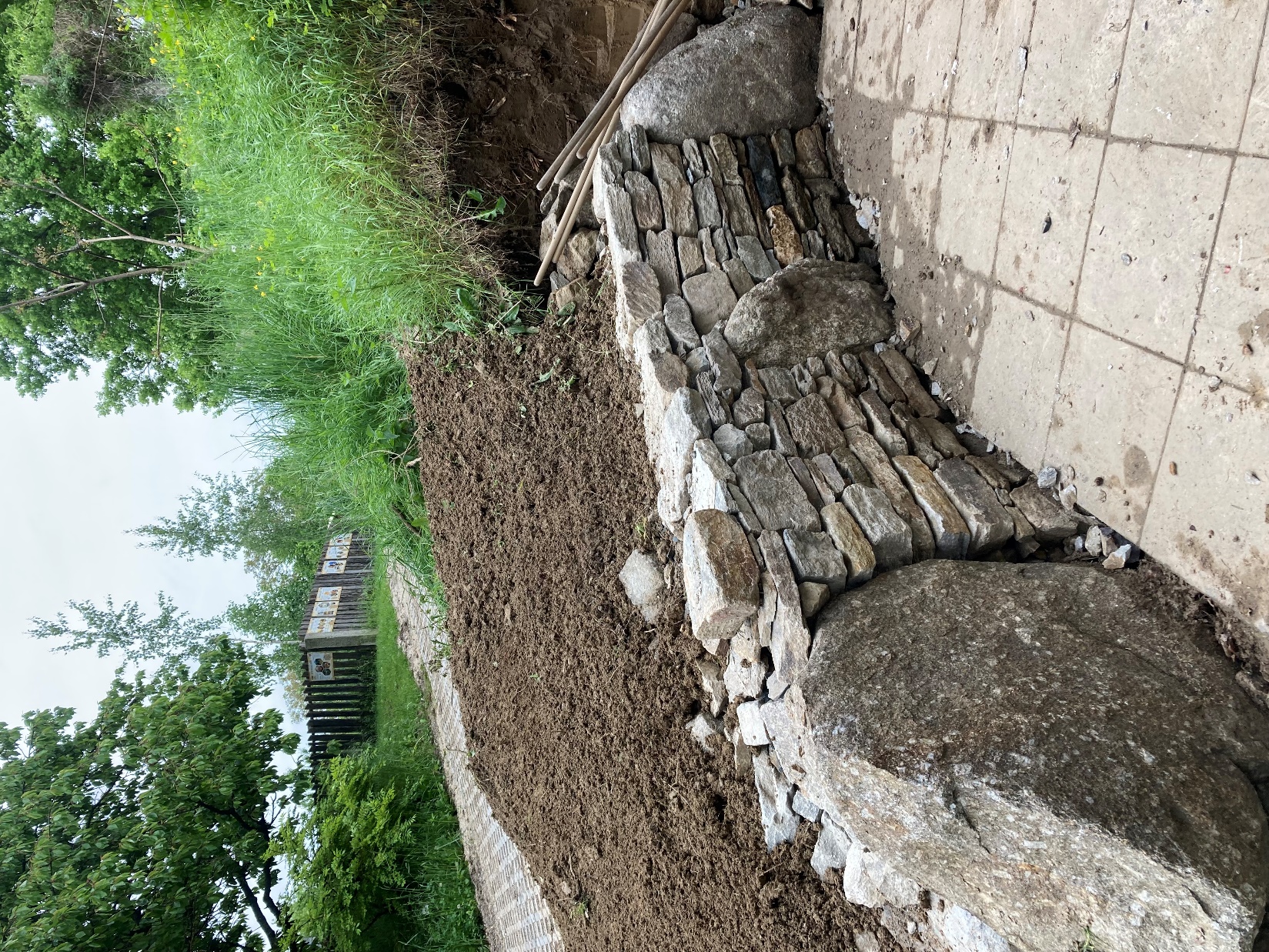 10. Den 16.5. 2023
Suchá zídka
Myšlenková mapa pro trávníky
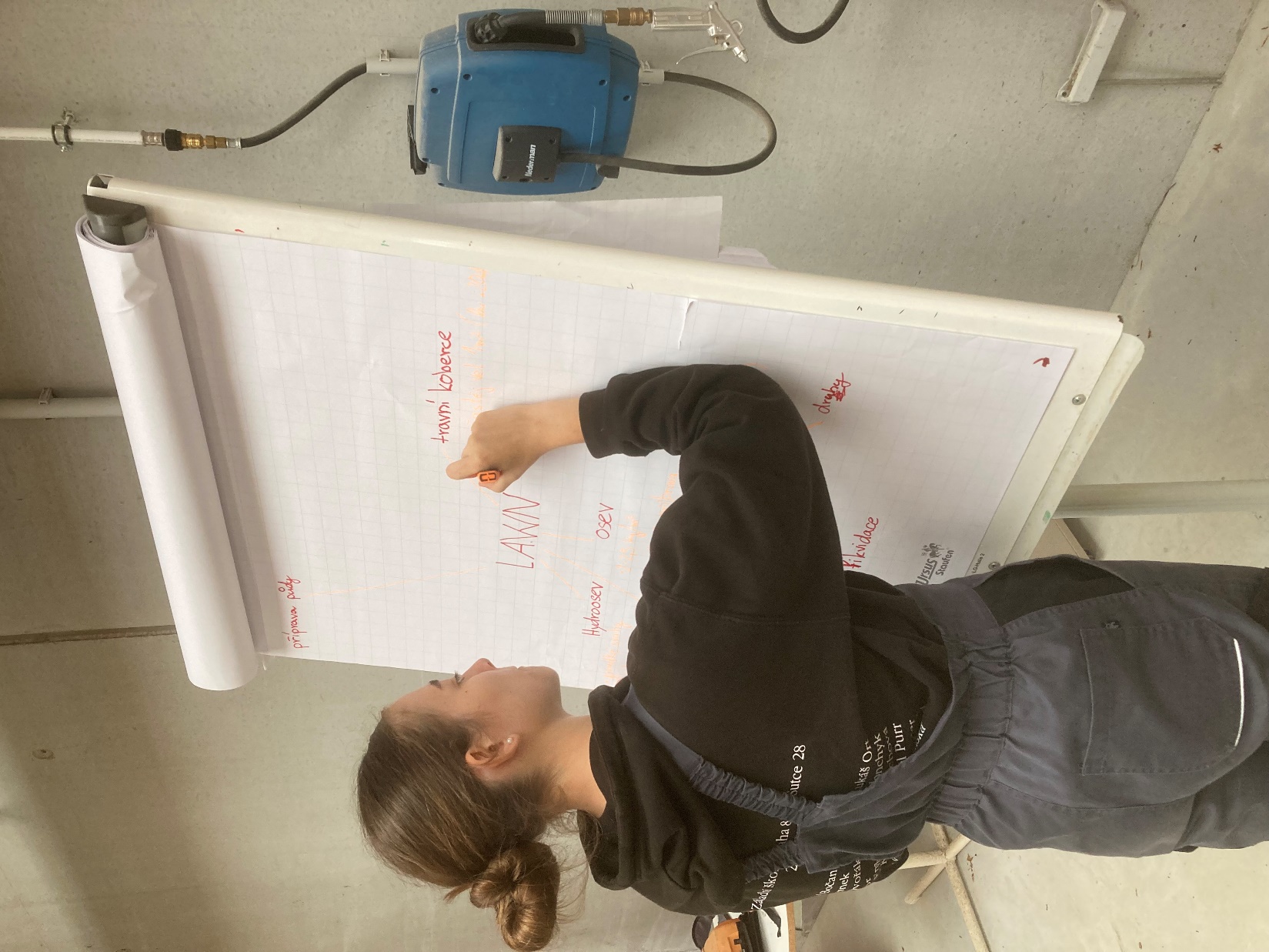 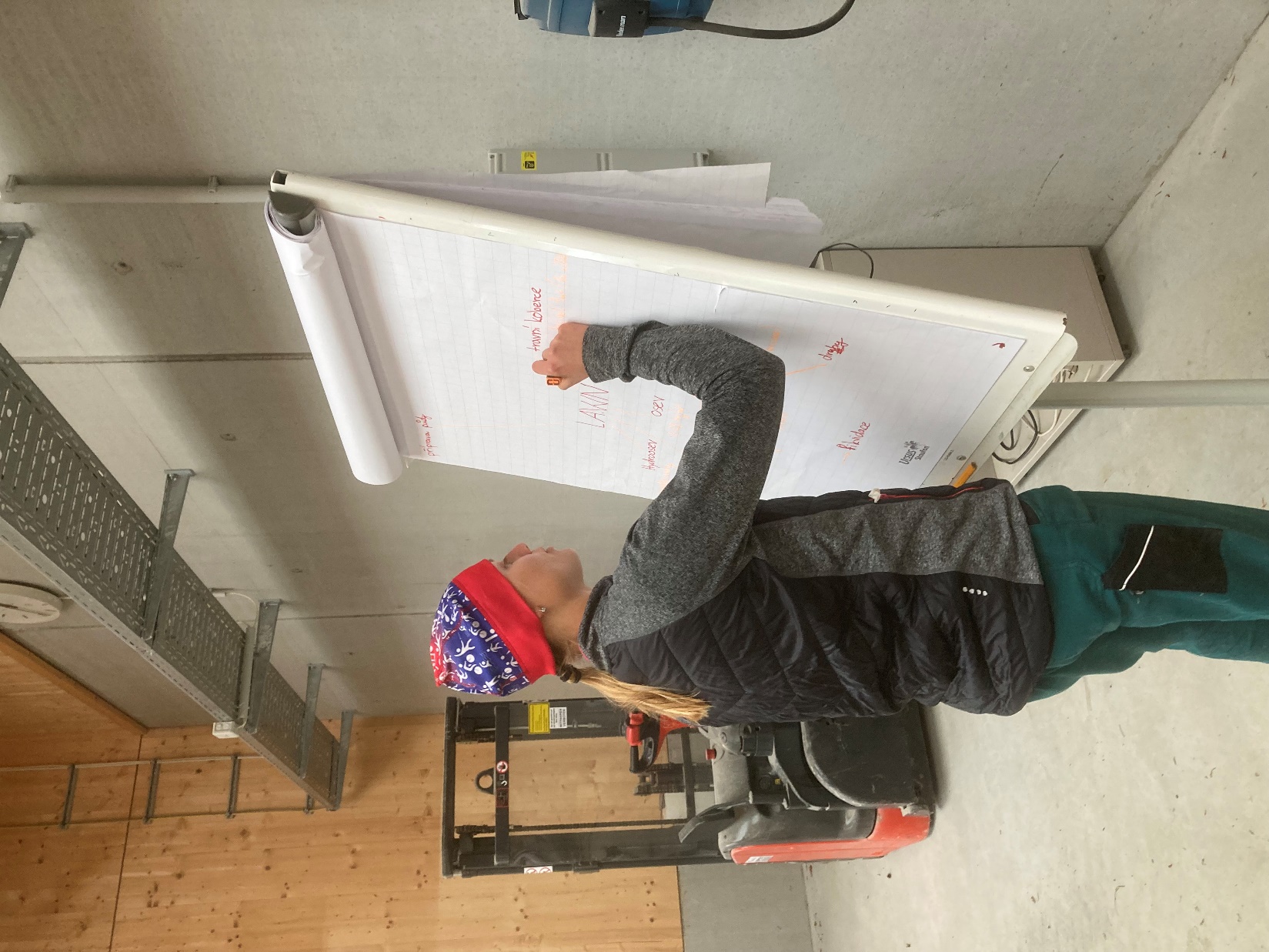 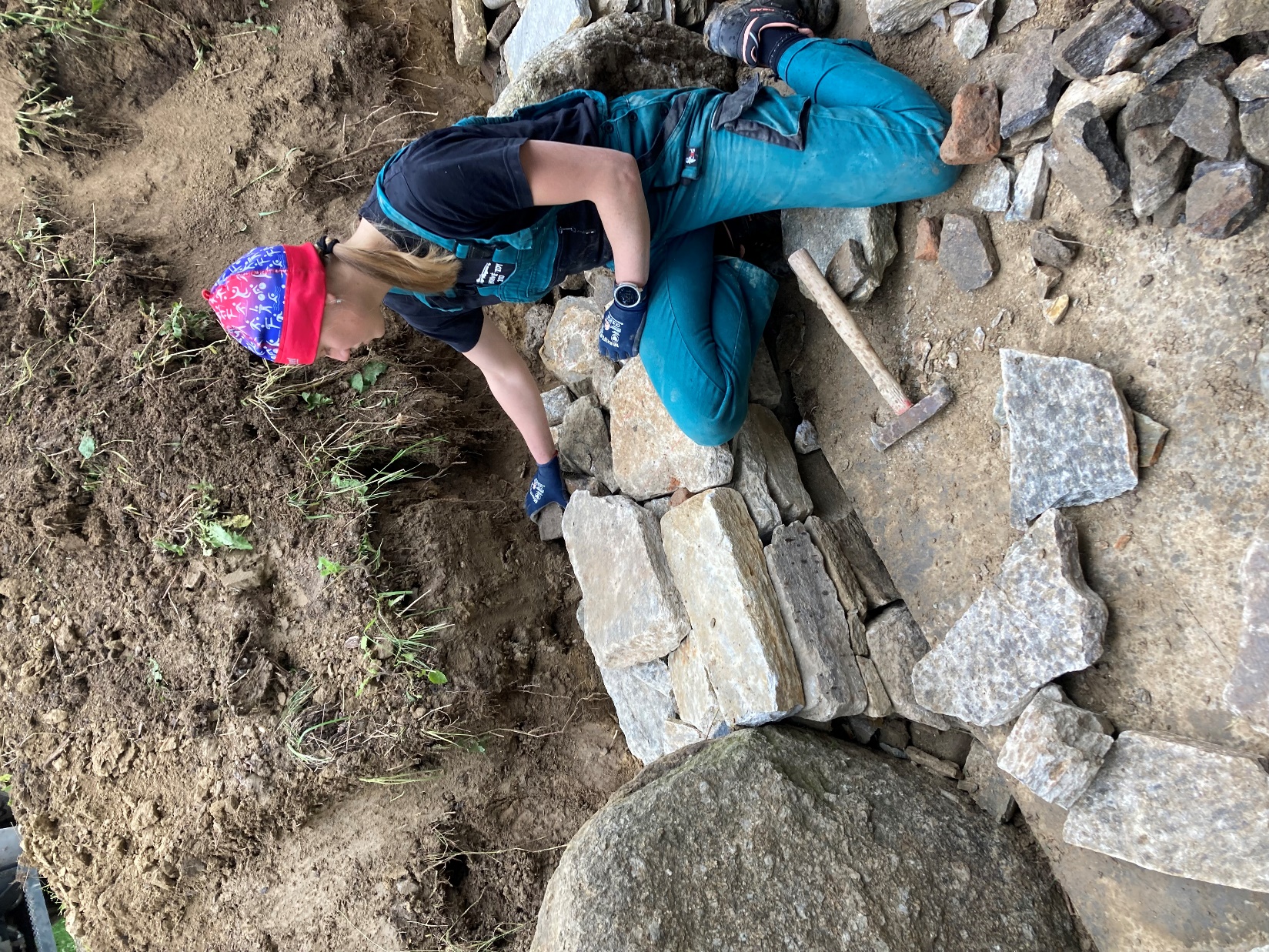 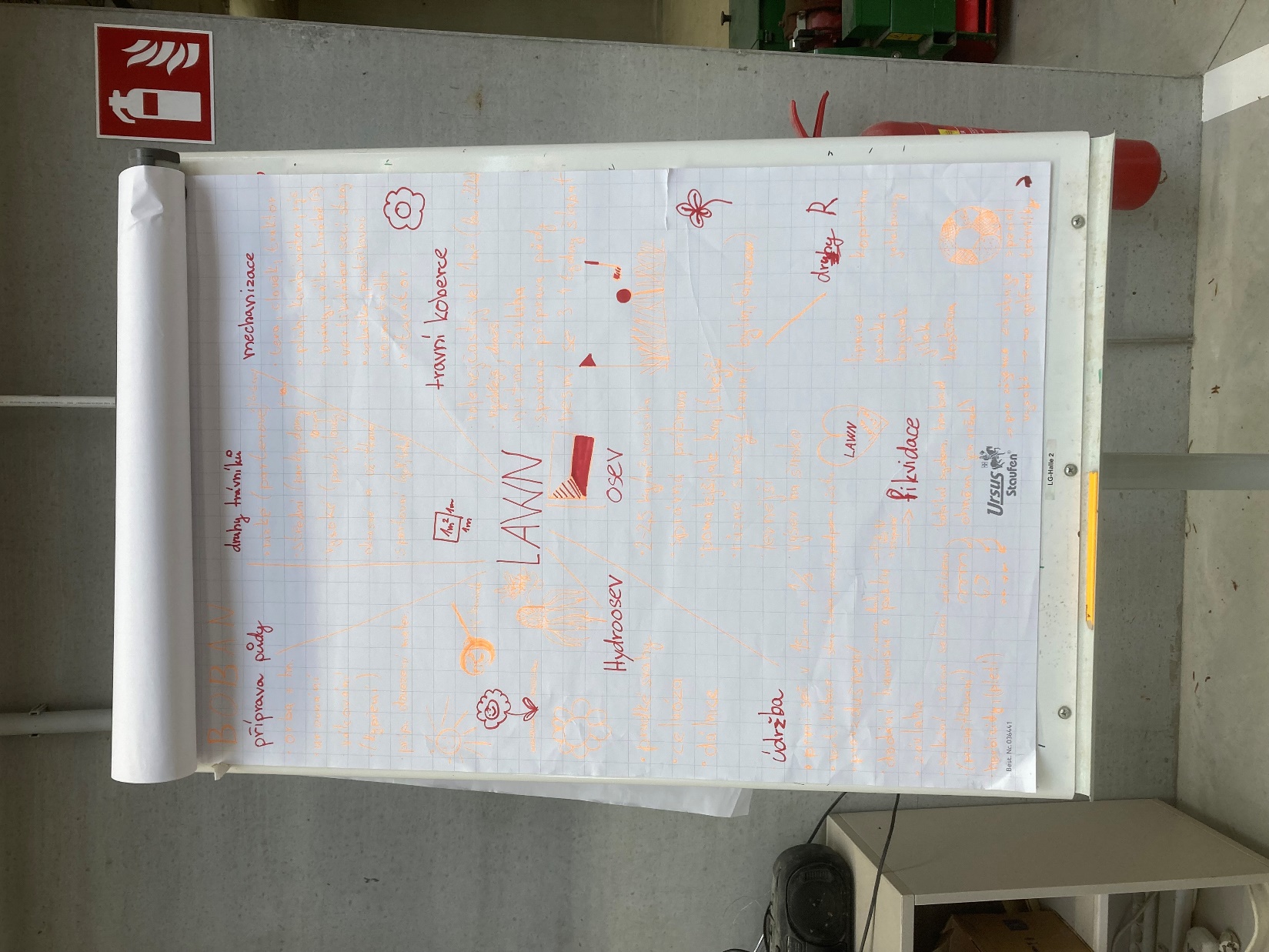 11. Den 17.5. 2023
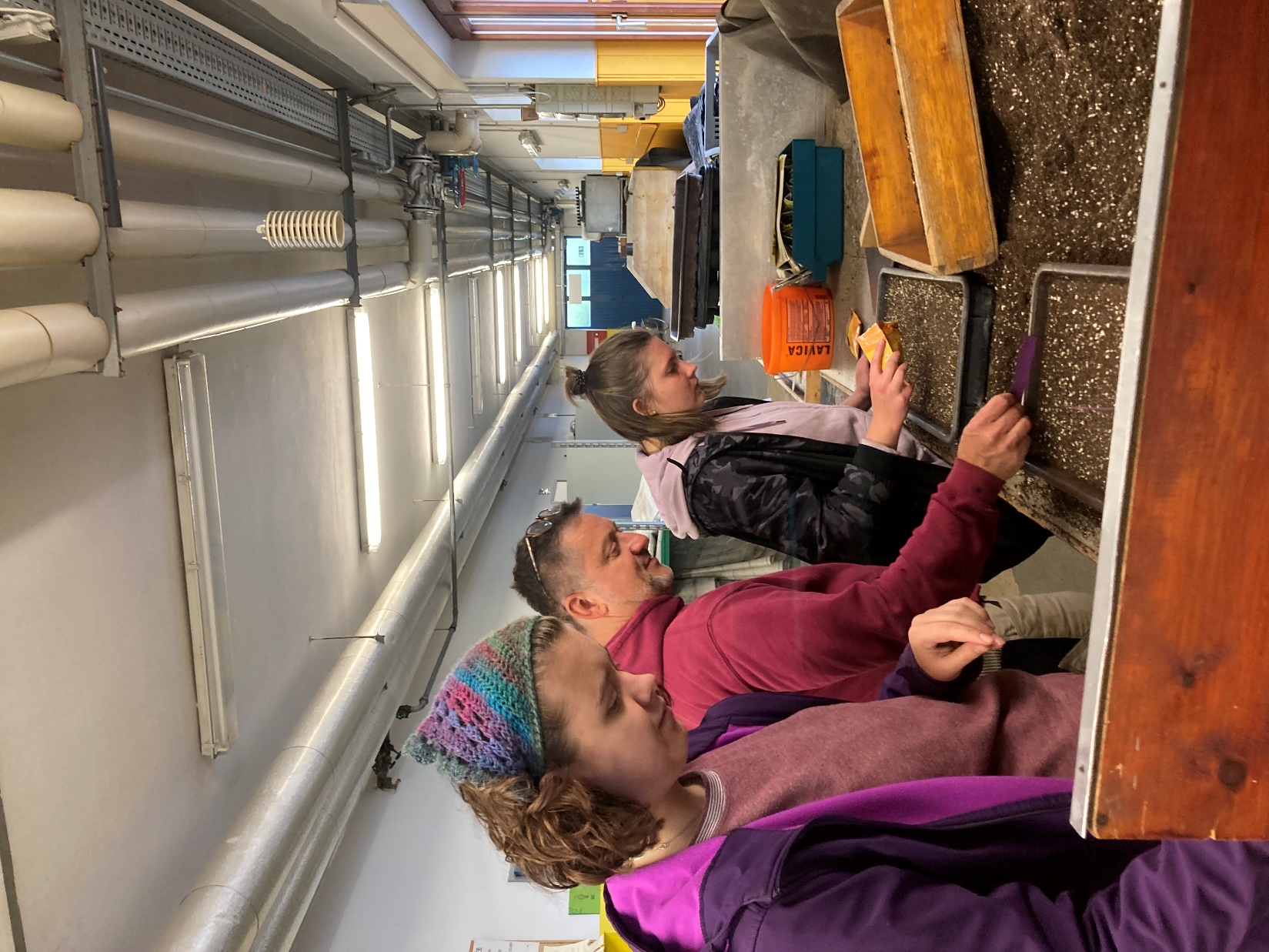 Vegetativní a generativní rozmnožování
Zakládání trávníku
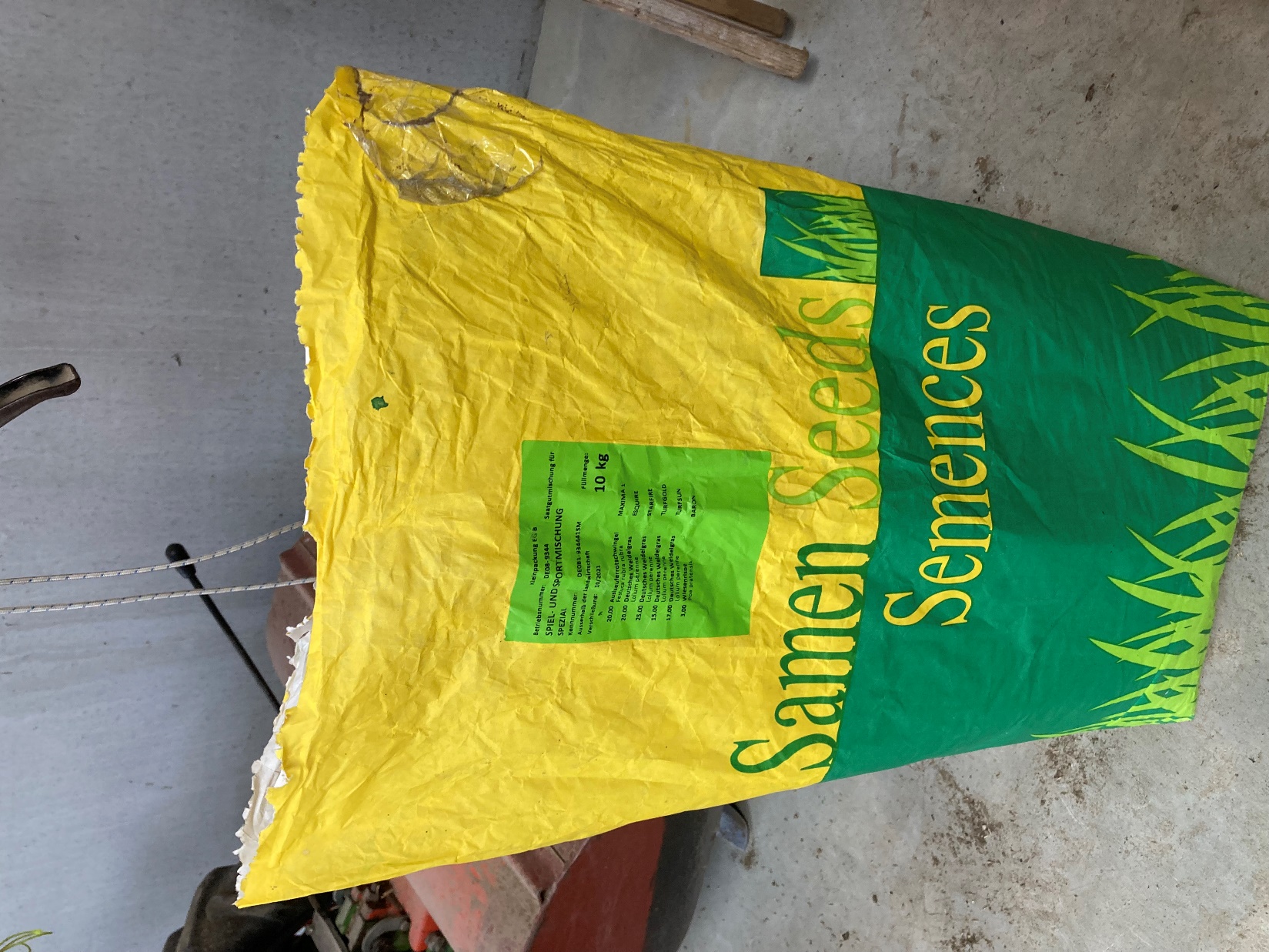 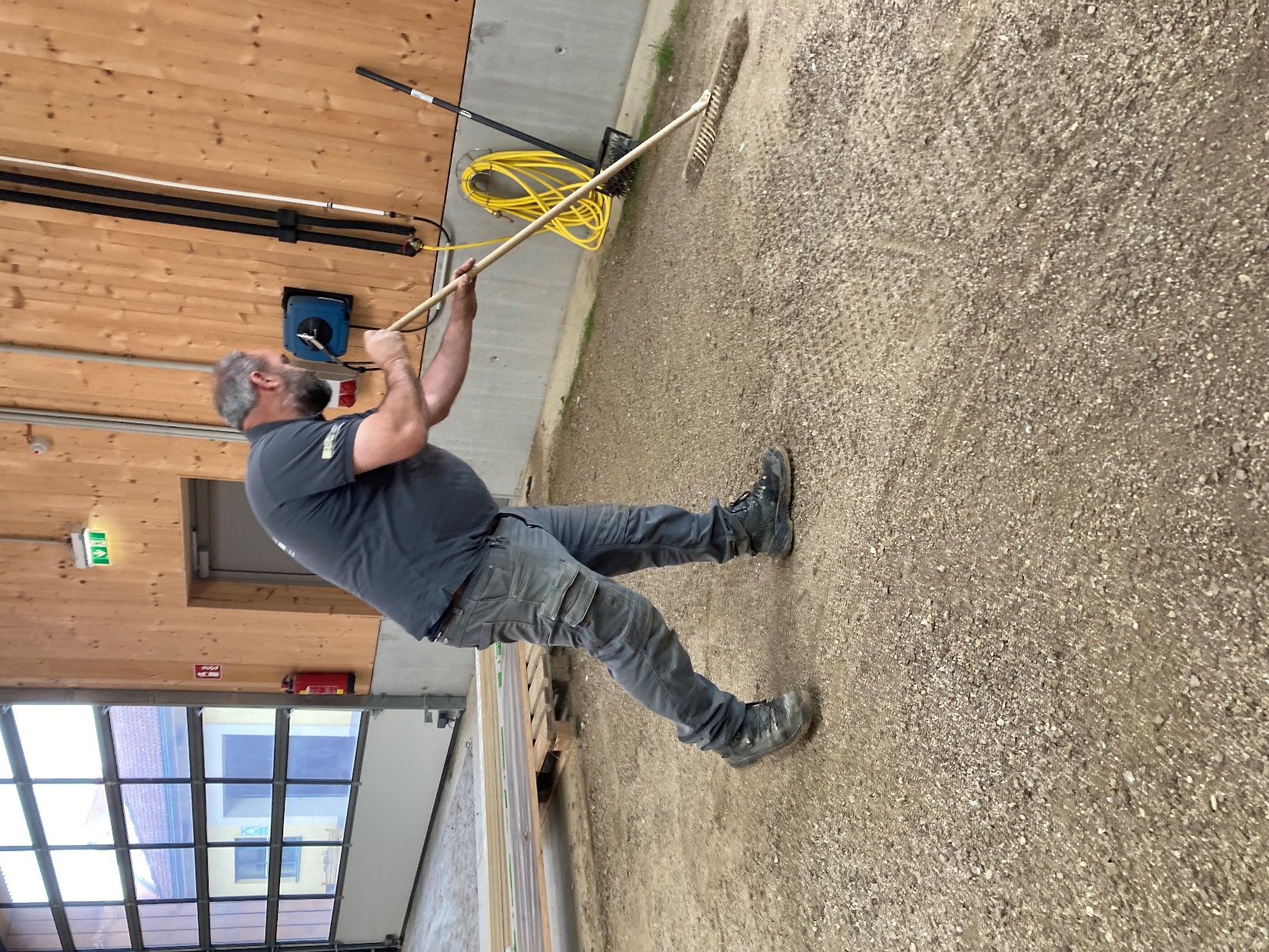 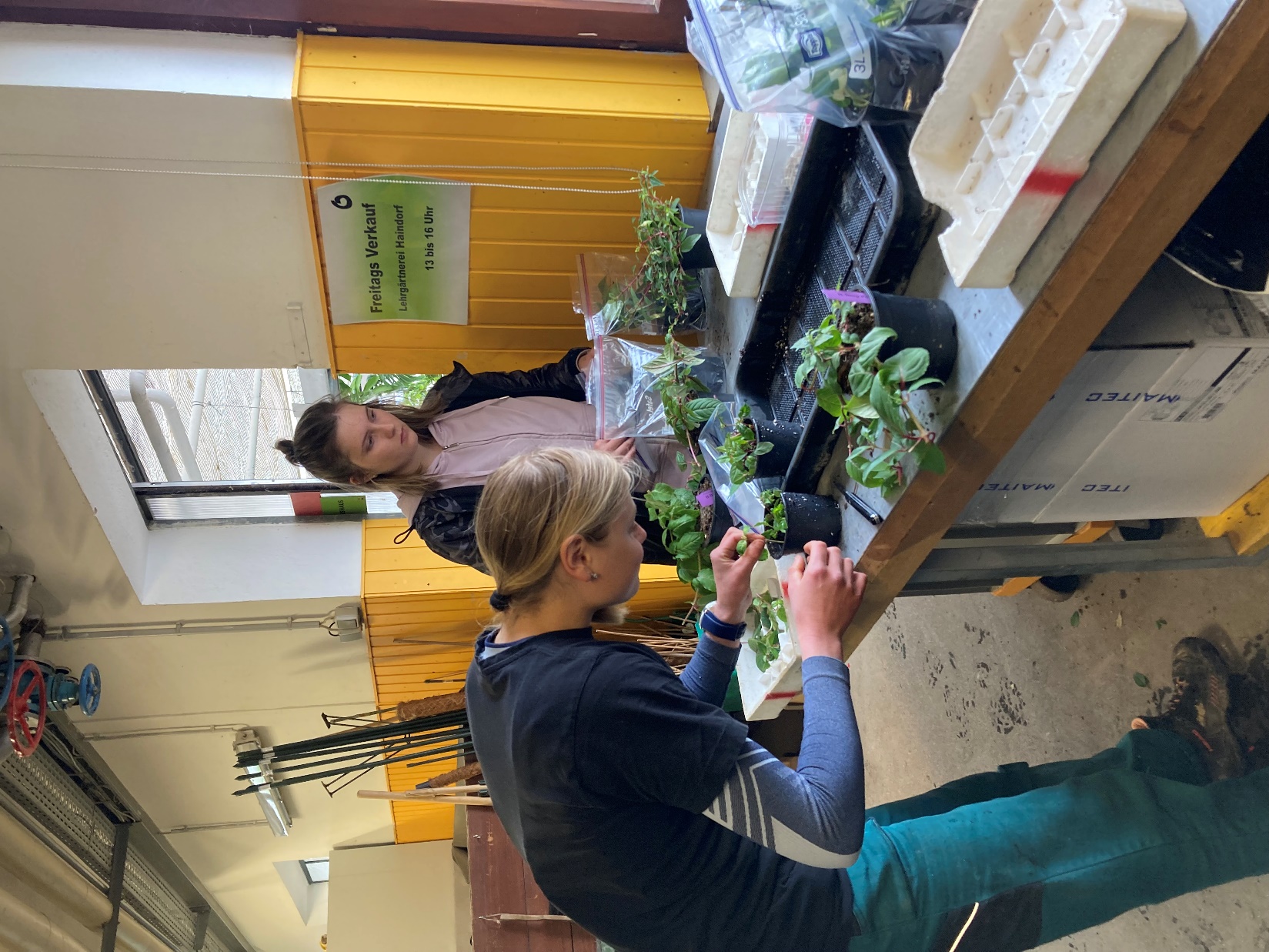 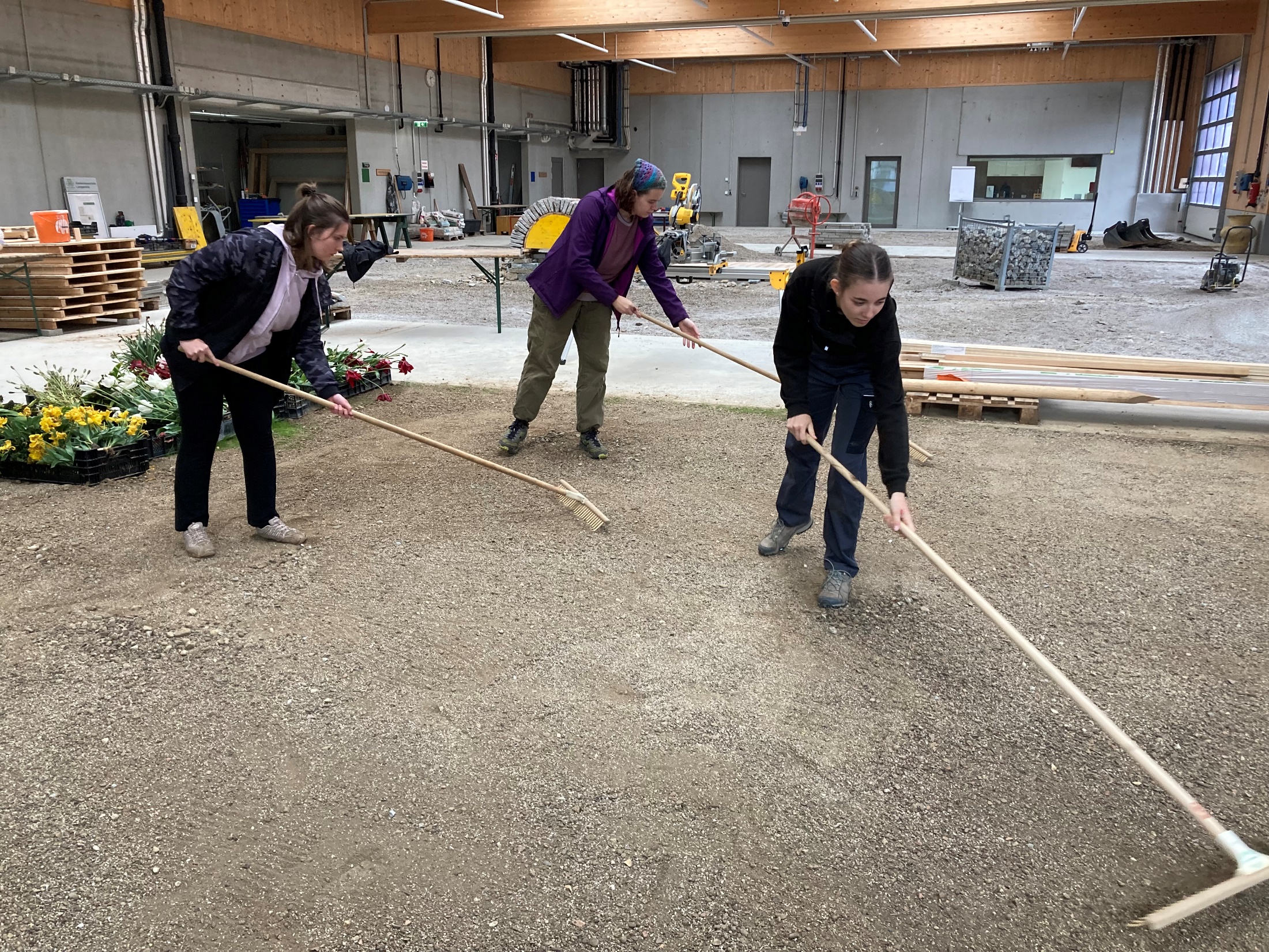 12. Den 18.5. 2023
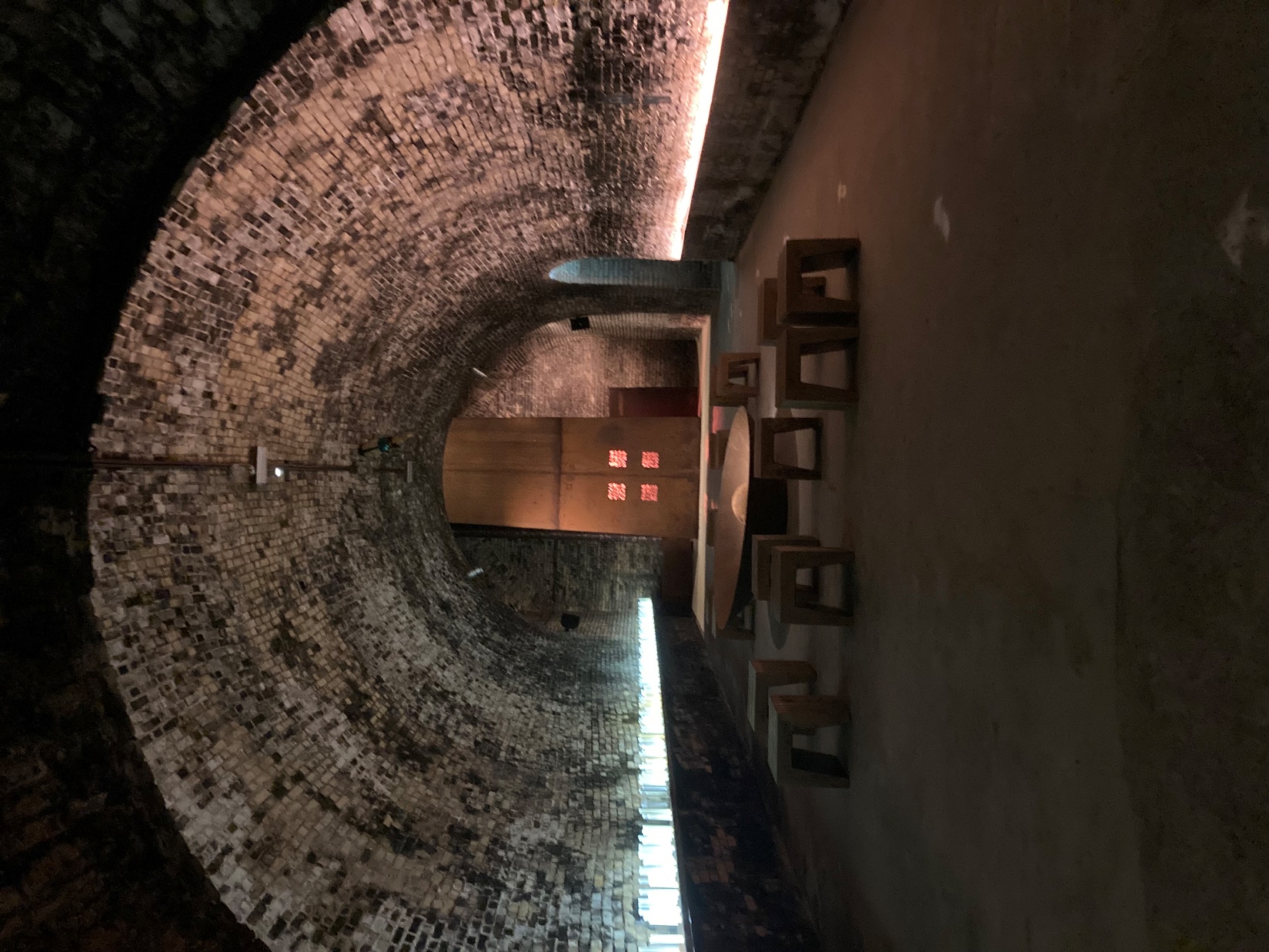 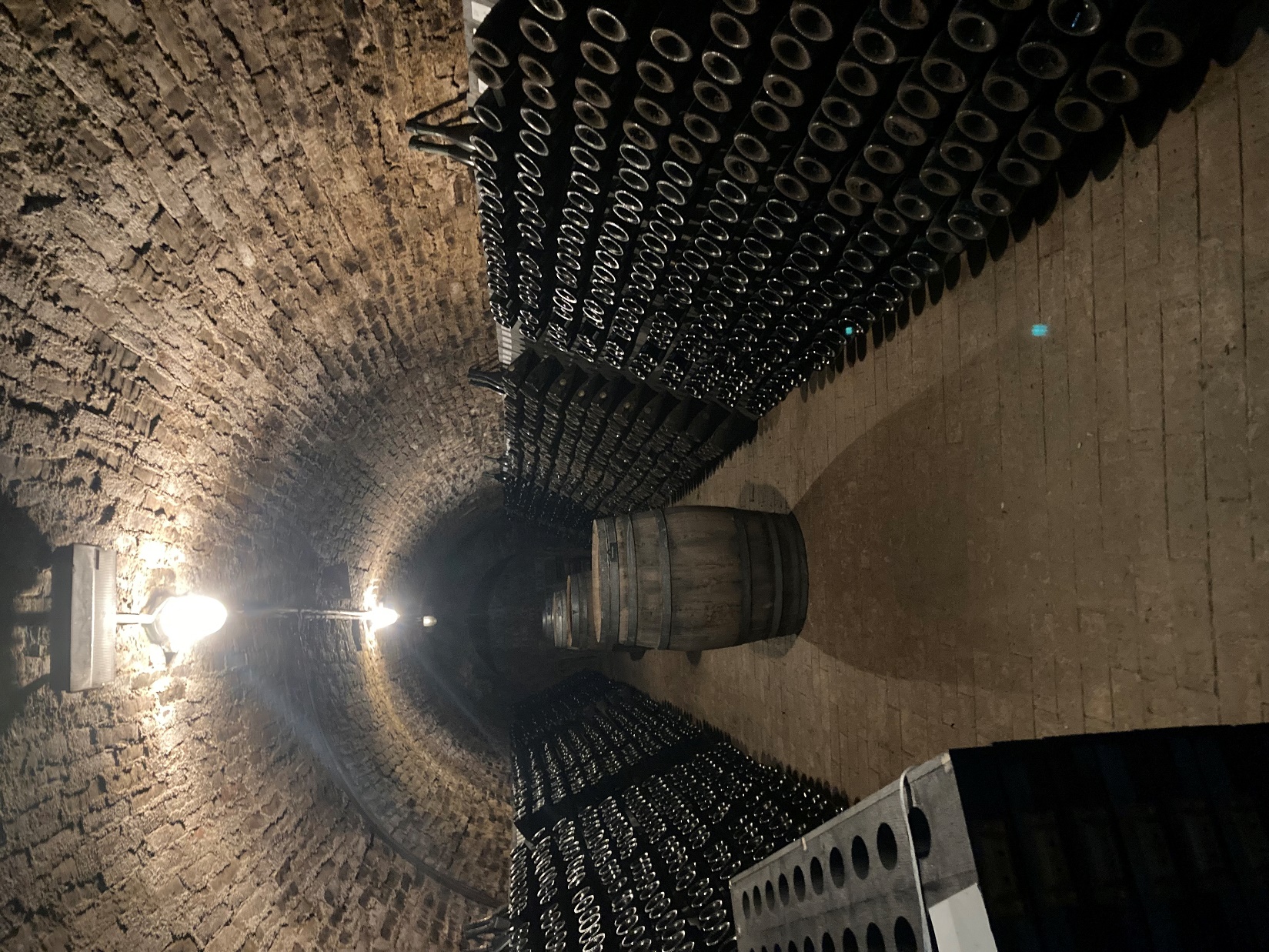 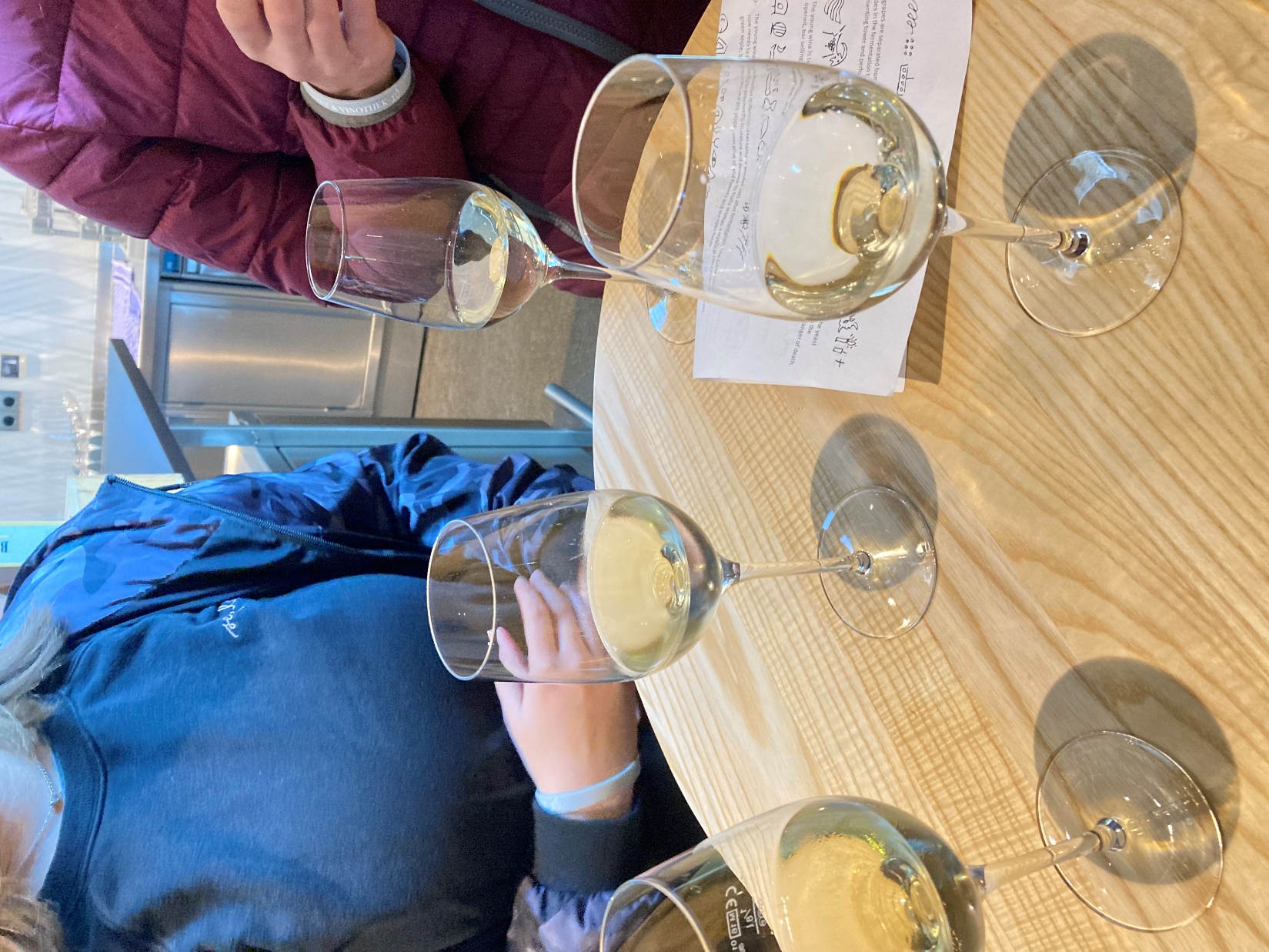 • Odborná exkurze Loisium
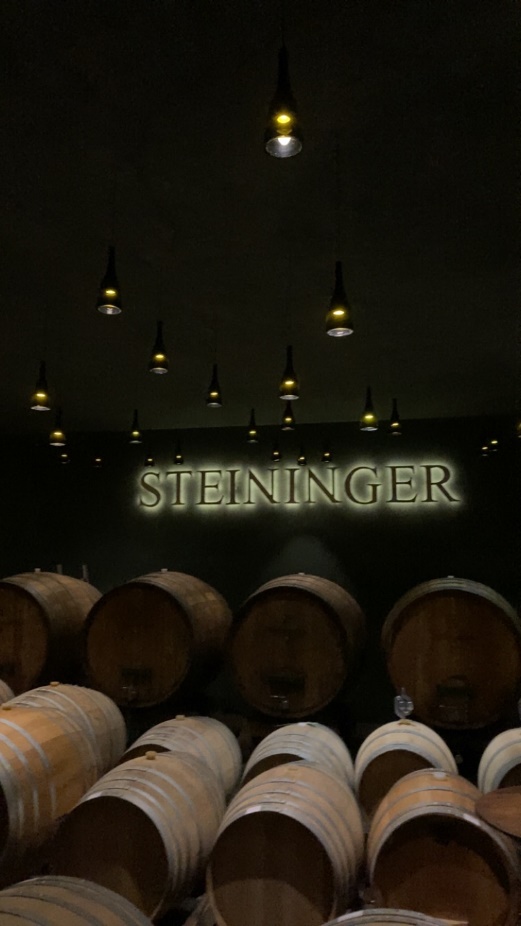 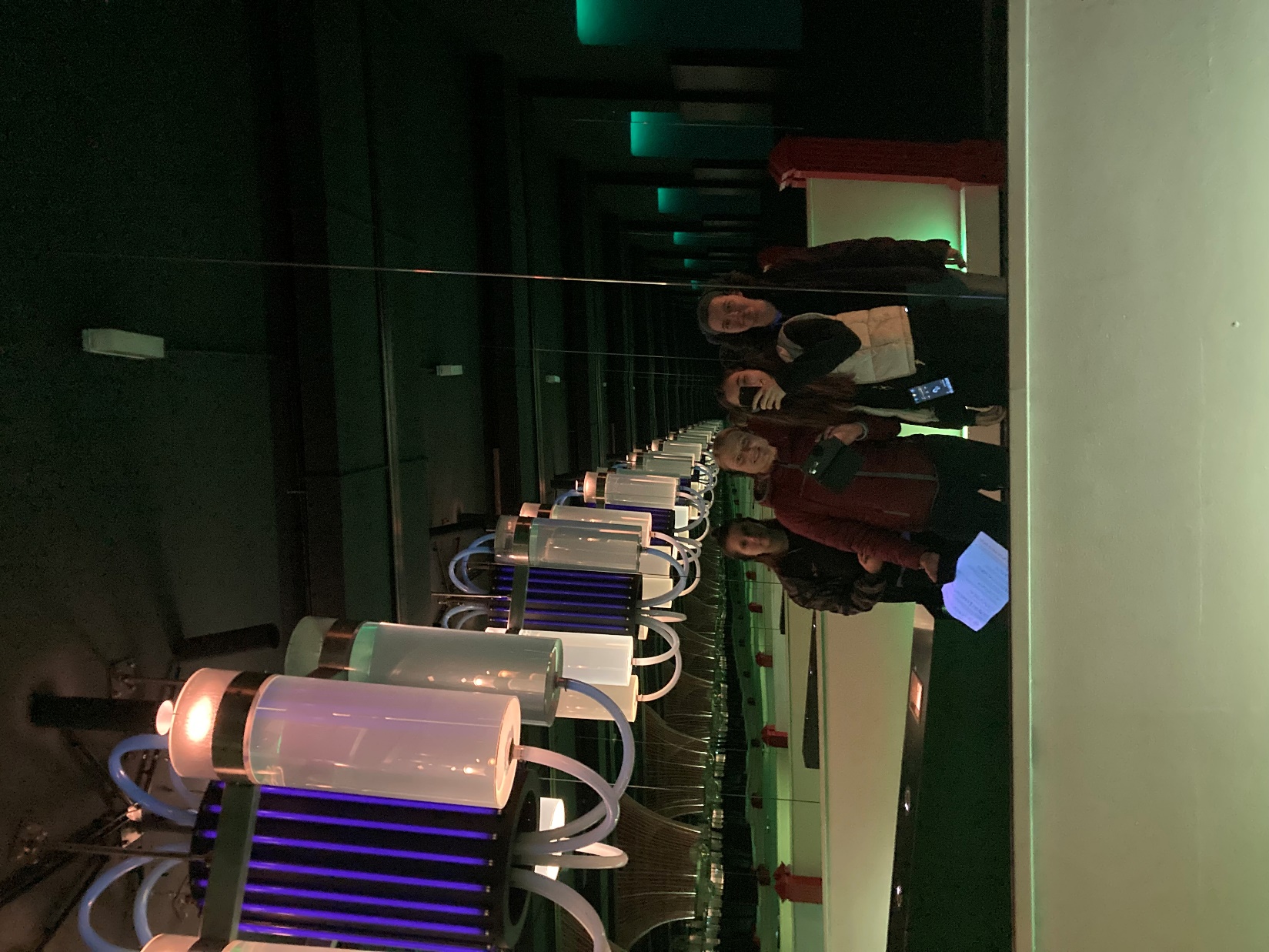 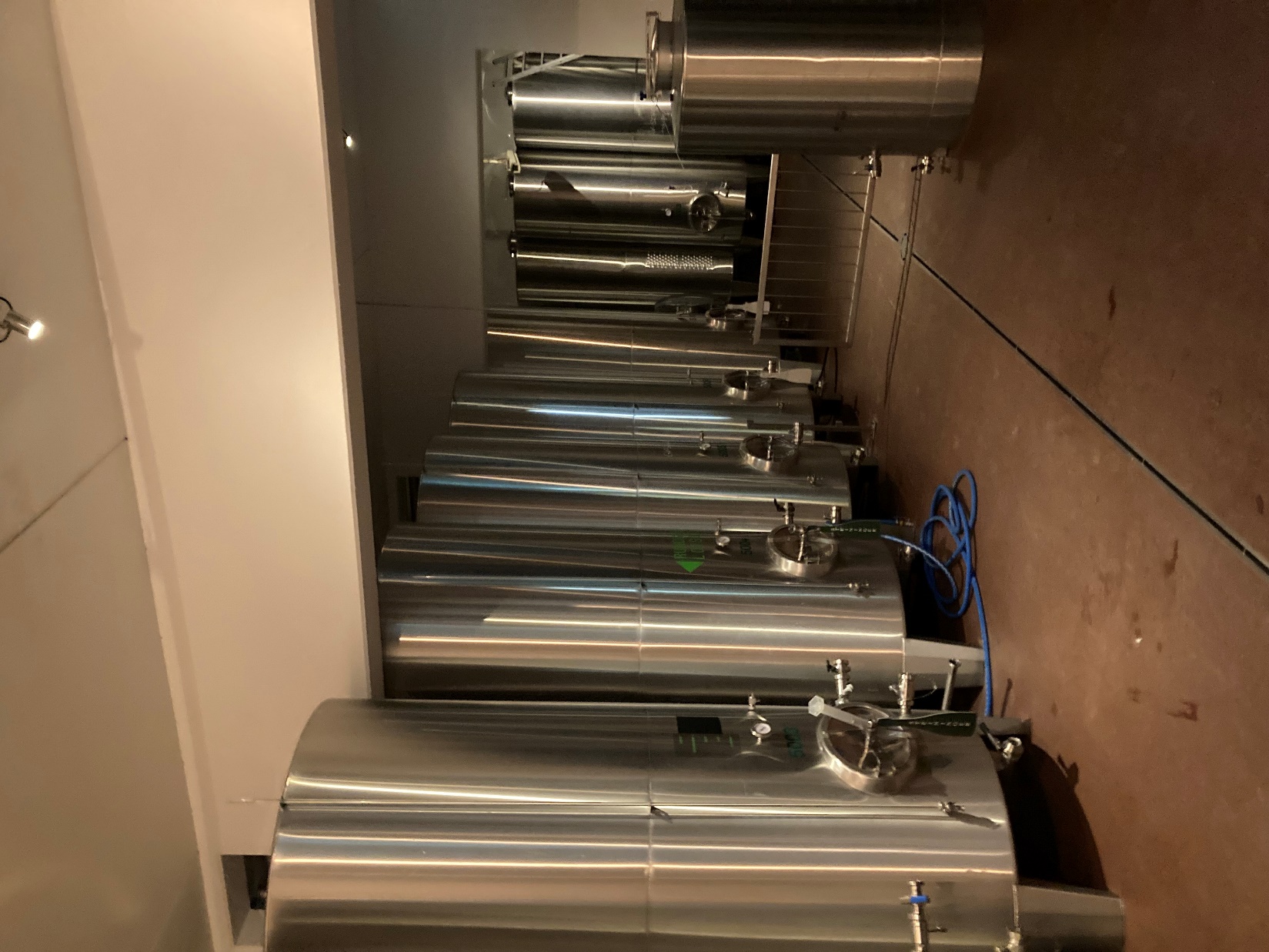 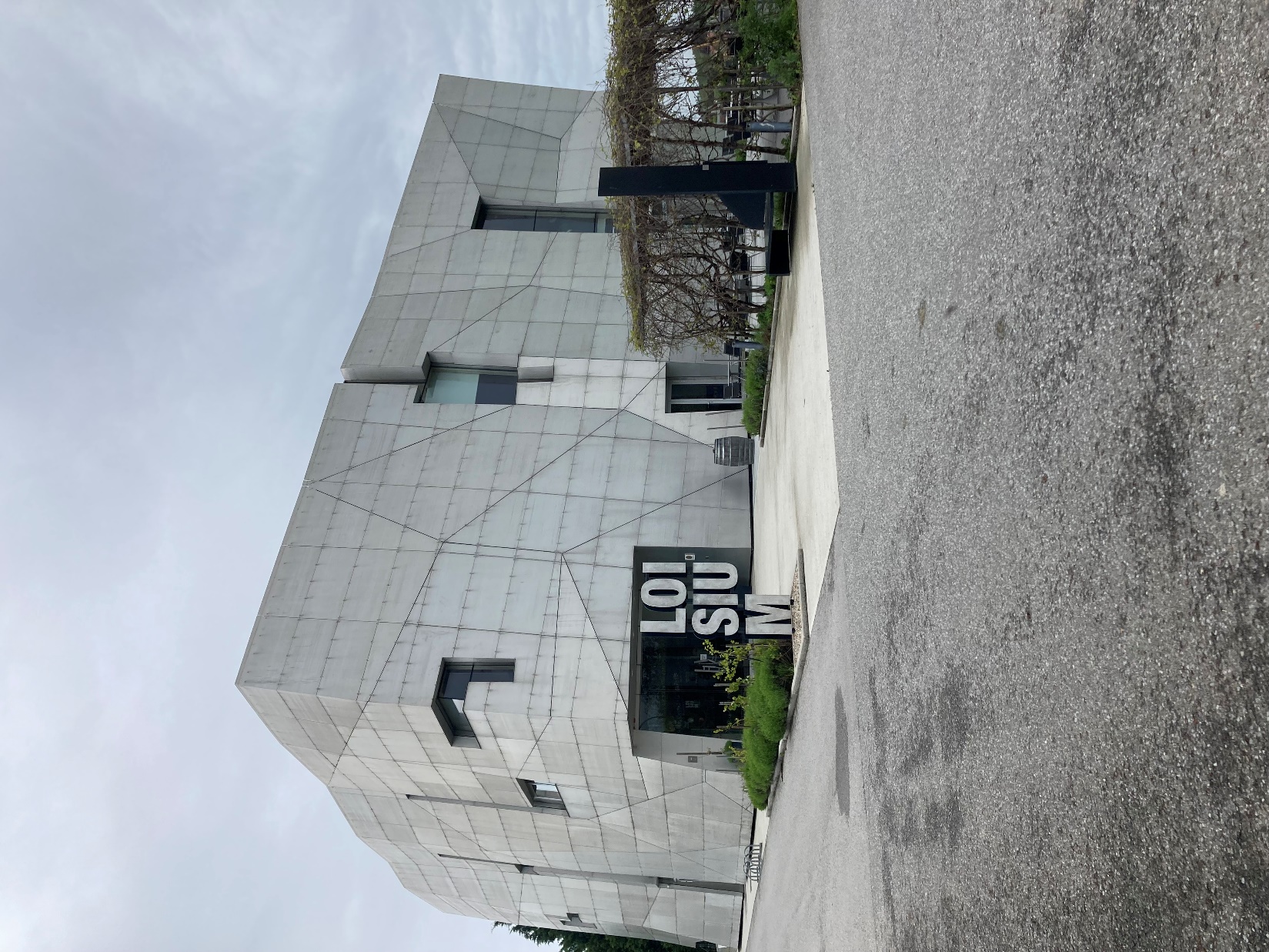 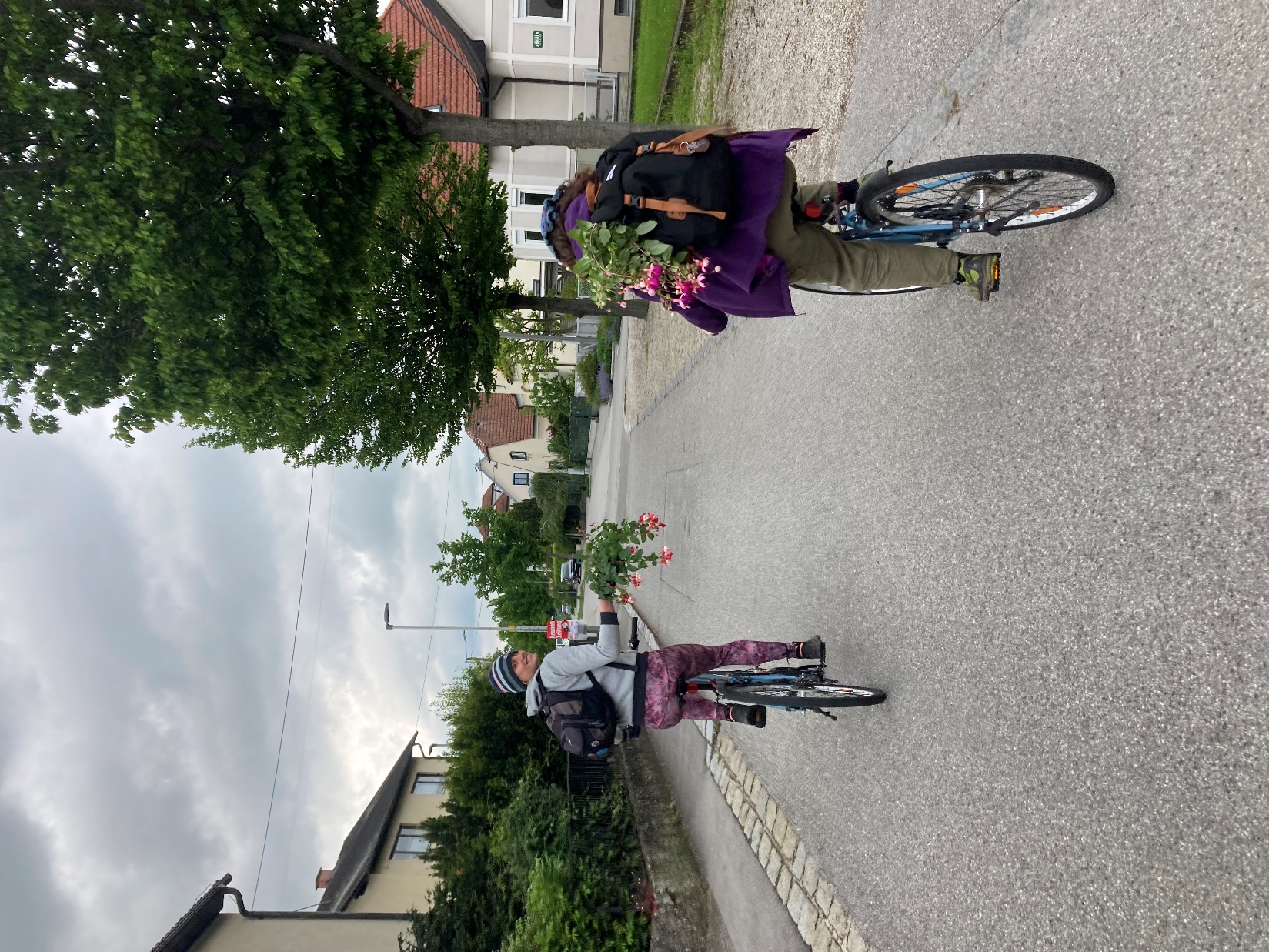 13. Den 19.5. 2023
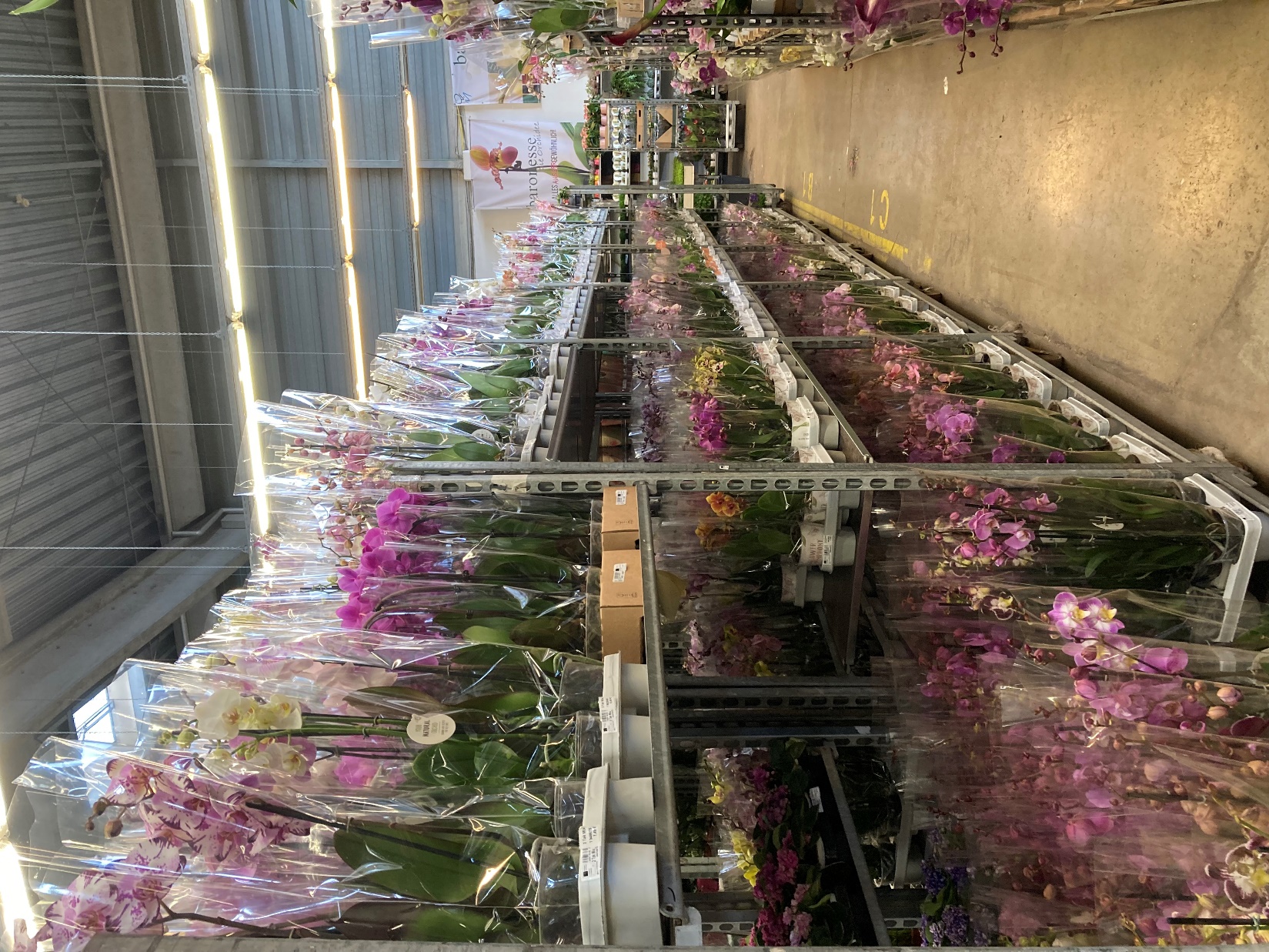 Praxe -  Vídeň – výběr a nákup rostlin
Praxe – Langenlois - odzimování, přemísťování rostlin
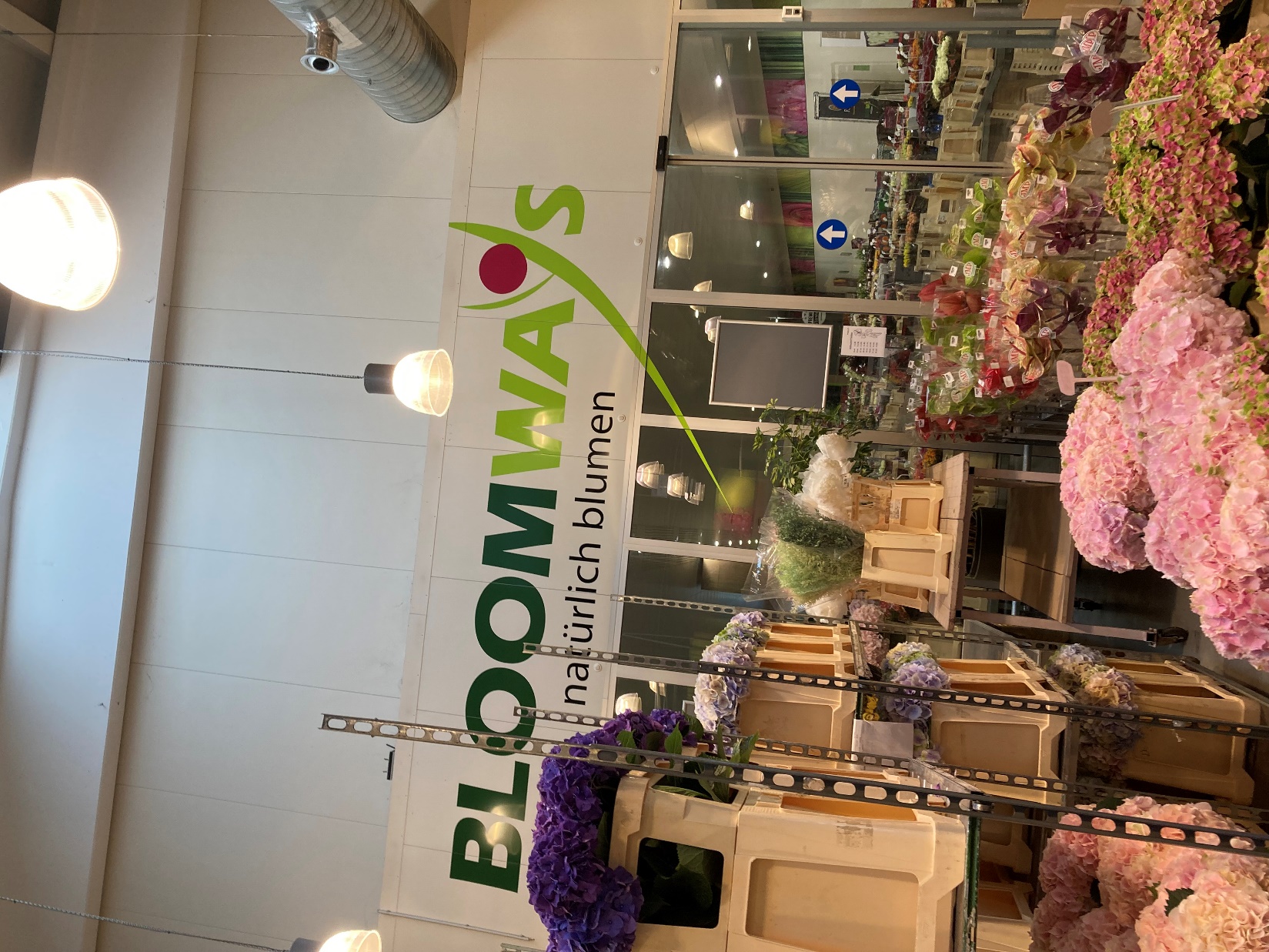 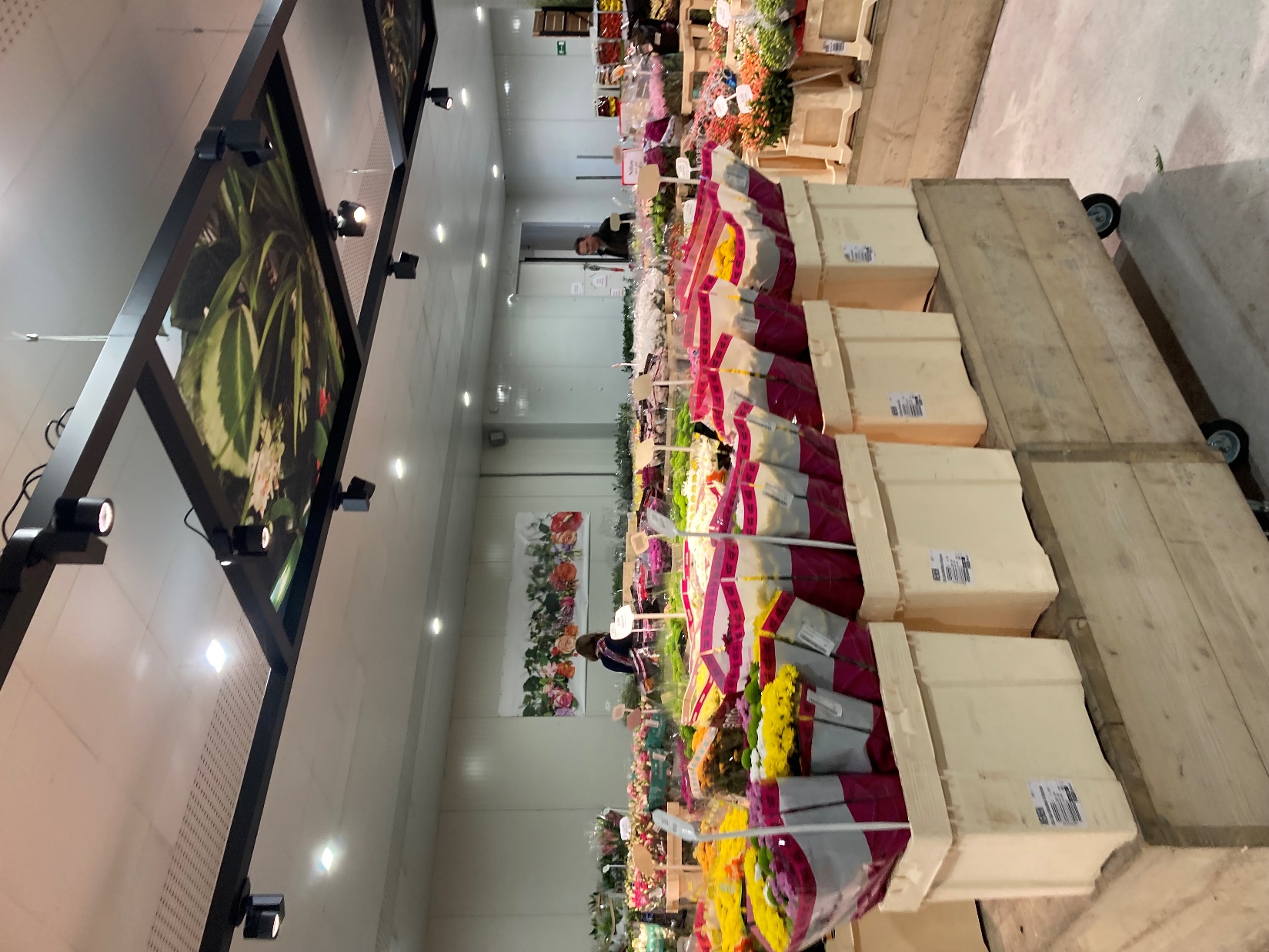 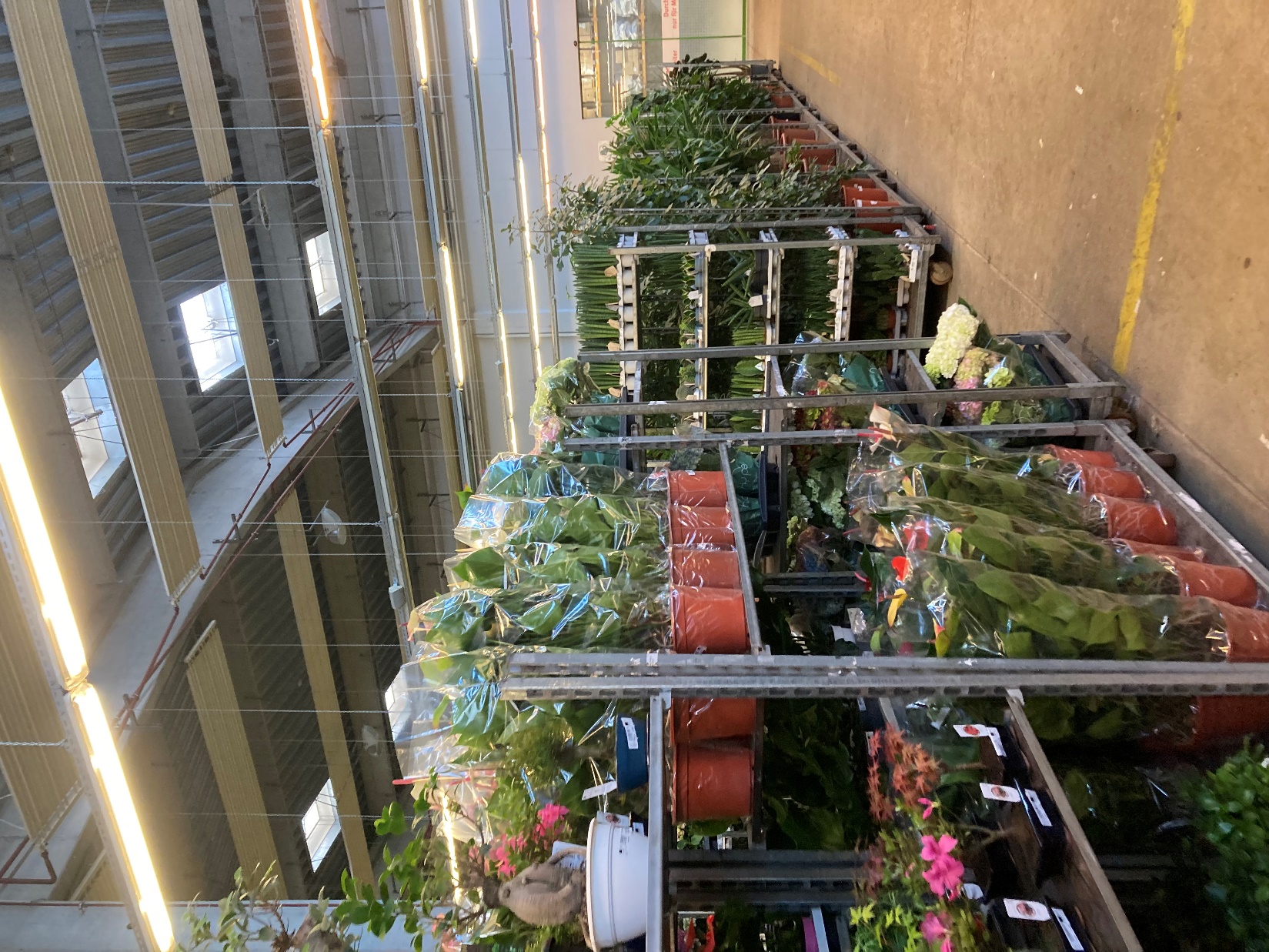 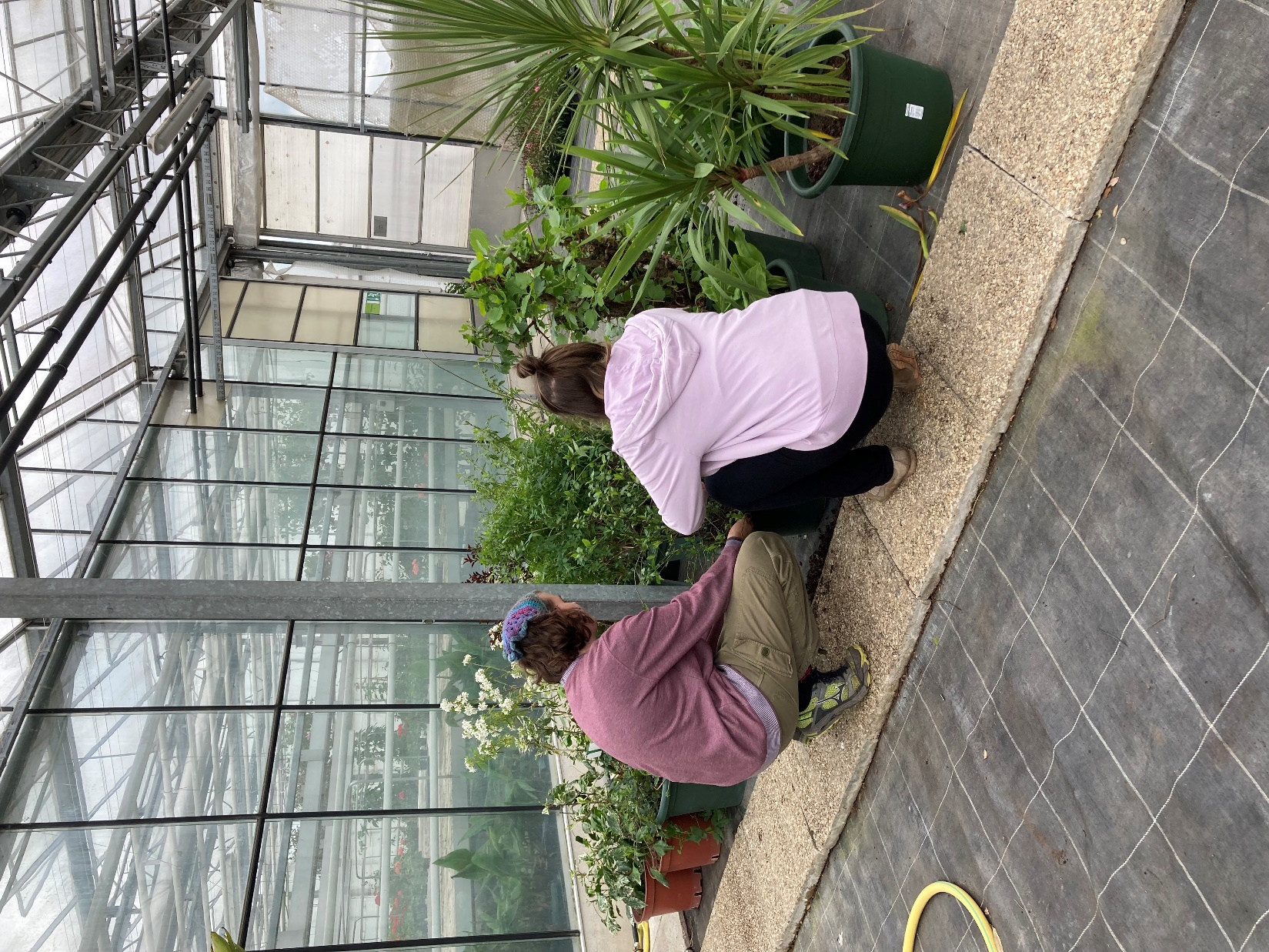 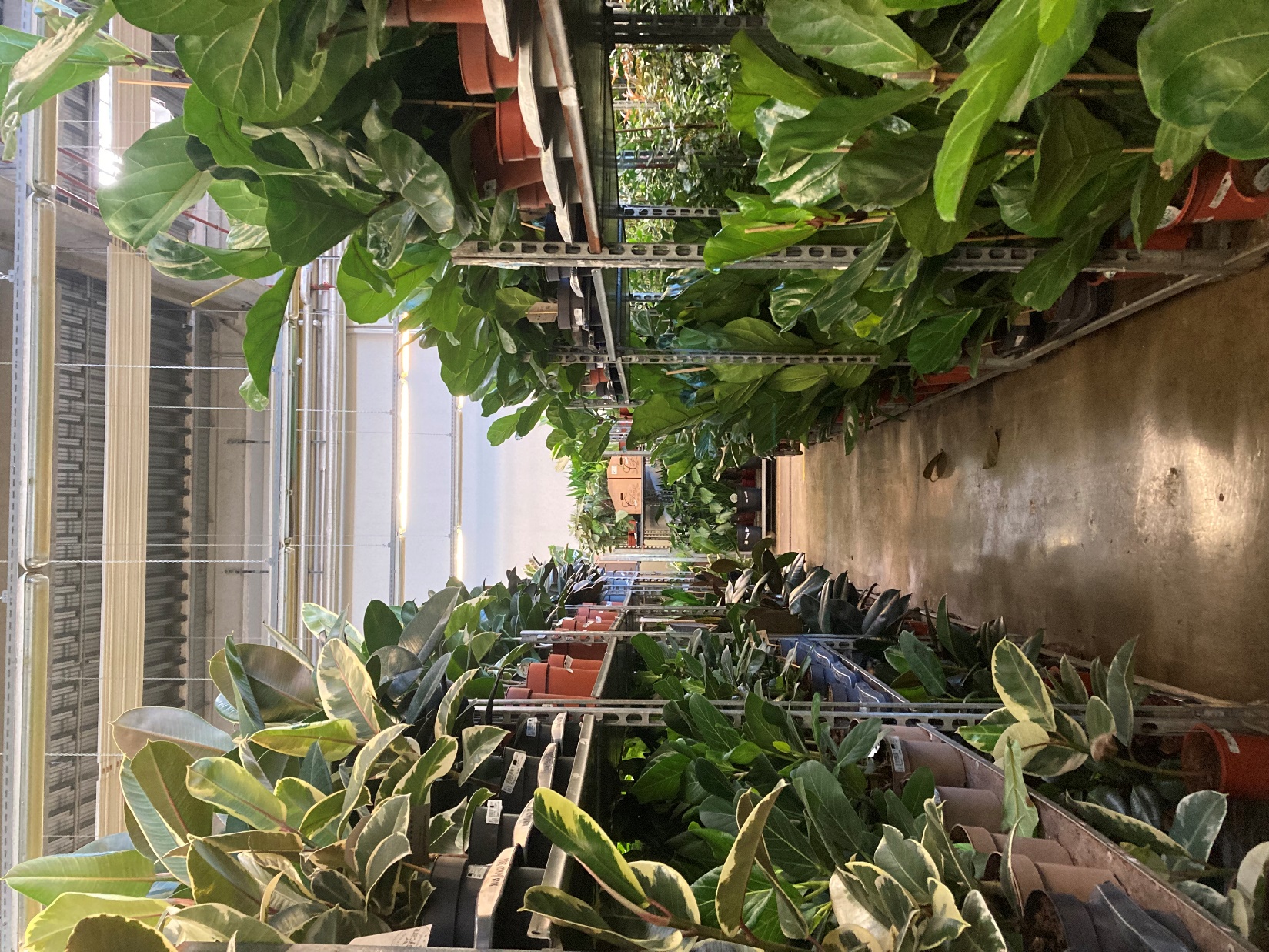 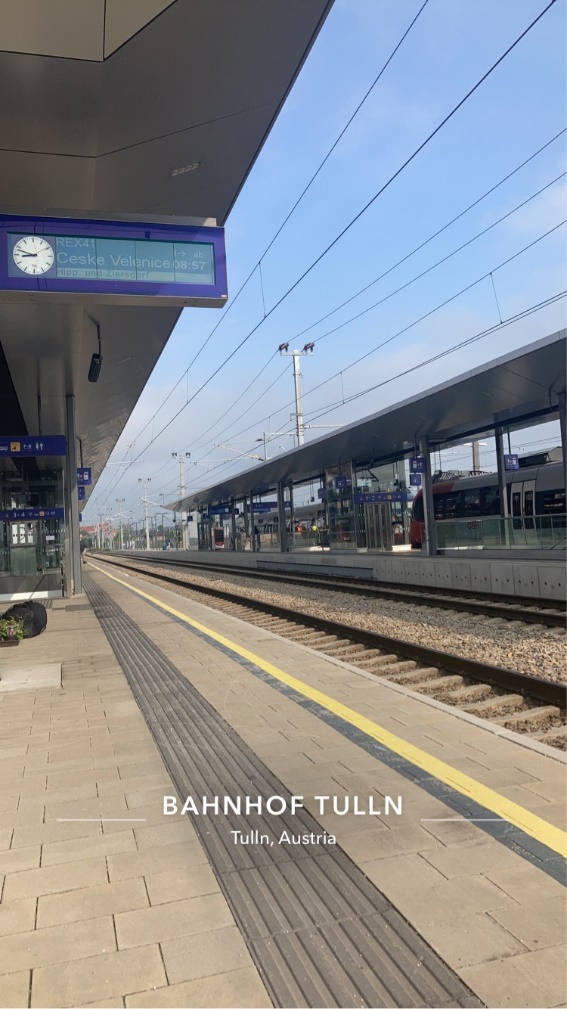 14. Den 20.5. 2023
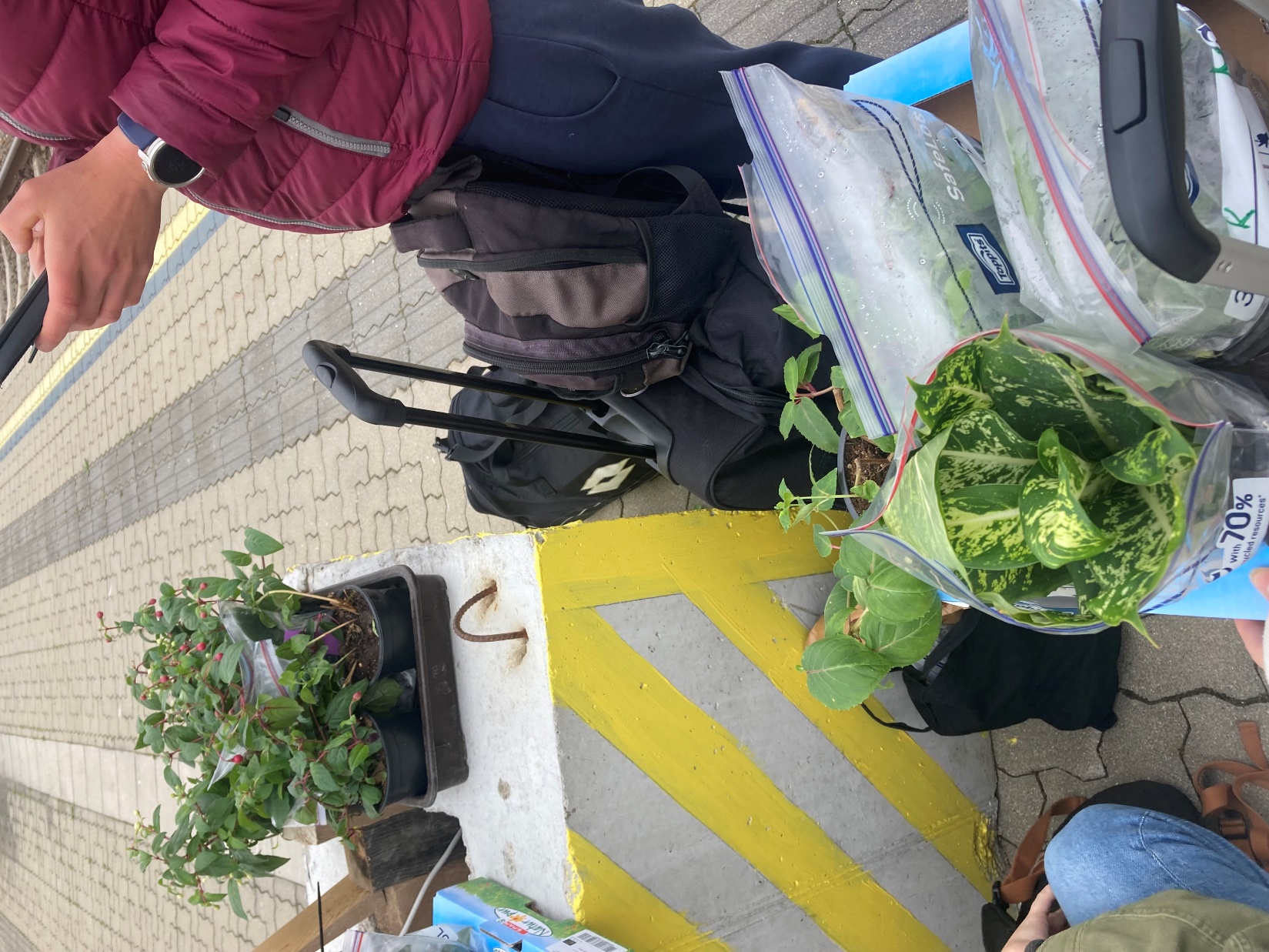 Dobrodružná cesta domů
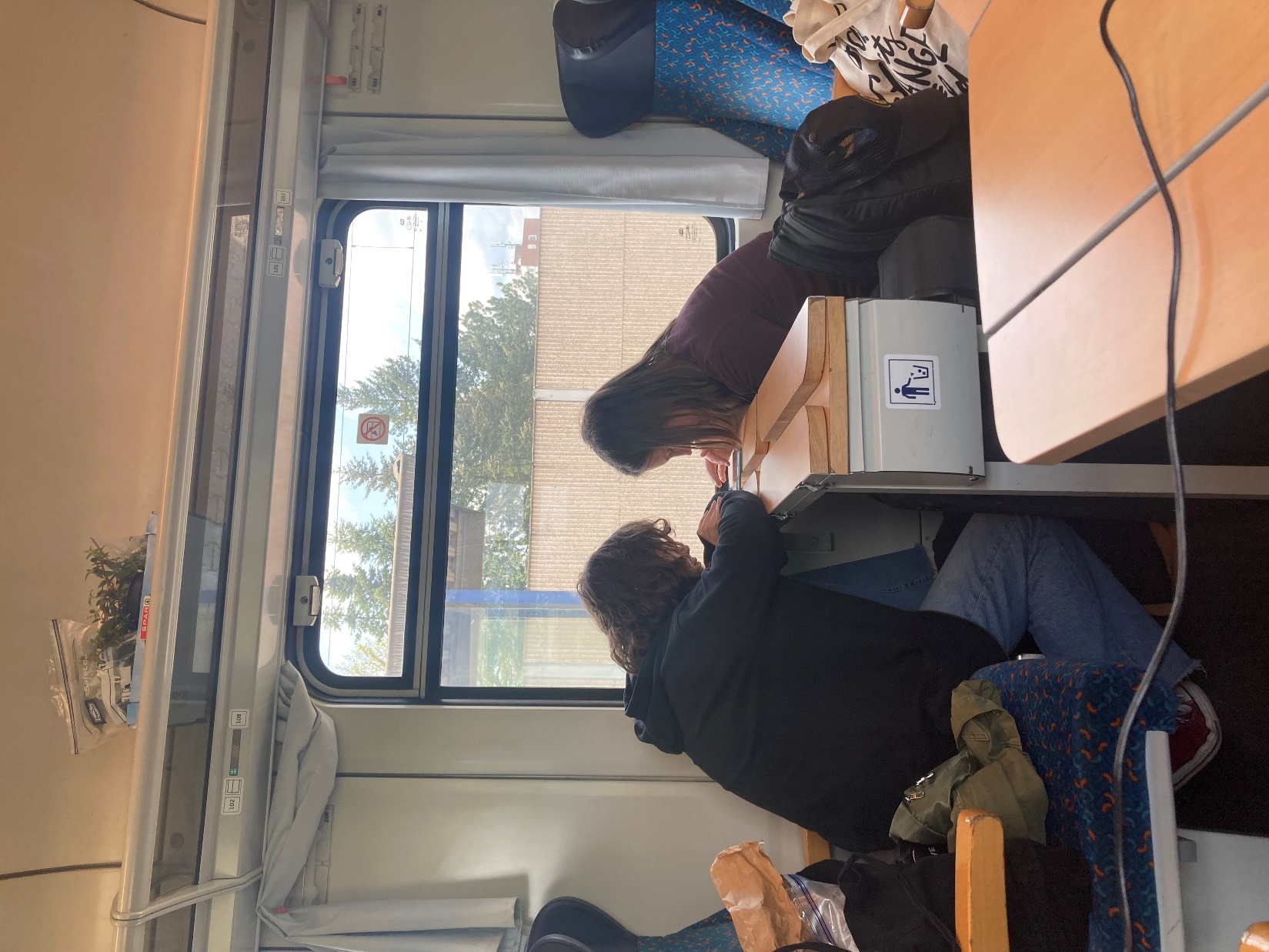 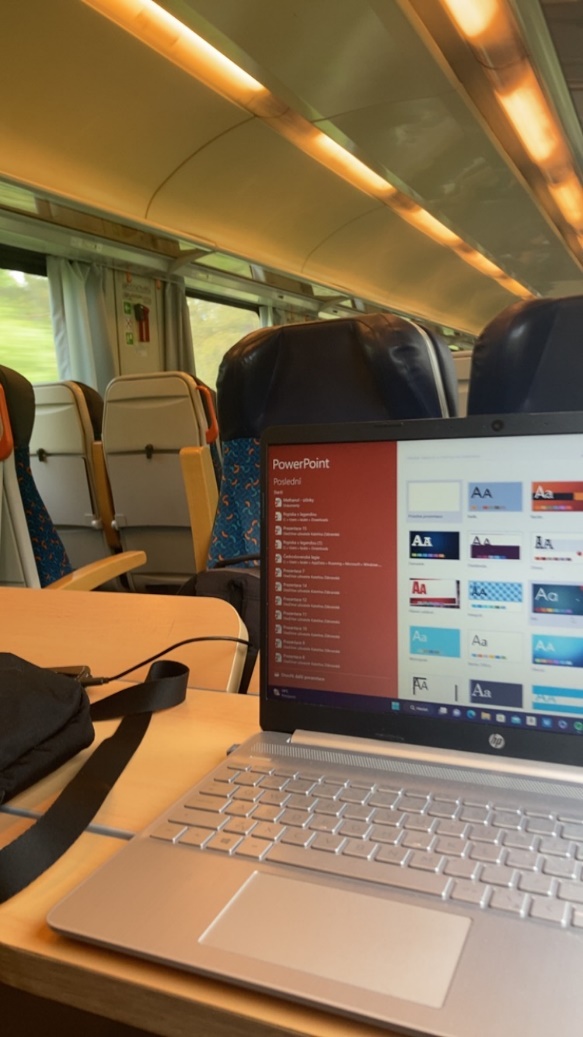 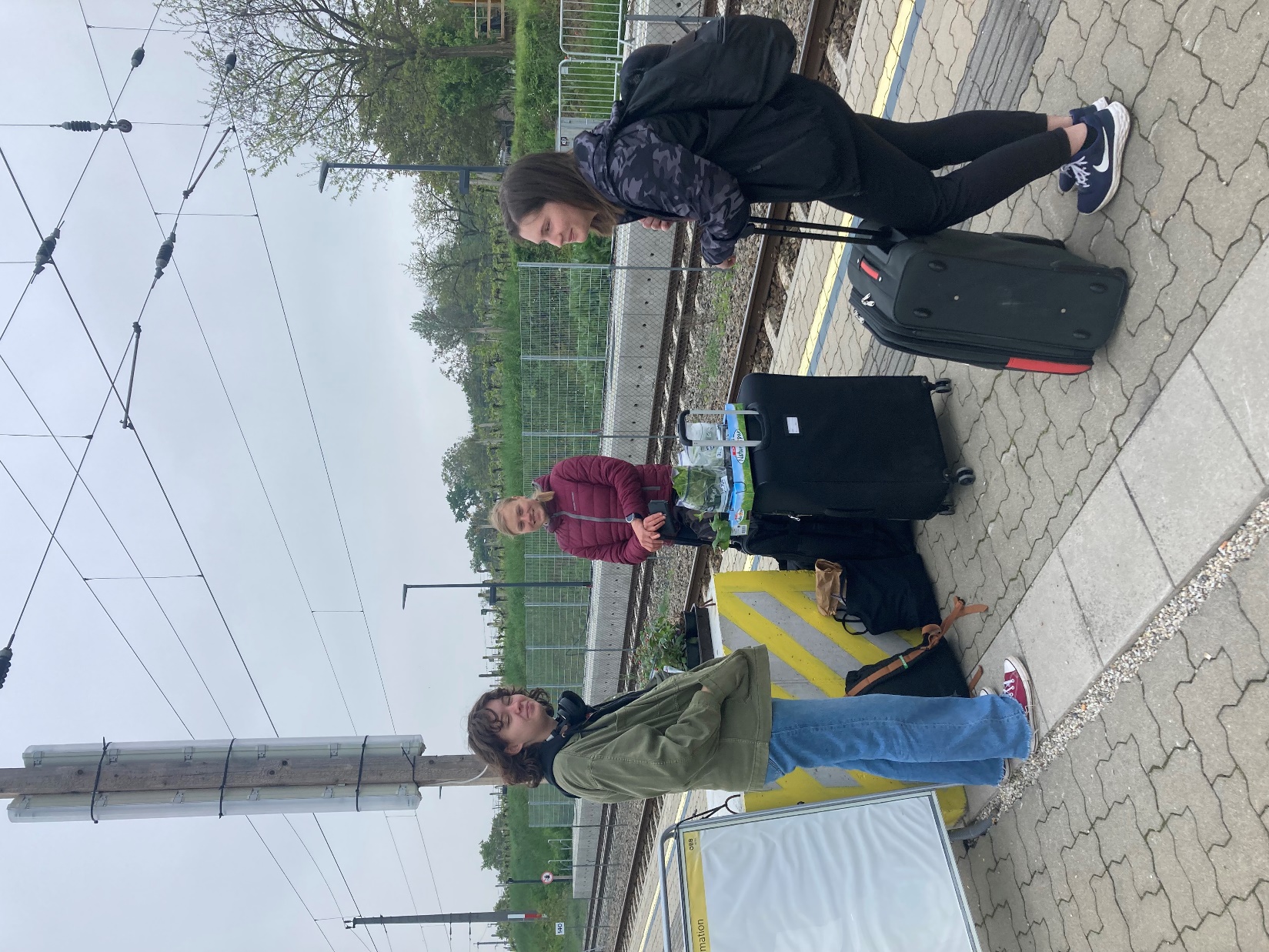 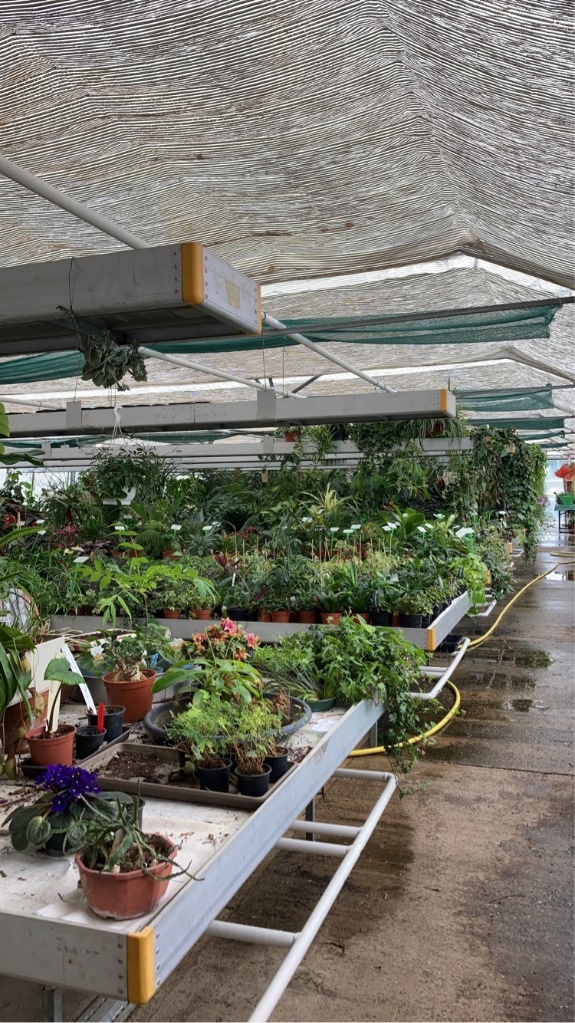 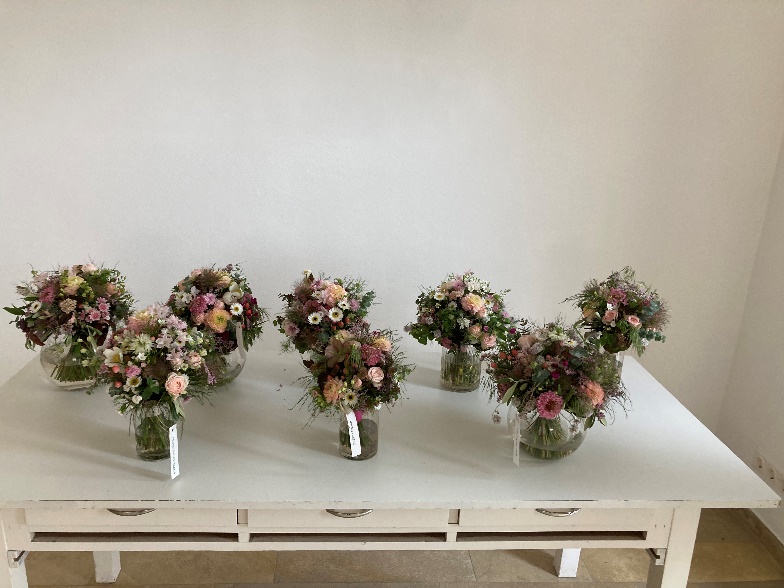 Škola a celý areál
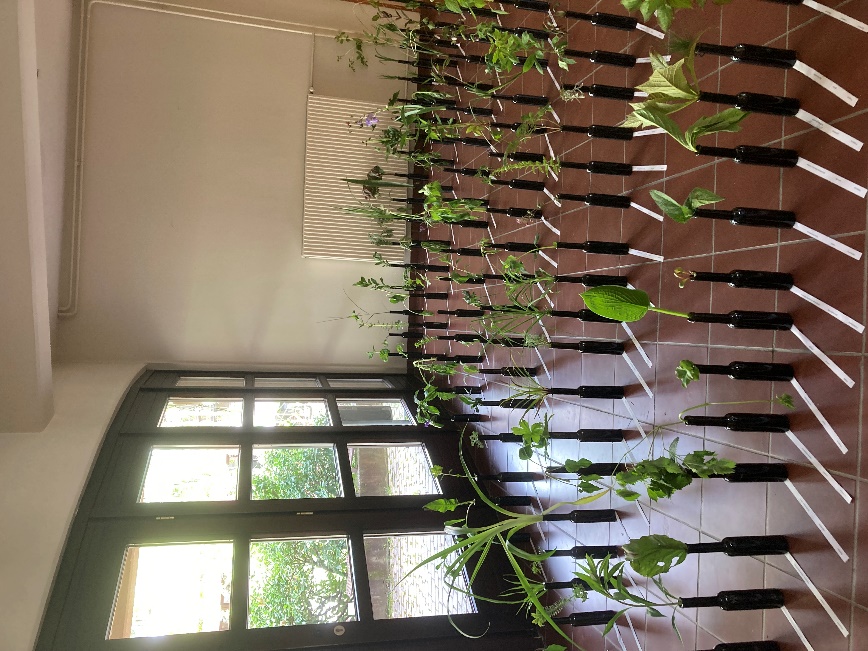 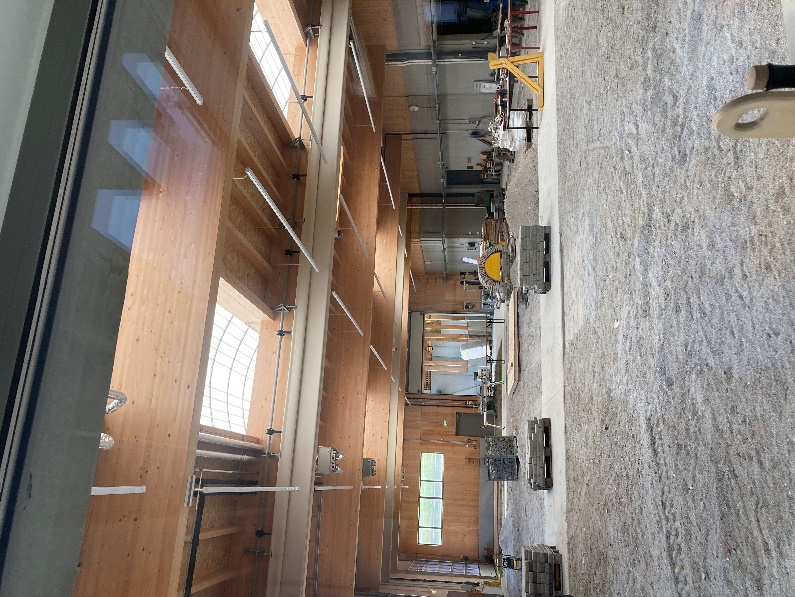 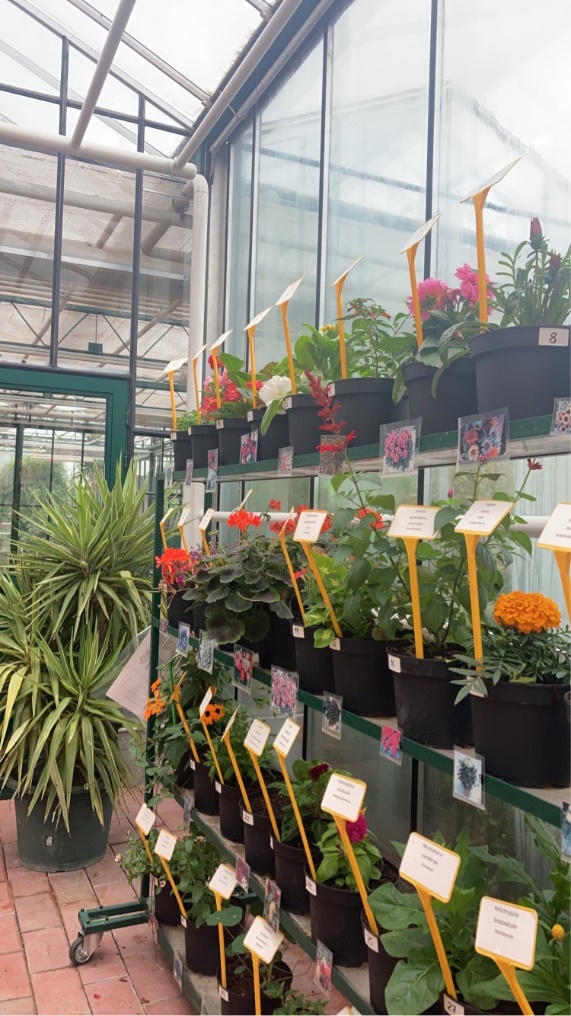 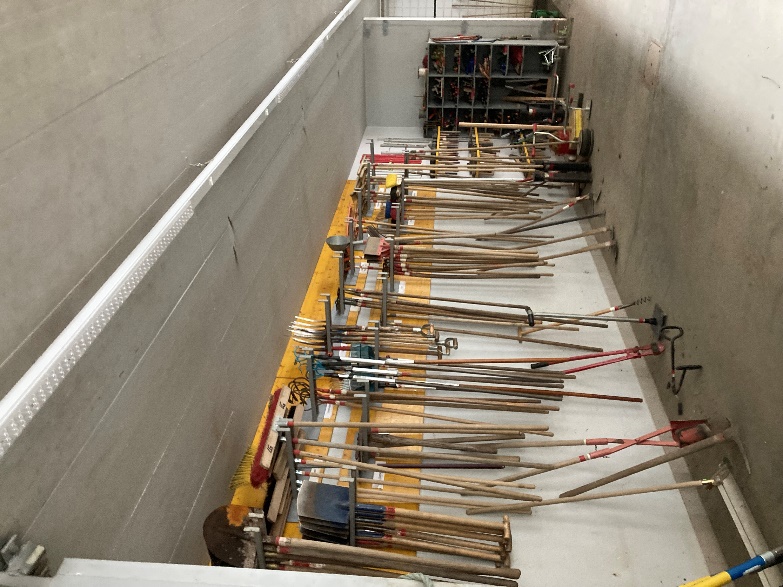 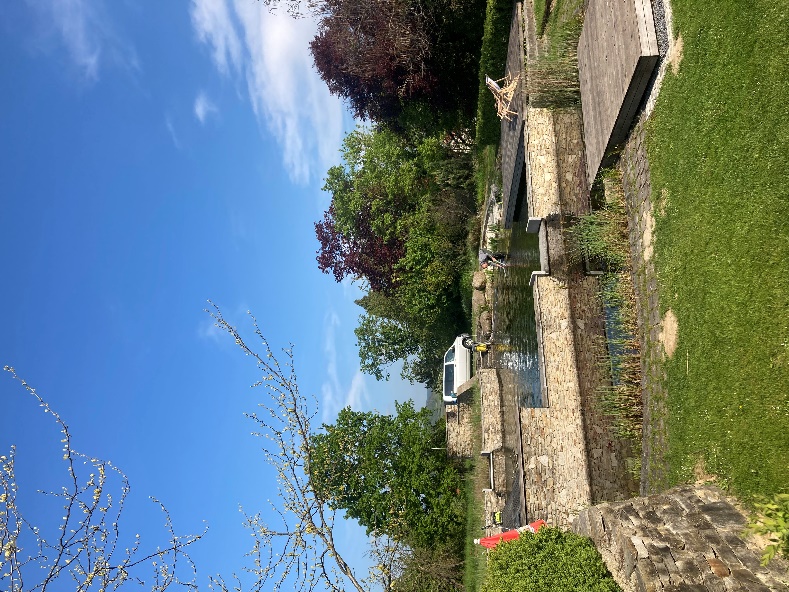 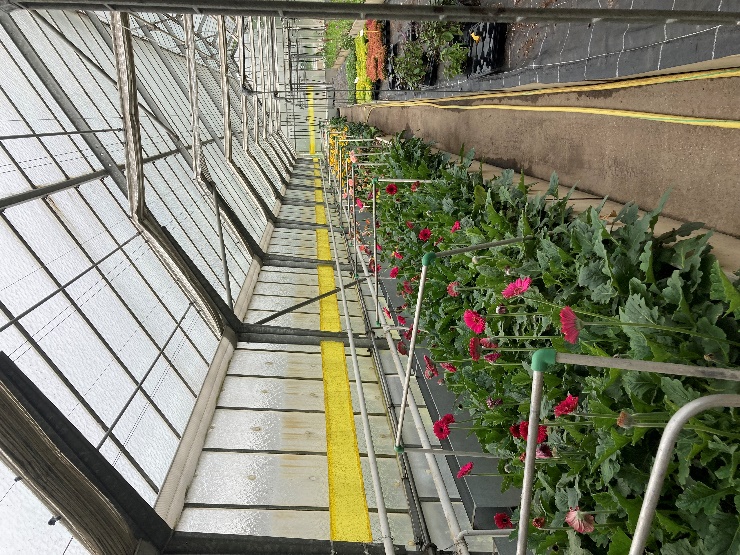 Děkujeme za pozornost
Hodně štěstí na stážích